Воспитатель МБДОУ Детский сад №2
Русина Светлана Владимировна
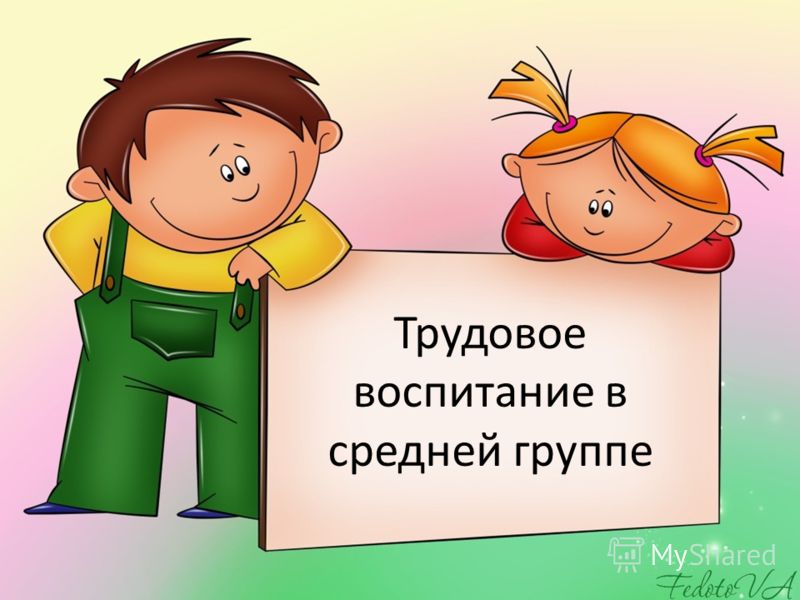 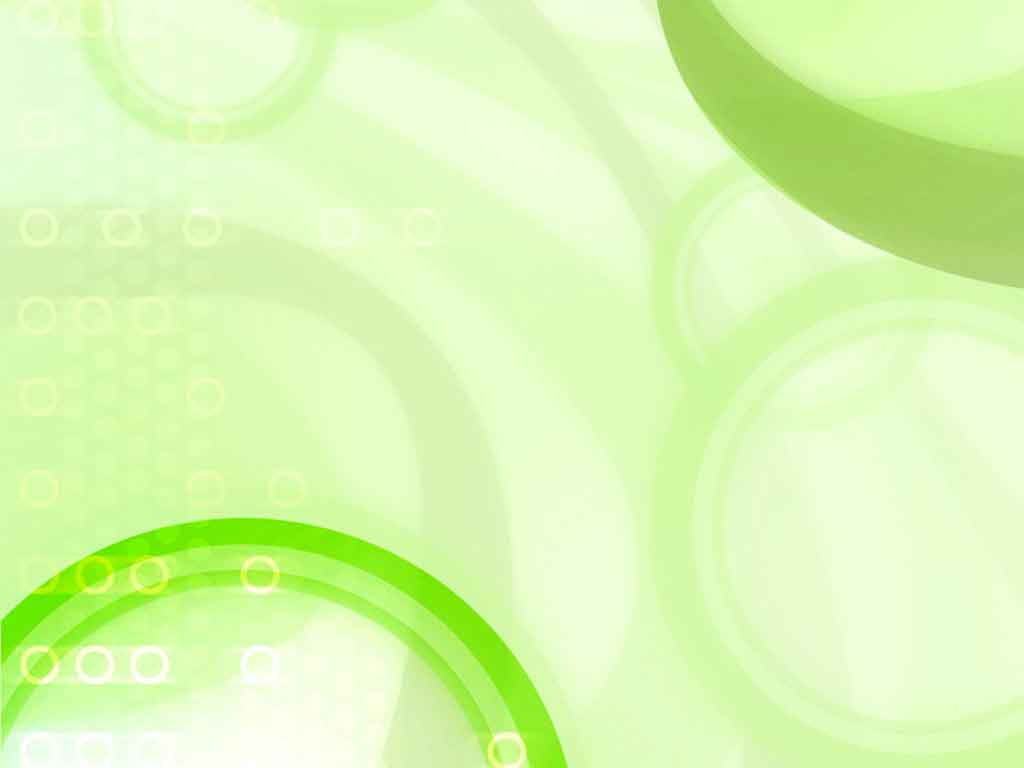 Трудовое воспитание детей 
в средней группе
[Speaker Notes: Трудовое воспитание детей 
в средней группе]
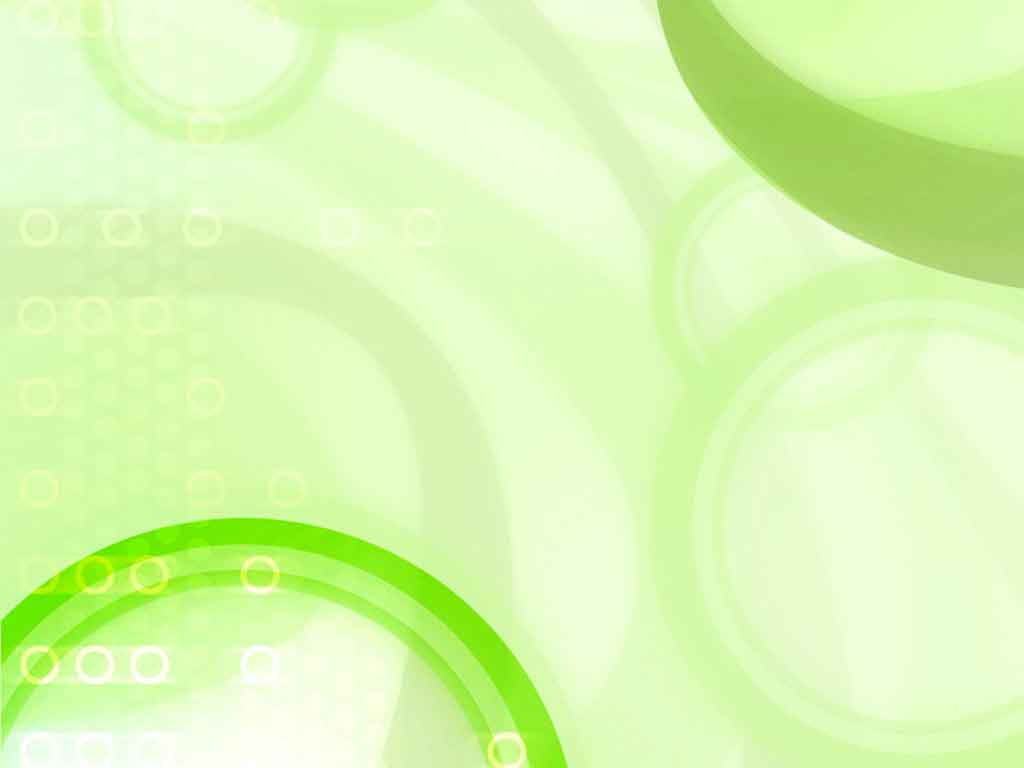 Актуальной задачей в настоящее время является воспитание у дошкольников нравственно – волевых качеств : самостоятельности, организованности, настойчивости, ответственности, дисциплинированности.
[Speaker Notes: Актуальной задачей]
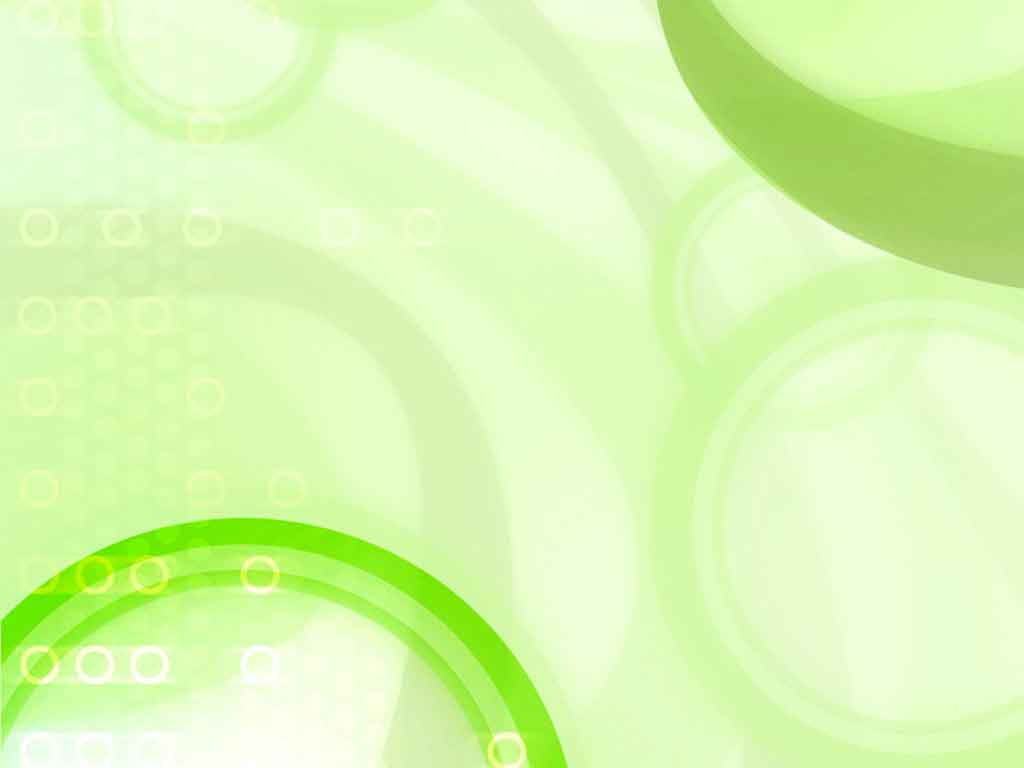 Трудовое воспитание- 

это подготовка ребёнка к жизни, к участию в общественно-полезном труде, формирование активной целеустремлённой личности.
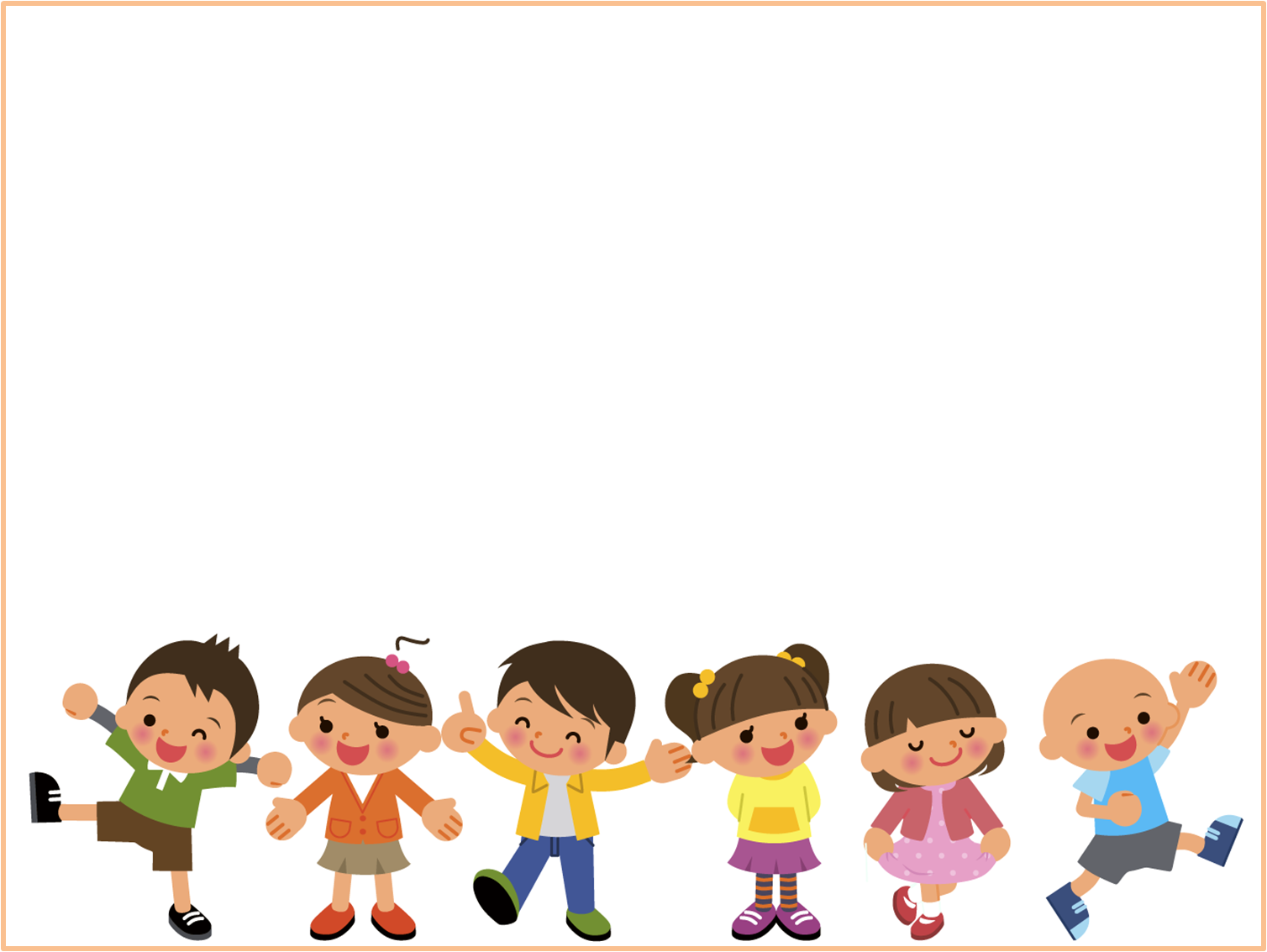 [Speaker Notes: Трудовое воспитание это подготовка ребёнка к жизни]
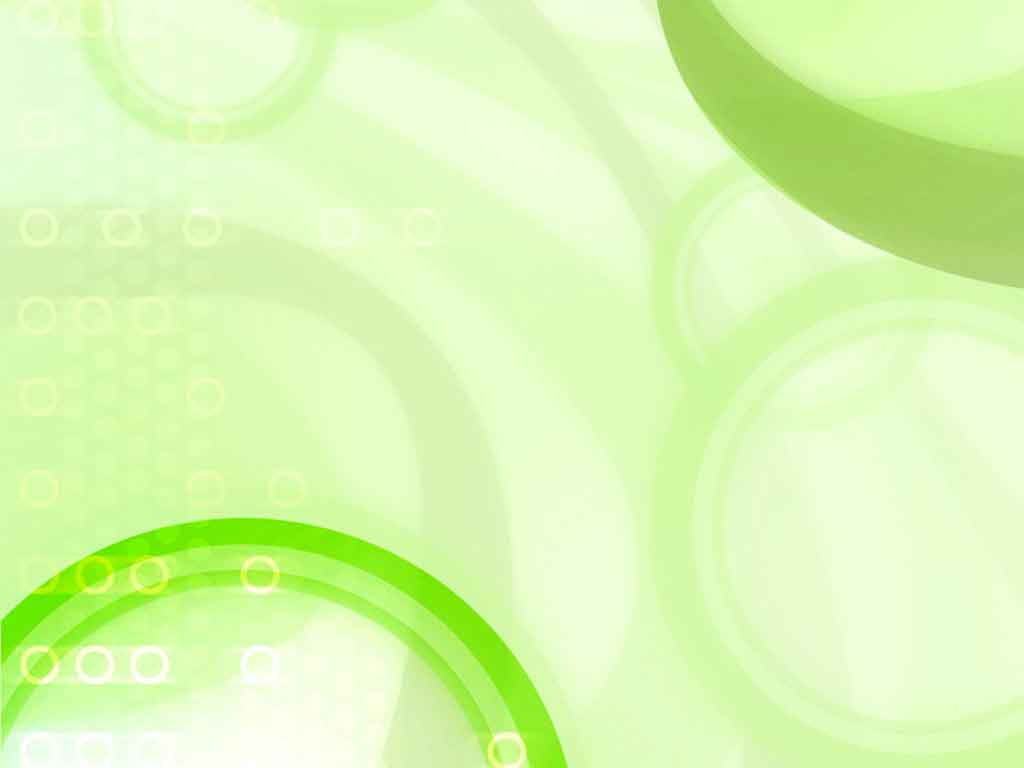 ФГОС ДО предполагает следующие виды труда:
 
самообслуживание;
 хозяйственный труд; 
 труд природный; 
 ручной труд.
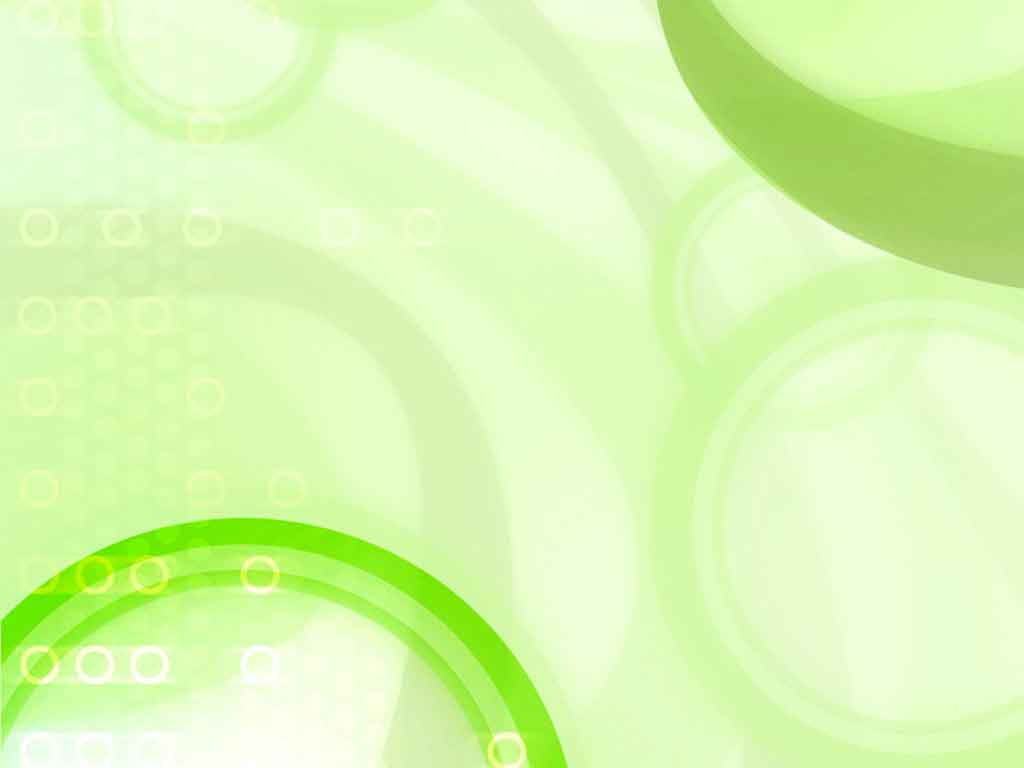 Задачи трудового воспитания:

- ознакомление с трудом взрослых и воспитание уважения к нему; 
обучение простейшим трудовым умениям и навыкам; 
- воспитание интереса к труду, трудолюбия и самостоятельности; 
- воспитание общественно – направленных мотивов труда, умений трудиться в коллективе и для коллектива.
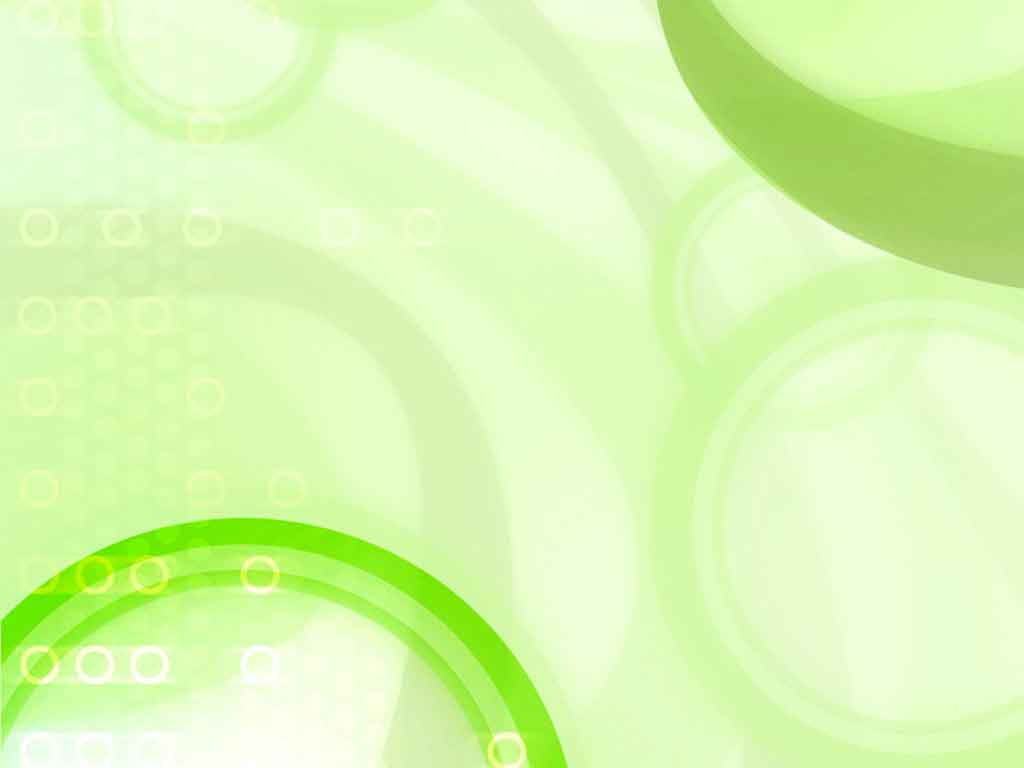 Трудовые методы:

  игровые ситуации и игрушки

показ действия

  трудовые поручения

 дежурство
[Speaker Notes: Трудовые методы:]
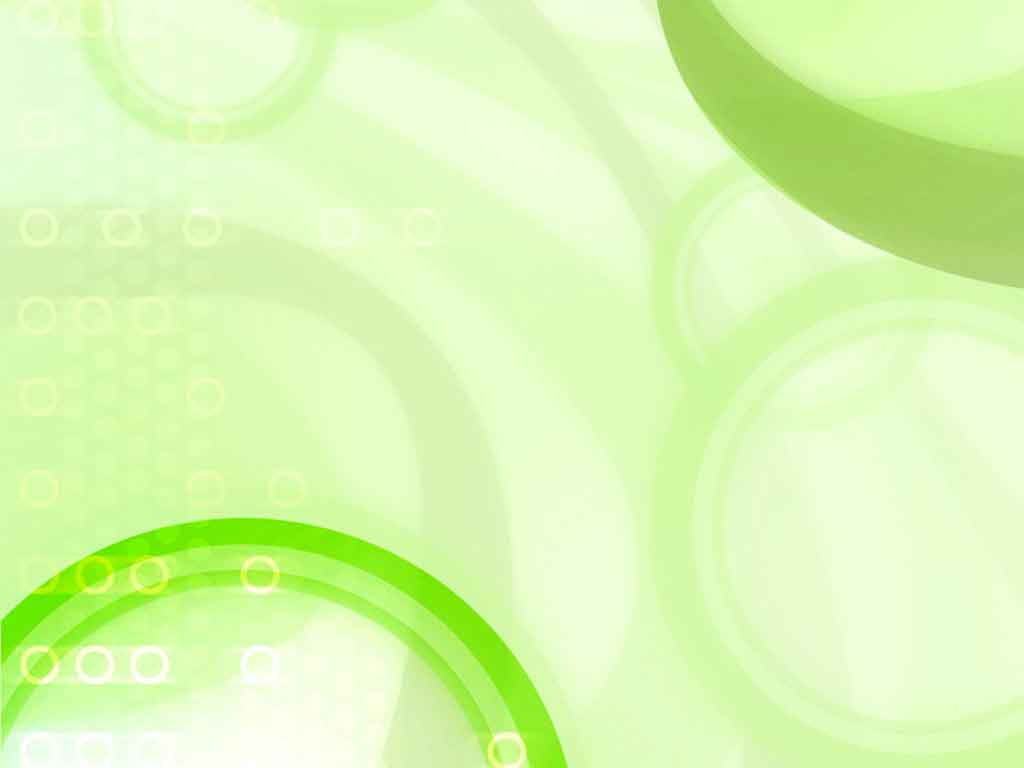 Условия для формирования трудолюбия у детей:
               наглядность;
               доступность разнообразного
труда;
              ощутимость результатов труда;
              возможность систематически 
участвовать в труде;
               работать вместе со взрослыми.
[Speaker Notes: Условия для формирования у детей трудолюбия:]
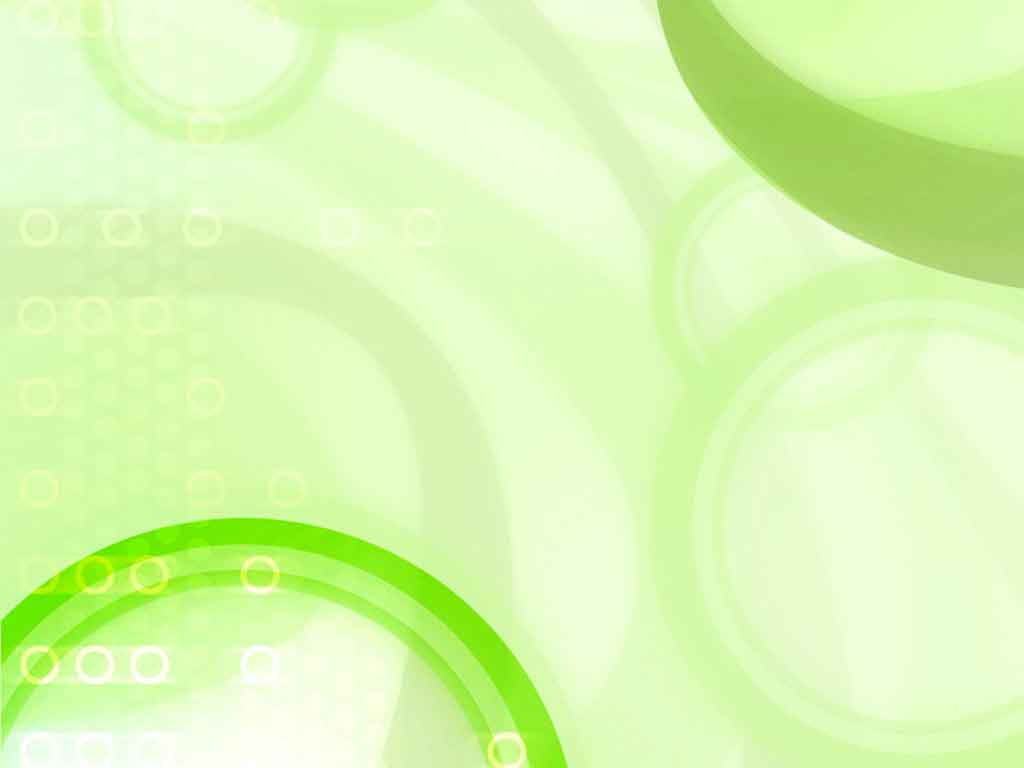 Ознакомление с трудом взрослых:
наблюдение за трудом взрослых
экскурсии
рассматривание картин, отображающих труд людей
чтение художественной литературы о труде взрослых
[Speaker Notes: Ознакомление с трудом взрослых]
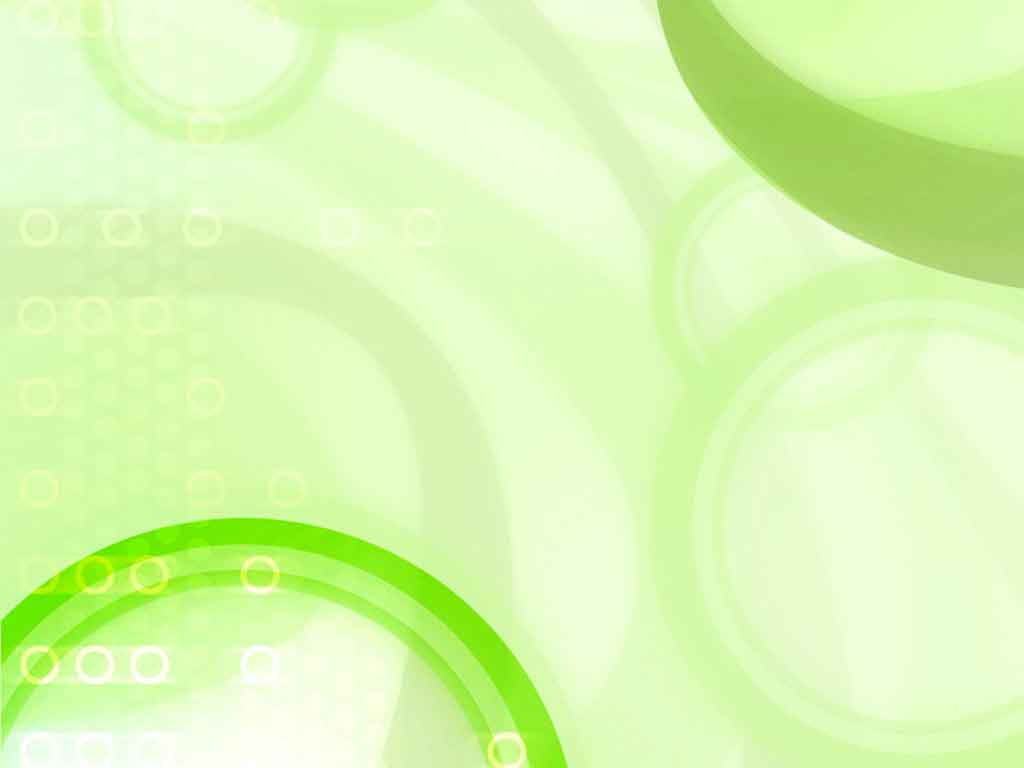 Трудовые поручения:
  это задания, которые воспитатель эпизодически дает одному или нескольким детям, учитывая их возрастные и индивидуальные возможности, наличие опыта, а также воспитательные задачи.
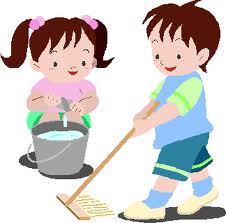 [Speaker Notes: Трудовые поручения:]
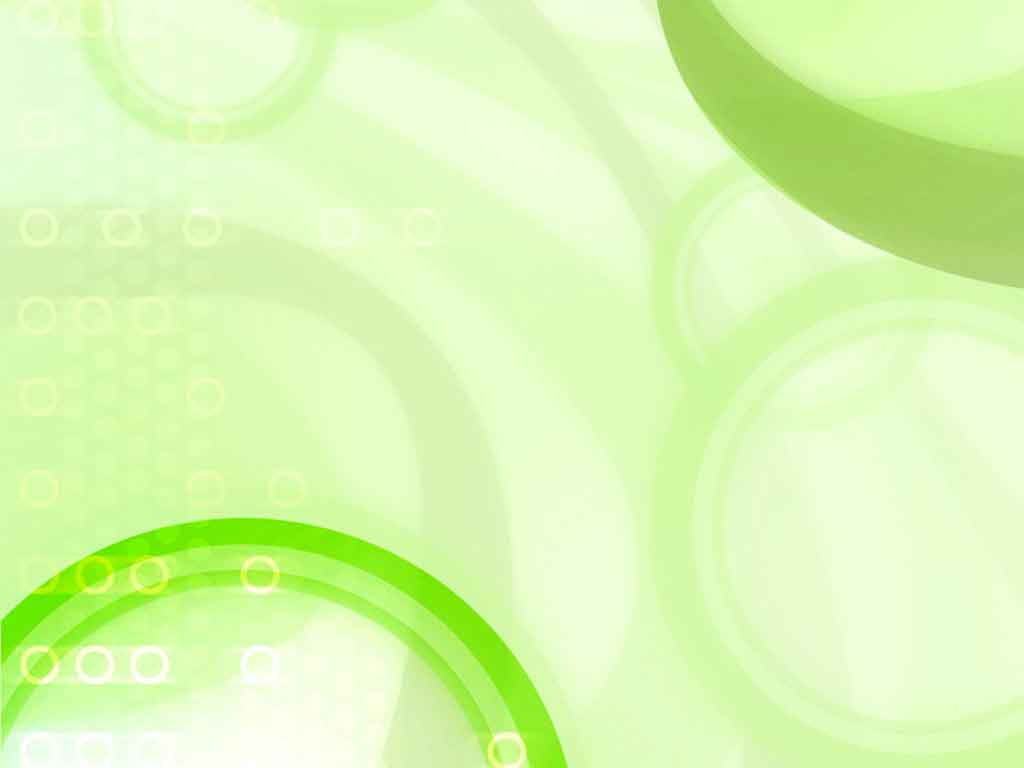 Виды поручений
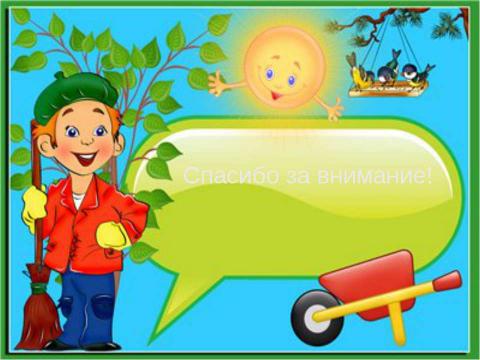 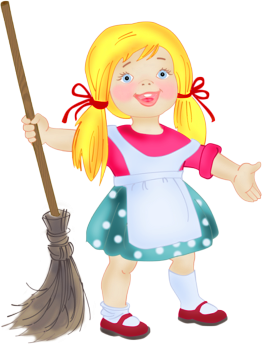 индивидуальные
длительные
общие
кратковременные
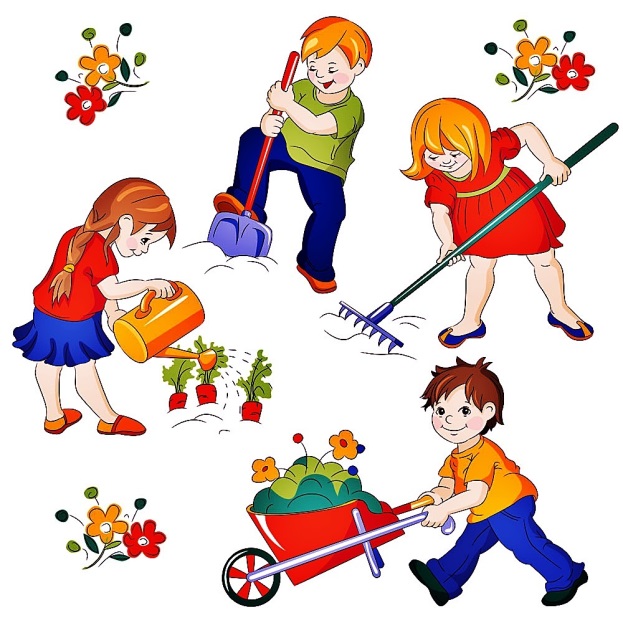 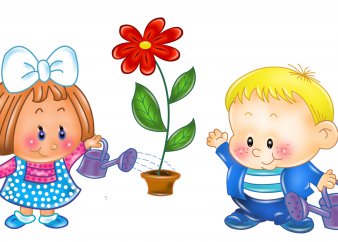 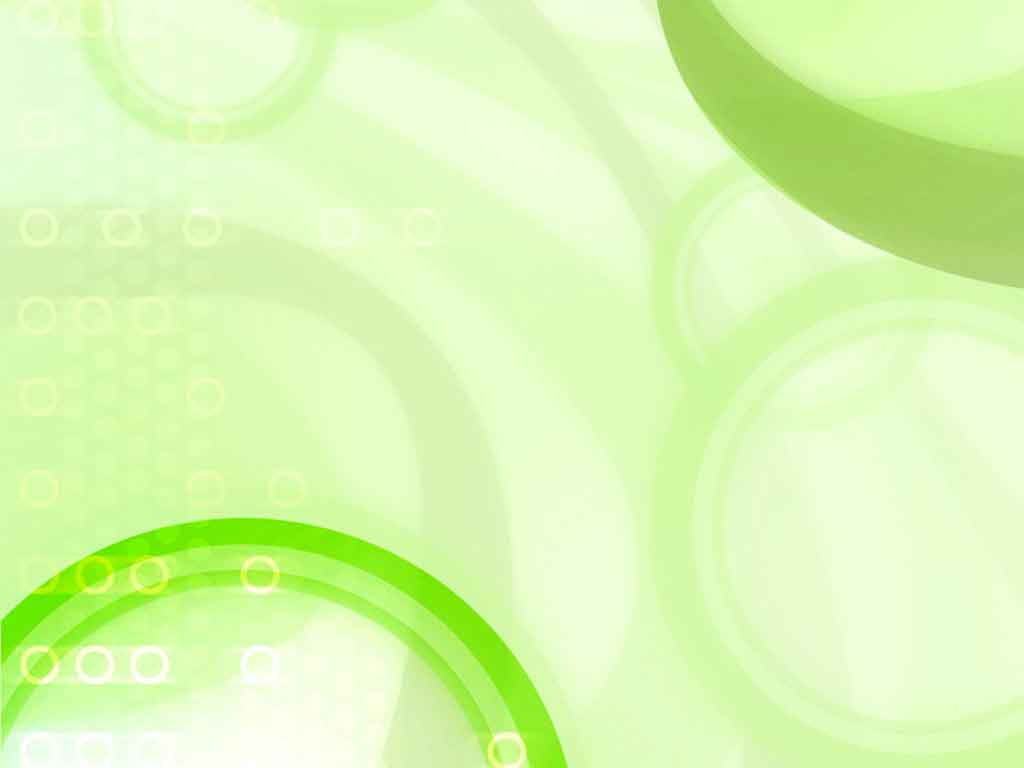 Темы занятий:
Самообслуживание, гигиена, одежда:
«Научим куклу одеваться» (последовательность);
«Застёгиваем кнопки»;
«Как об обуви заботиться»;
«Чистота – залог здоровья»;
«Правила умывания».
Забота о вещах, очистка, ремонт:
«Спасение игрушек» (они грязные);
«Мытьё игрушечной посуды»;
«Стирка кукольной одежды»;
«Вылечим книжки».
[Speaker Notes: Темы занятий:]
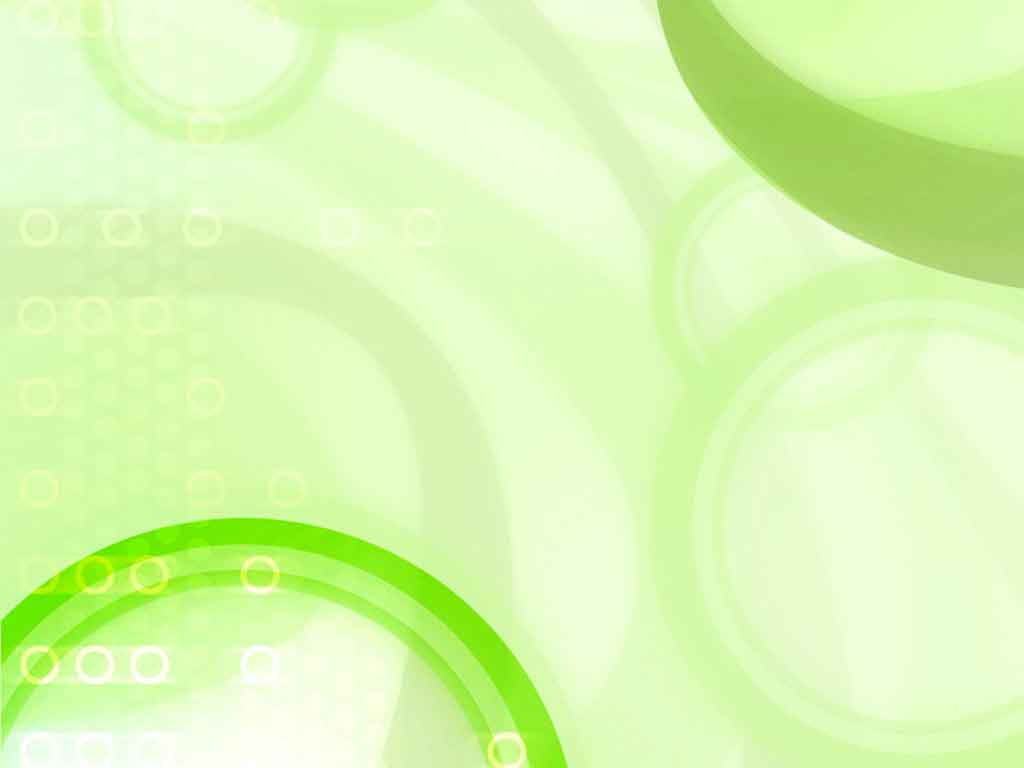 Труд в природе:
«Уход за комнатными растениями»;
«Путешествие в страну цветов»;
«Посадка семян пшеницы в уголке природы»;
«Посадка лука»;
«Наша красивая клумба»;
«Уборка снега на участке»;
«Поможем дворнику убрать листья».
О профессиях:
«Весёлые поварята»;
«Как трудится наша няня».
[Speaker Notes: Труд в природе:]
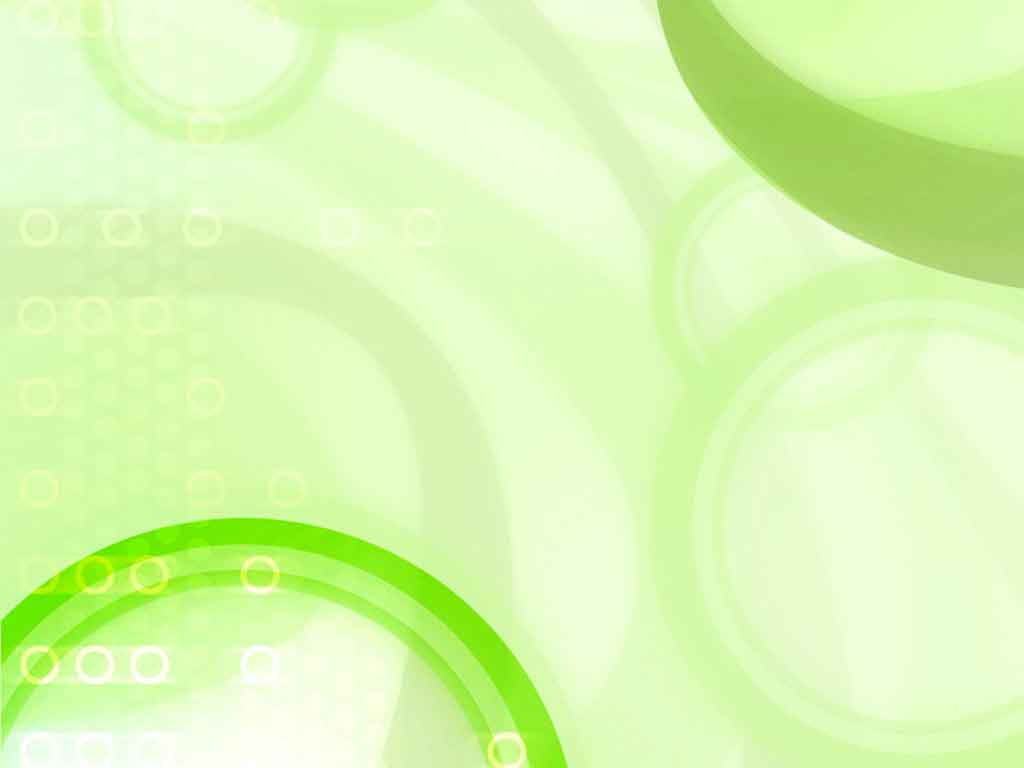 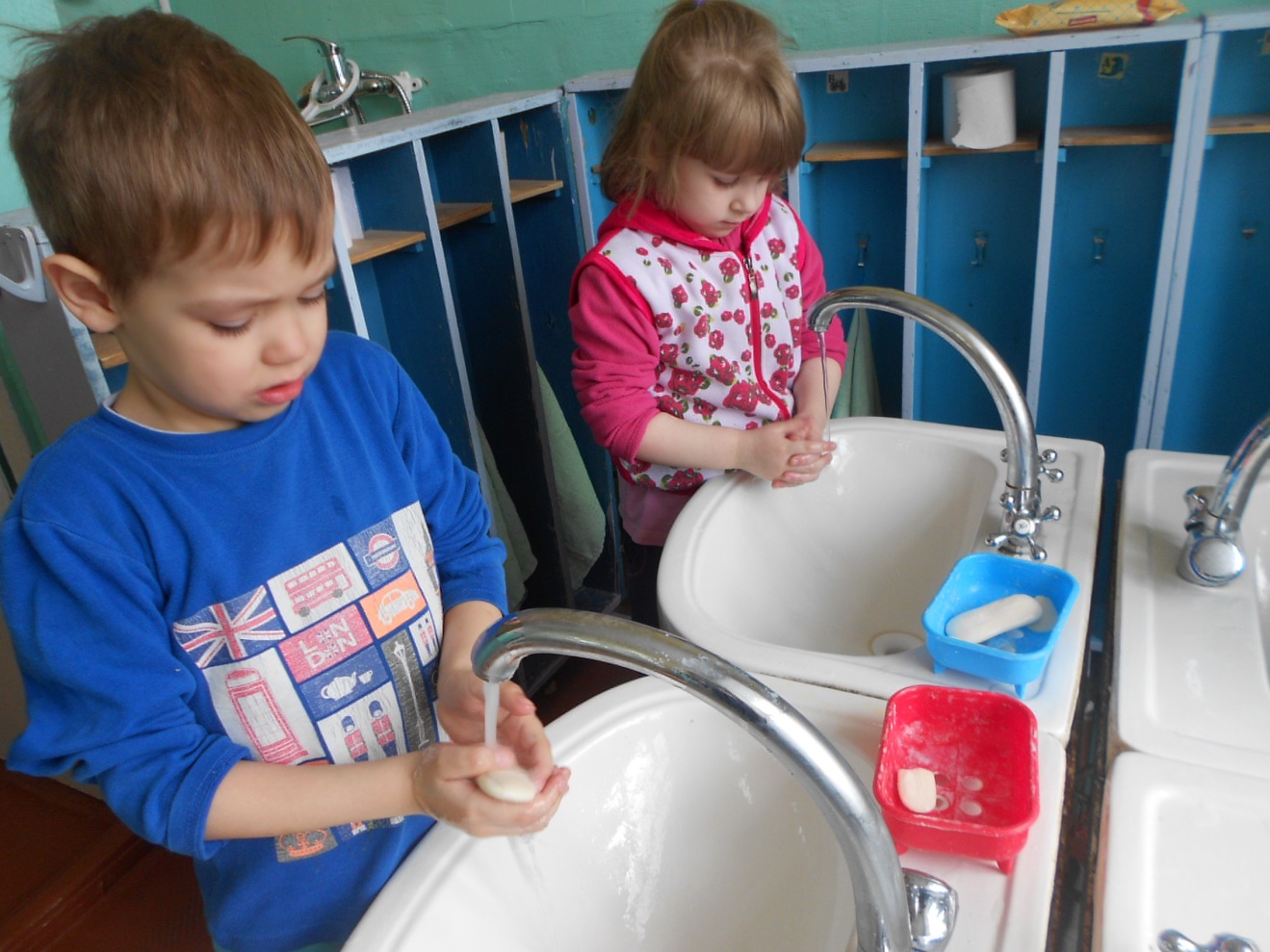 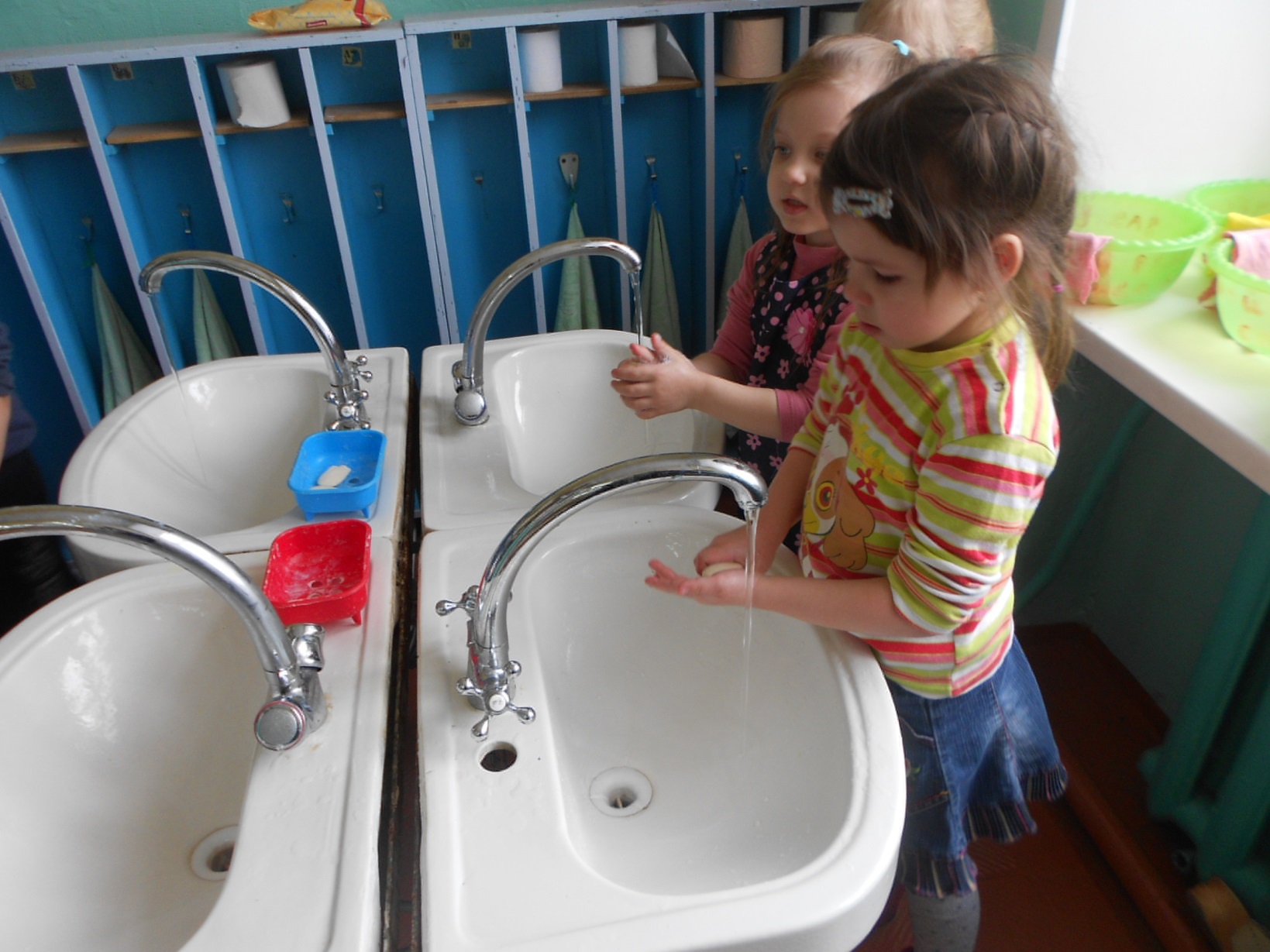 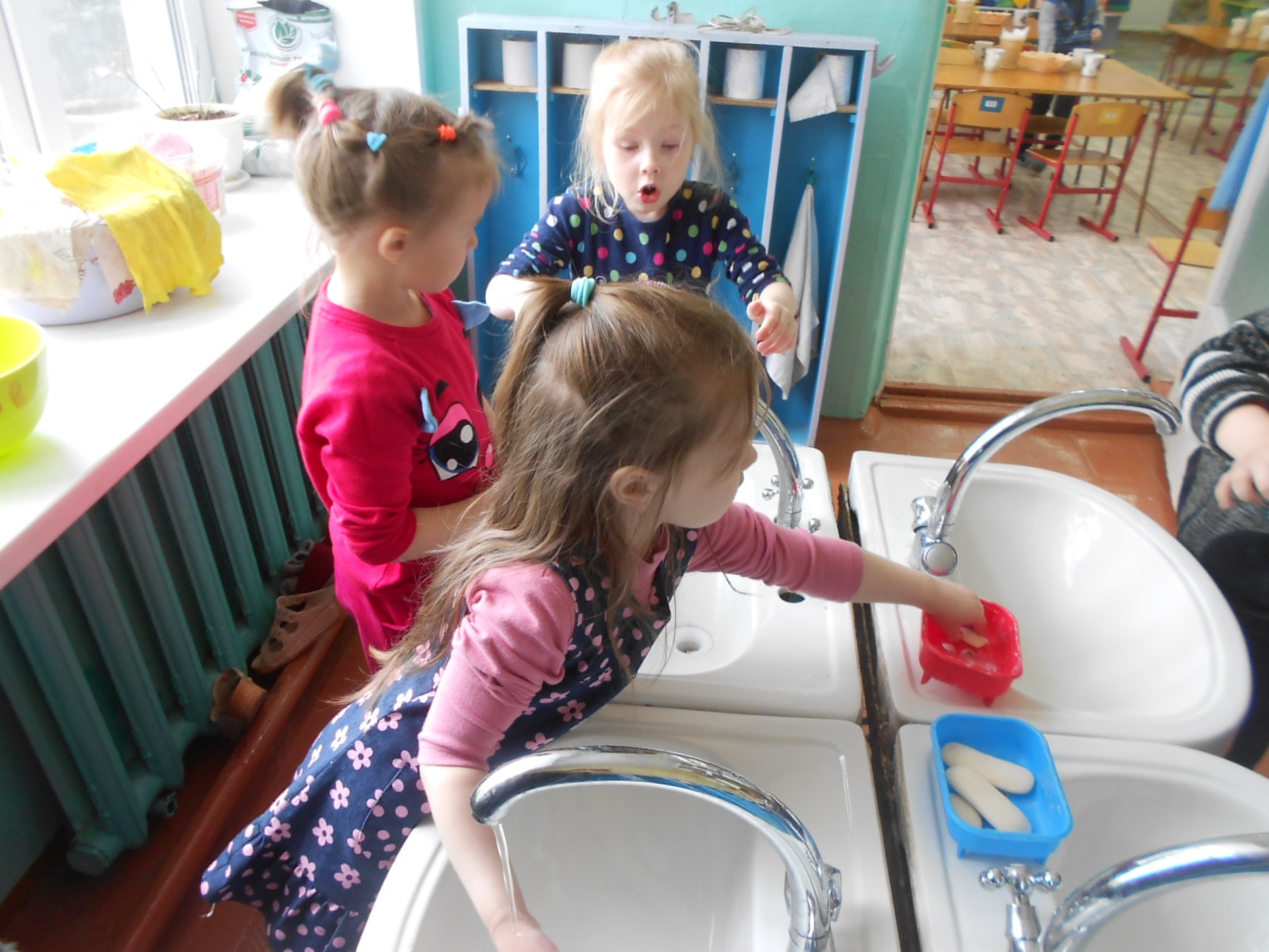 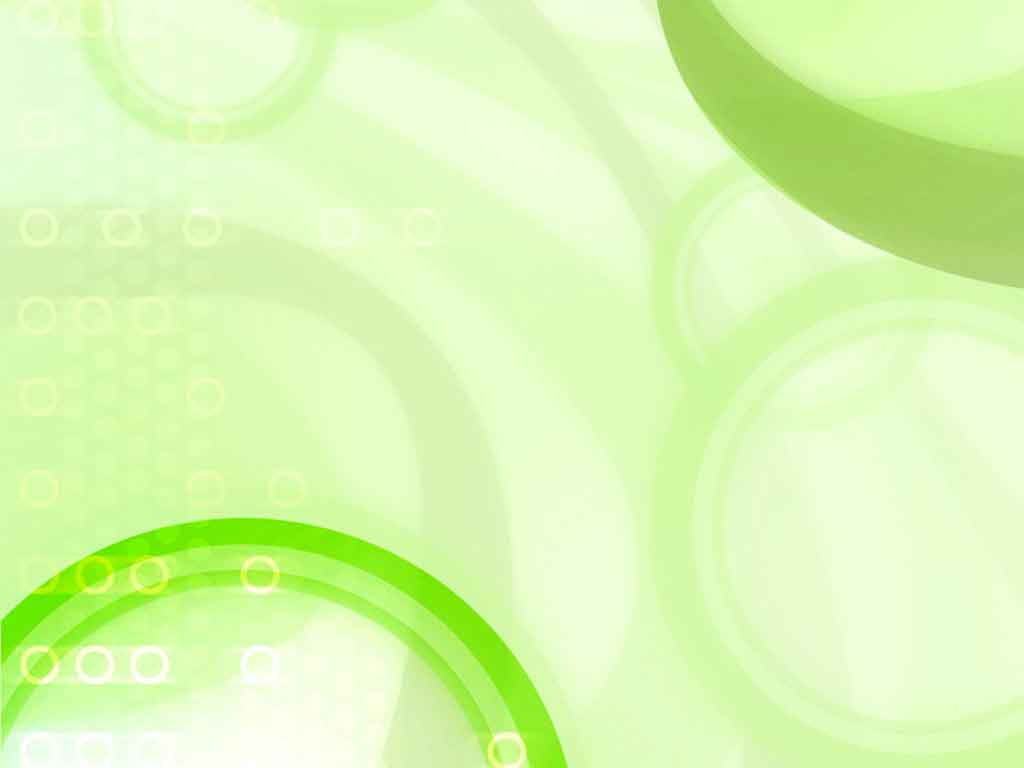 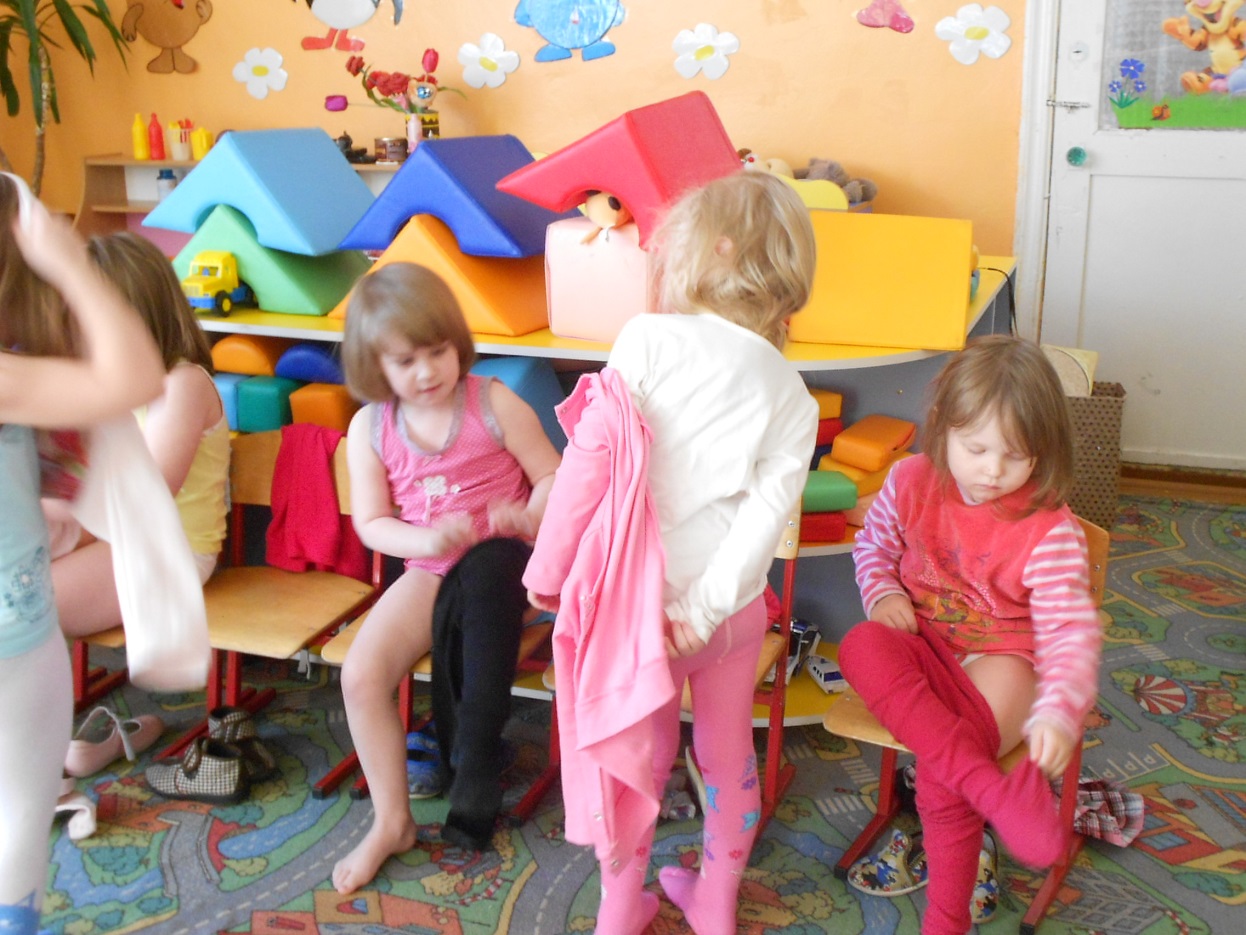 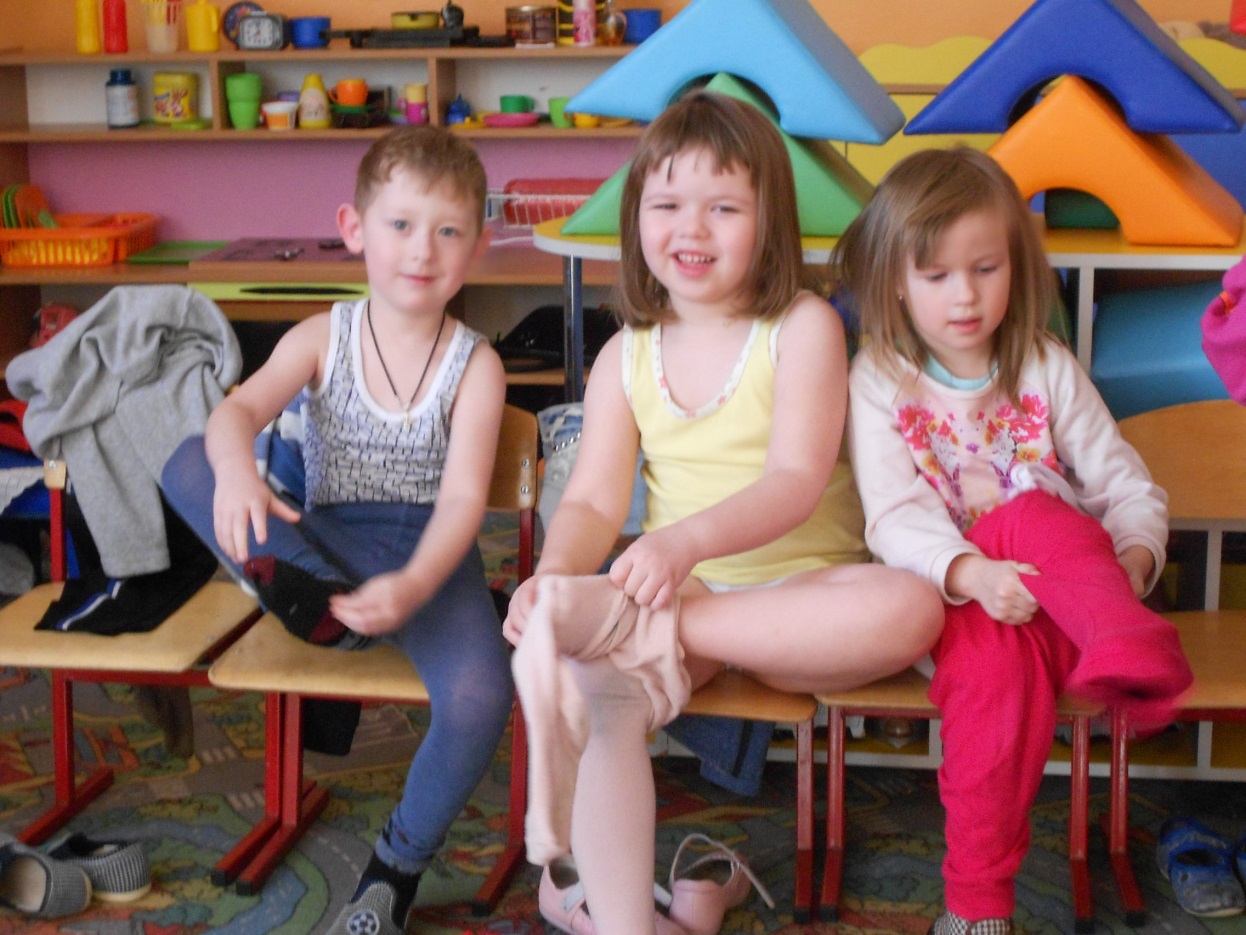 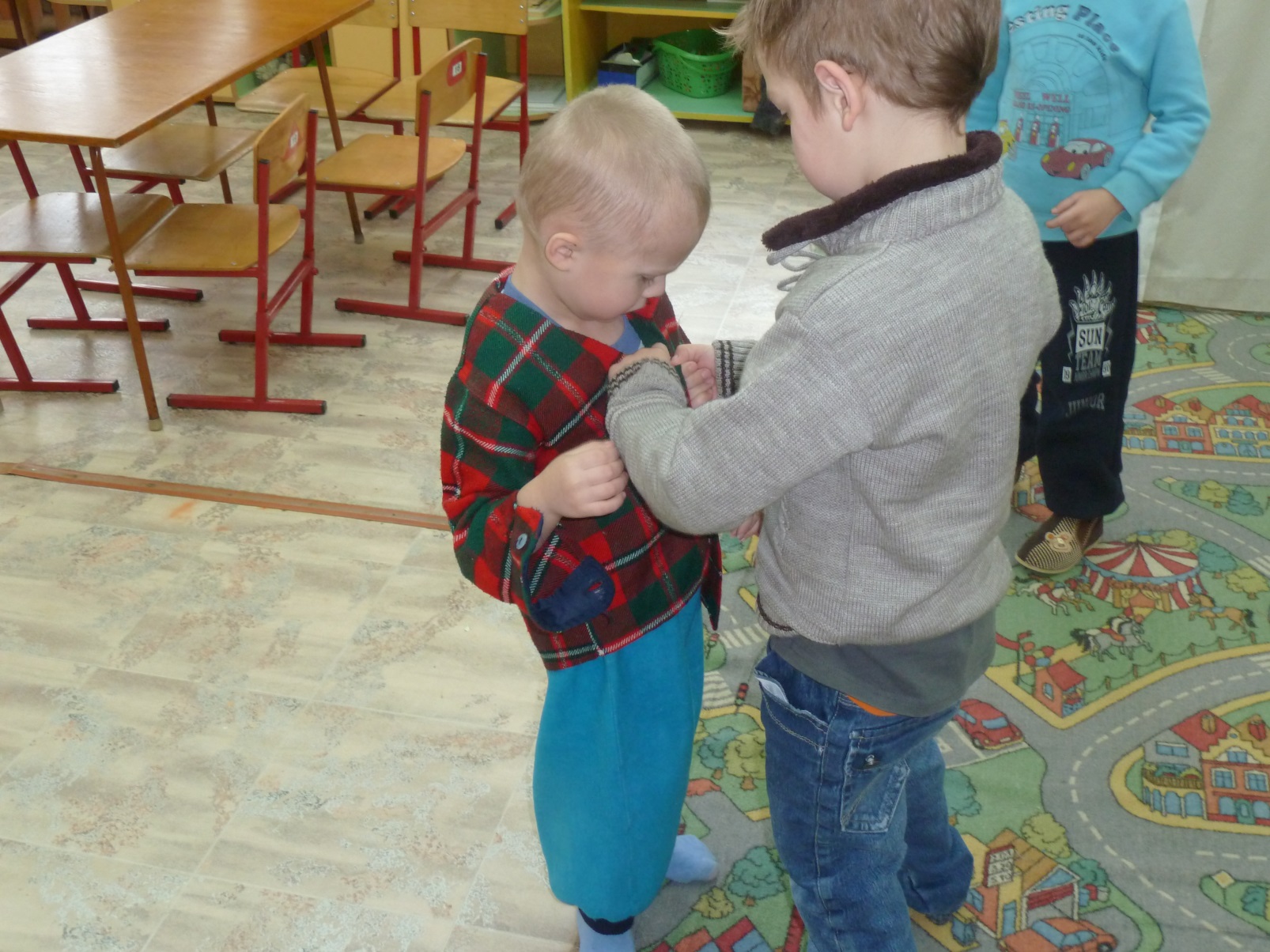 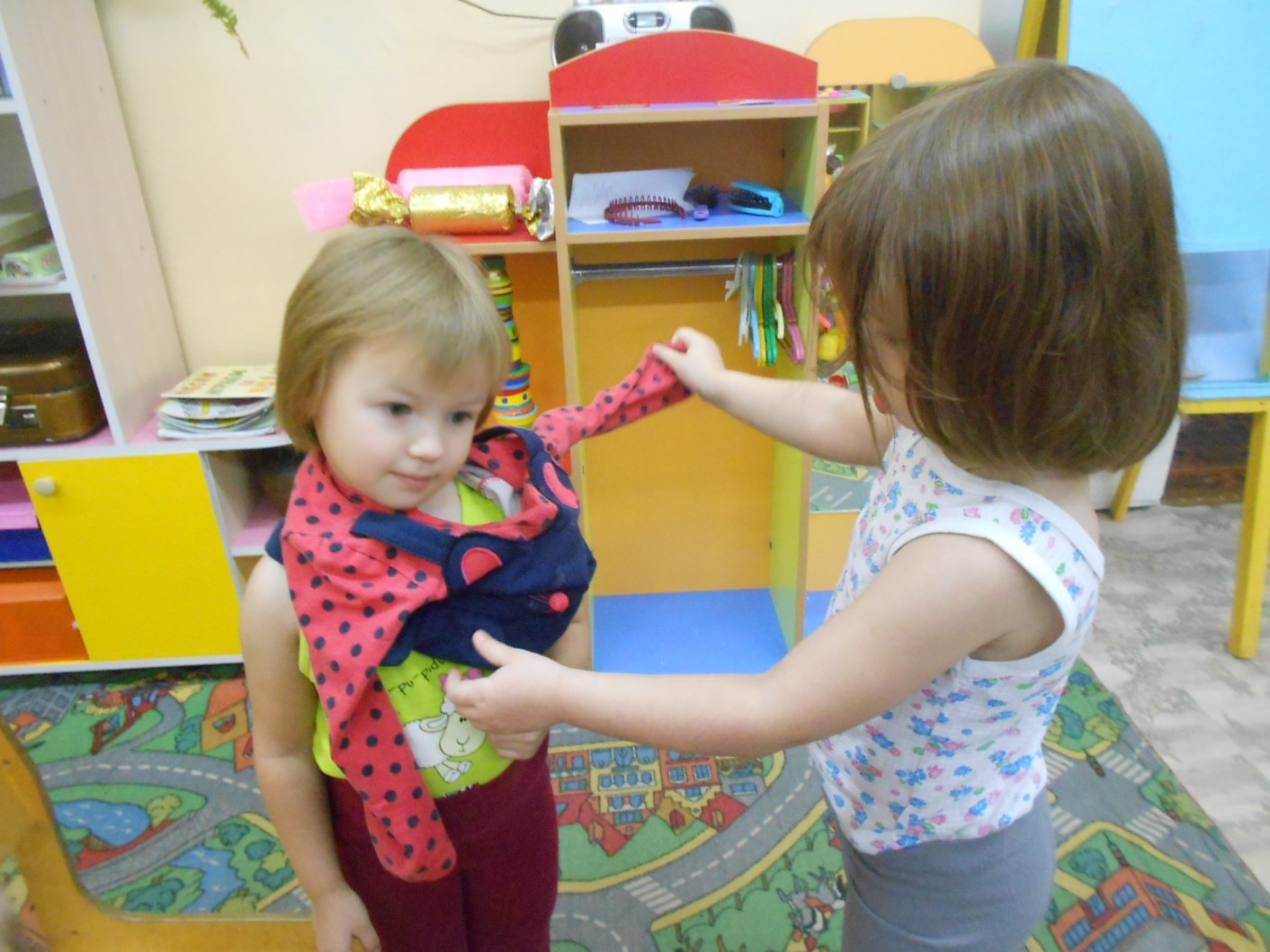 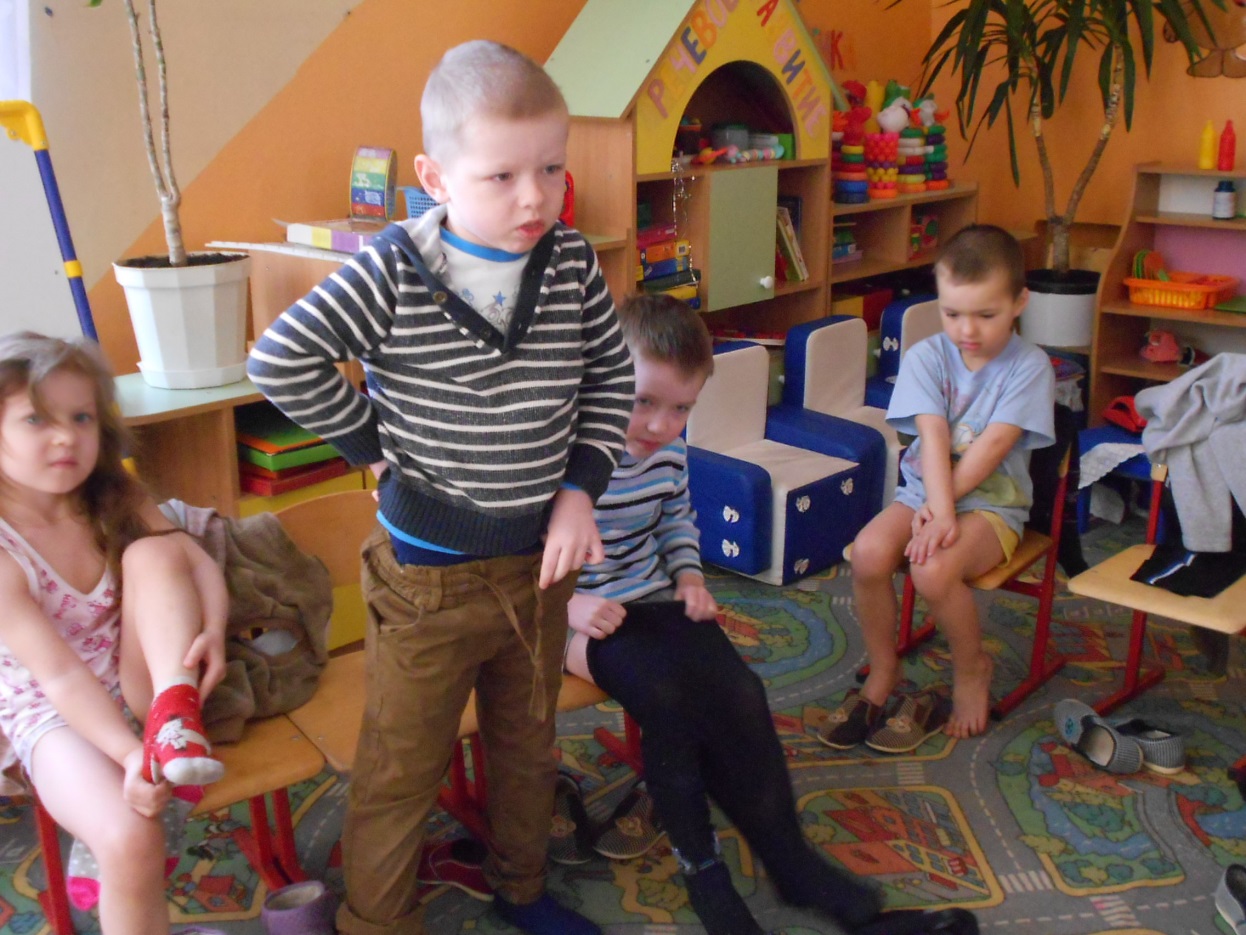 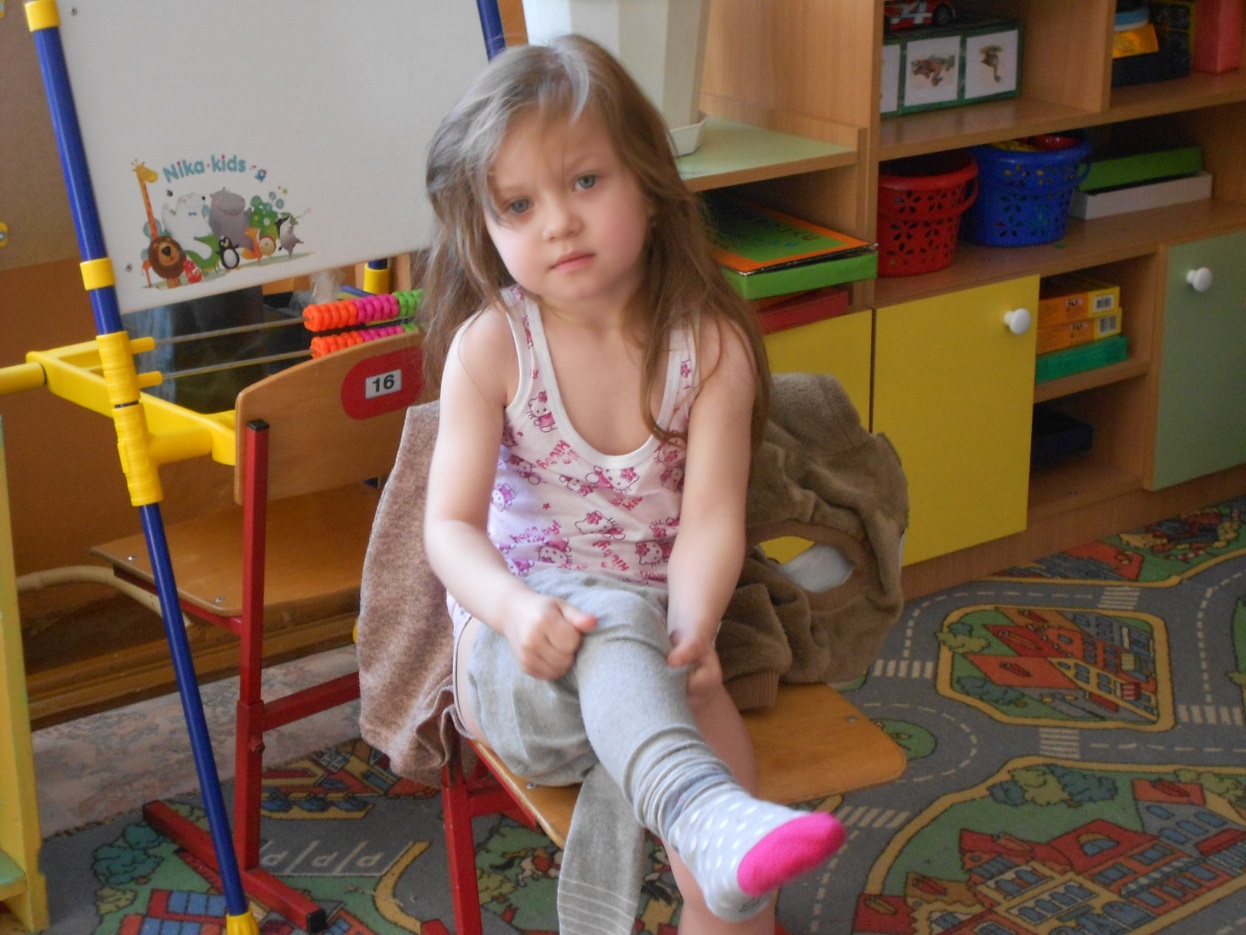 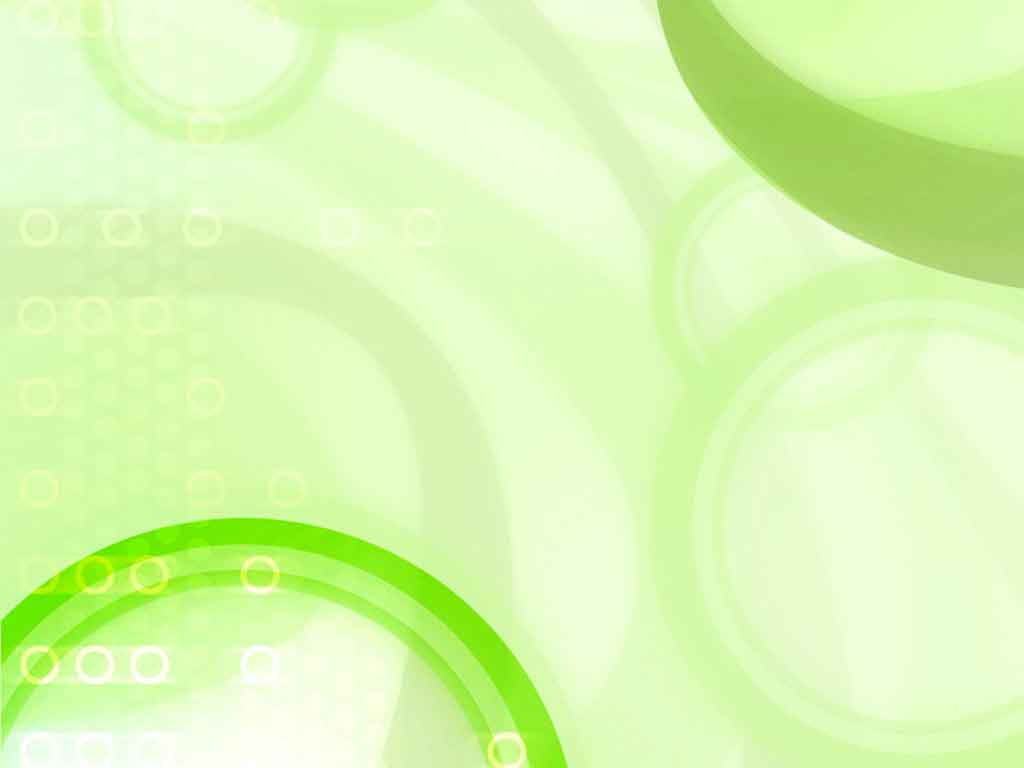 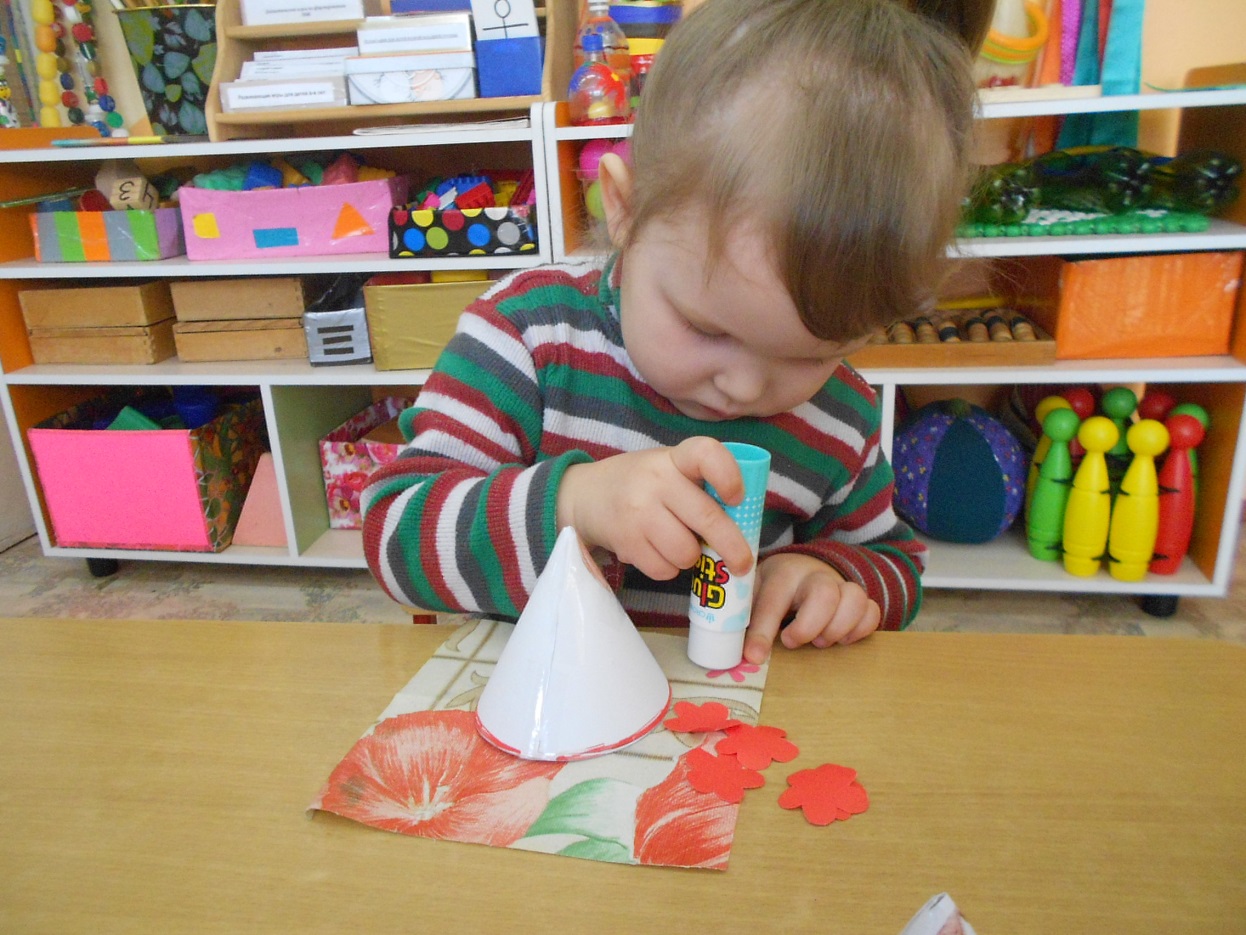 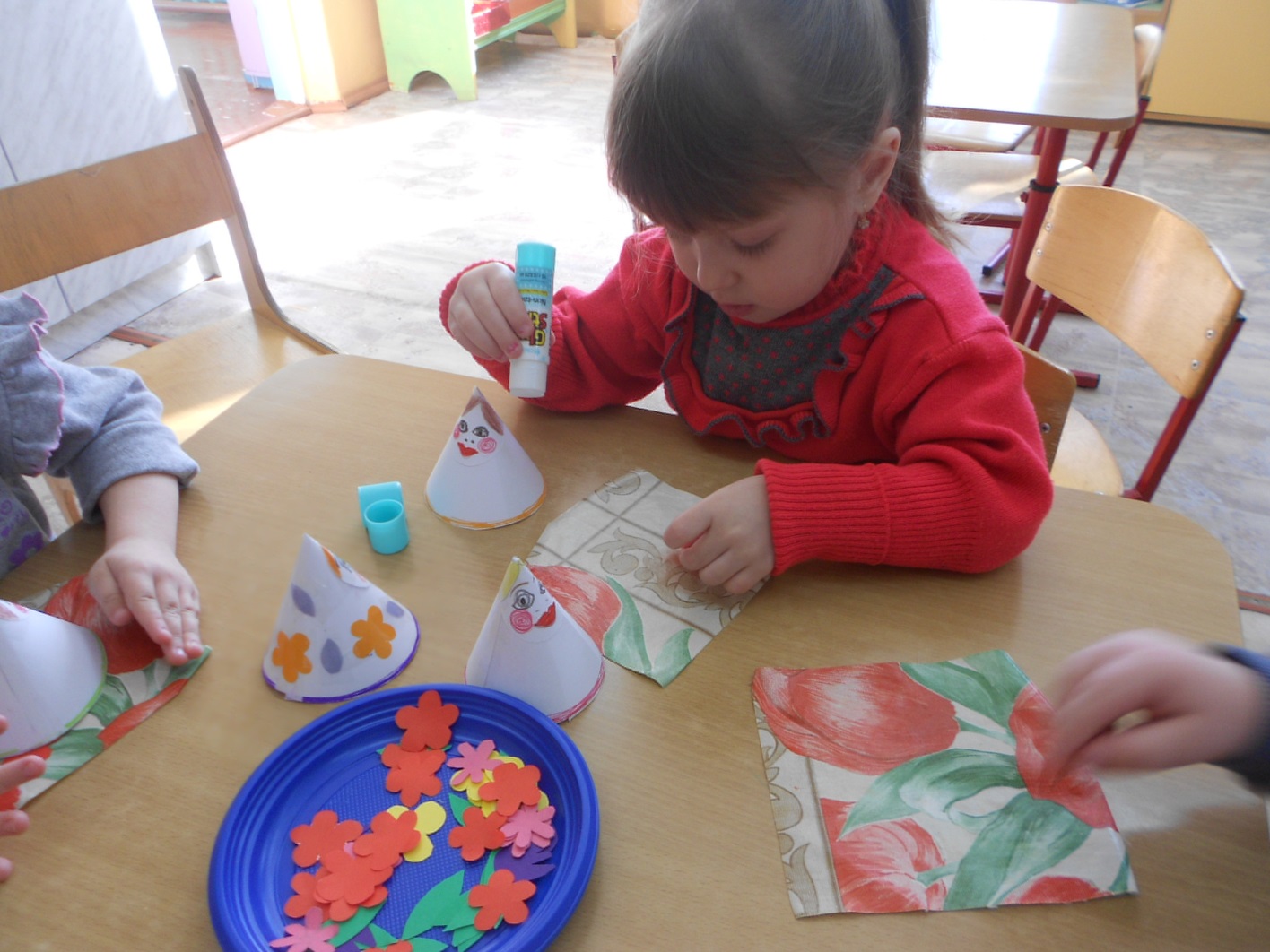 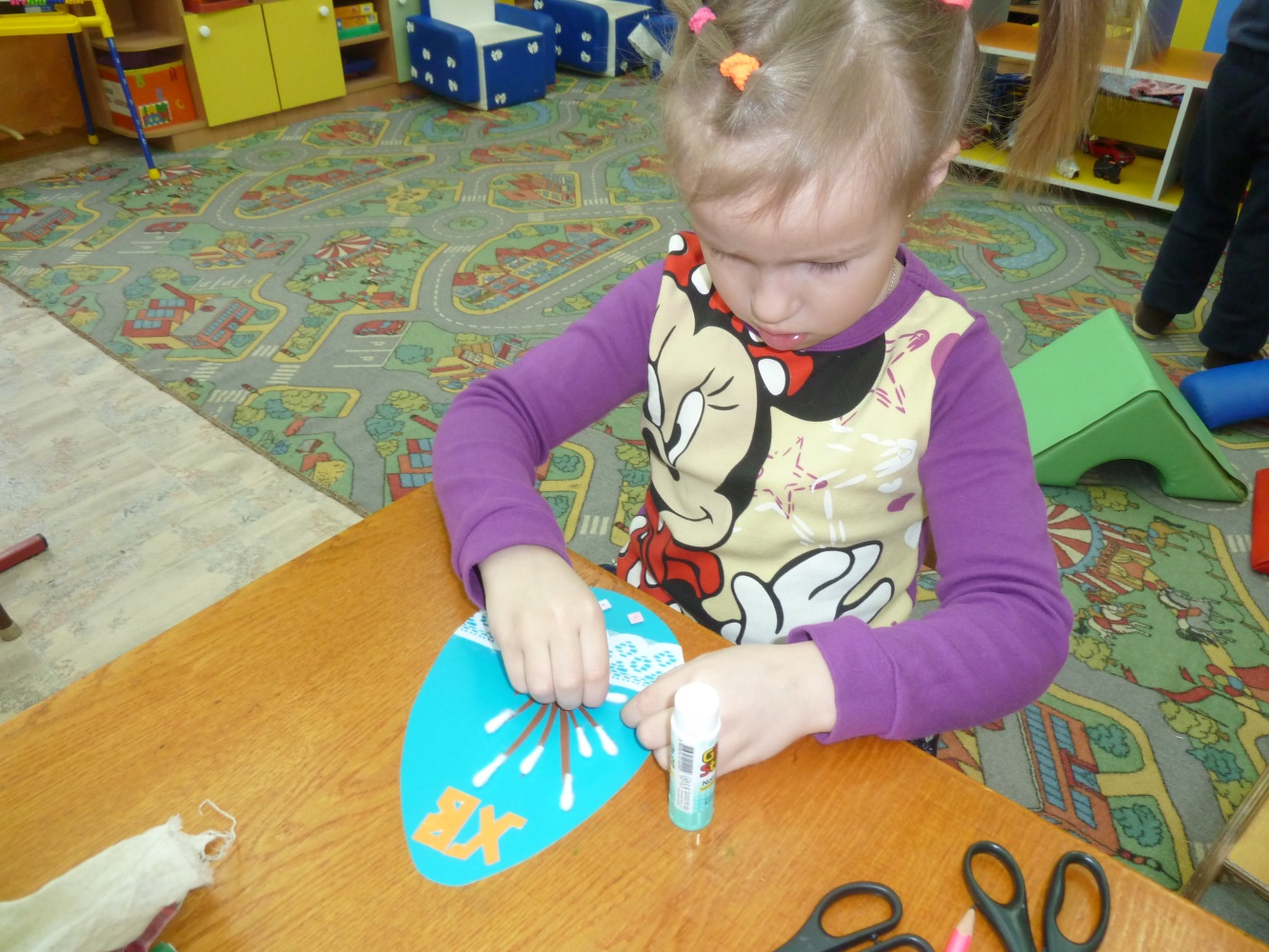 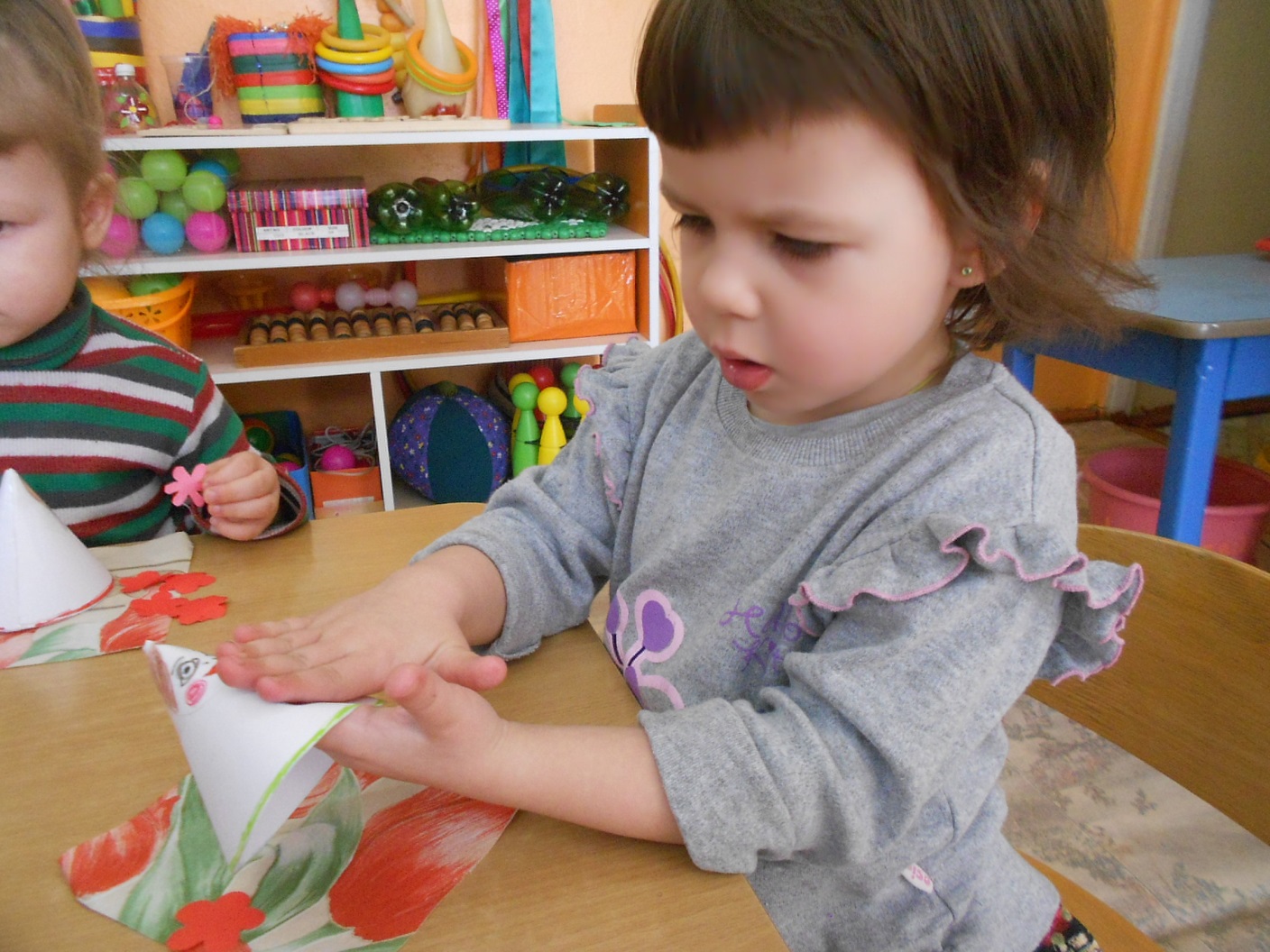 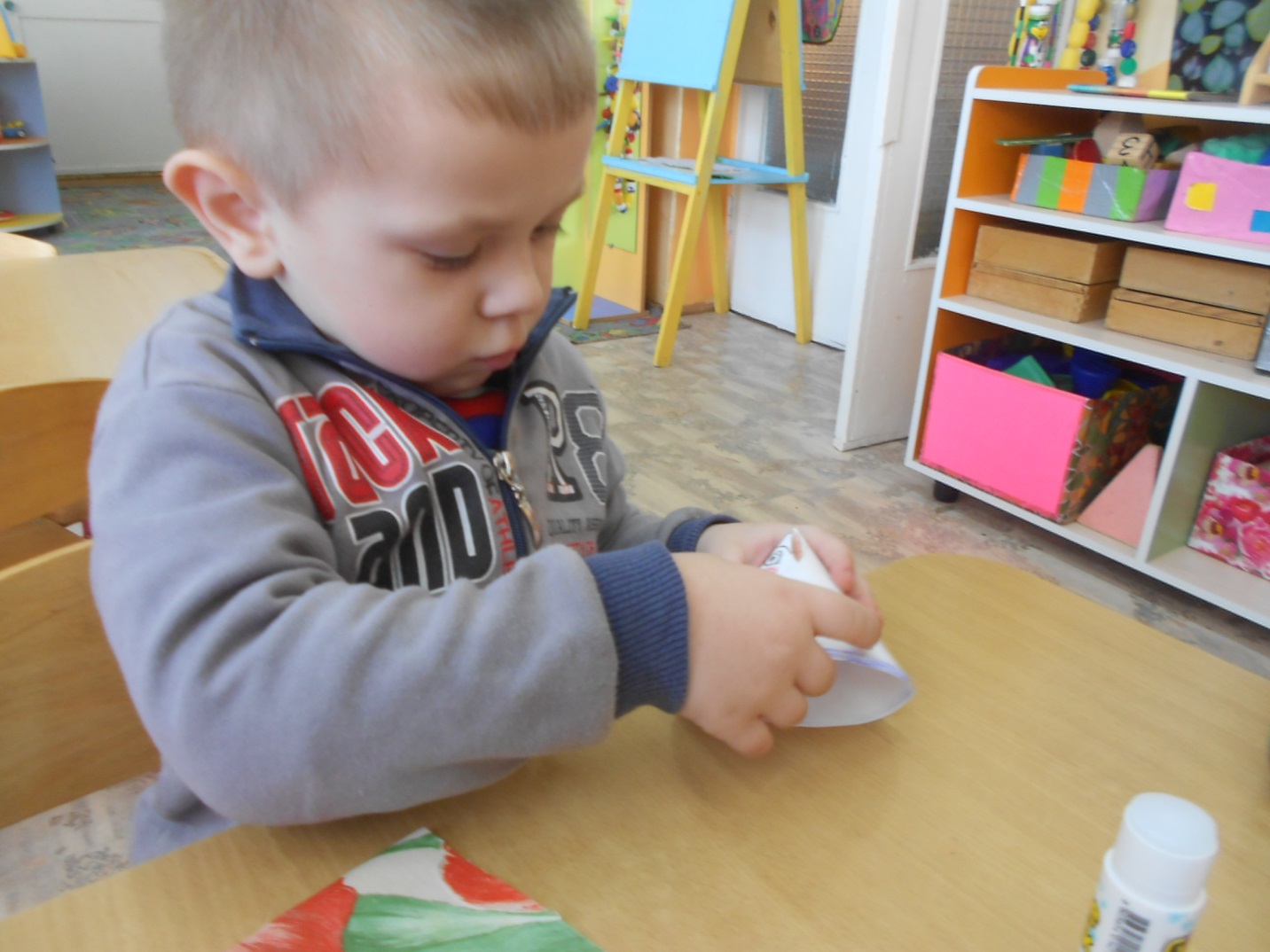 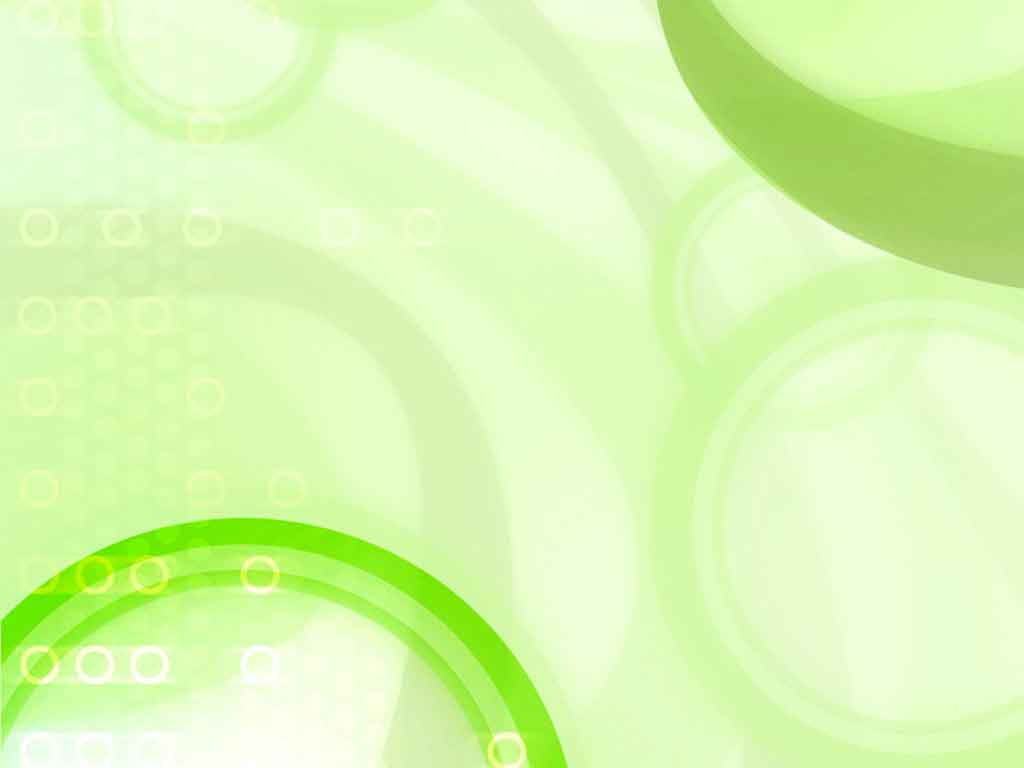 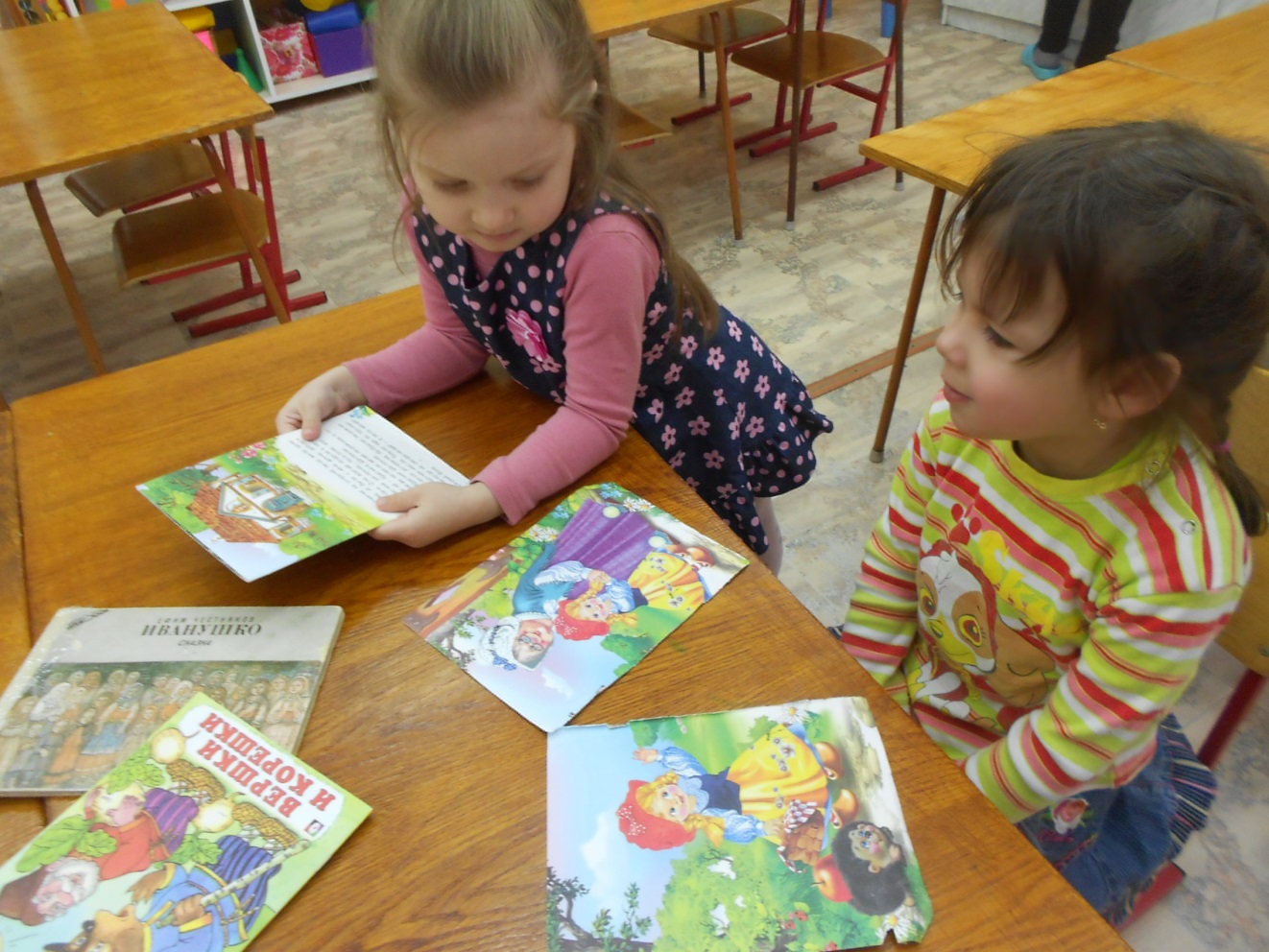 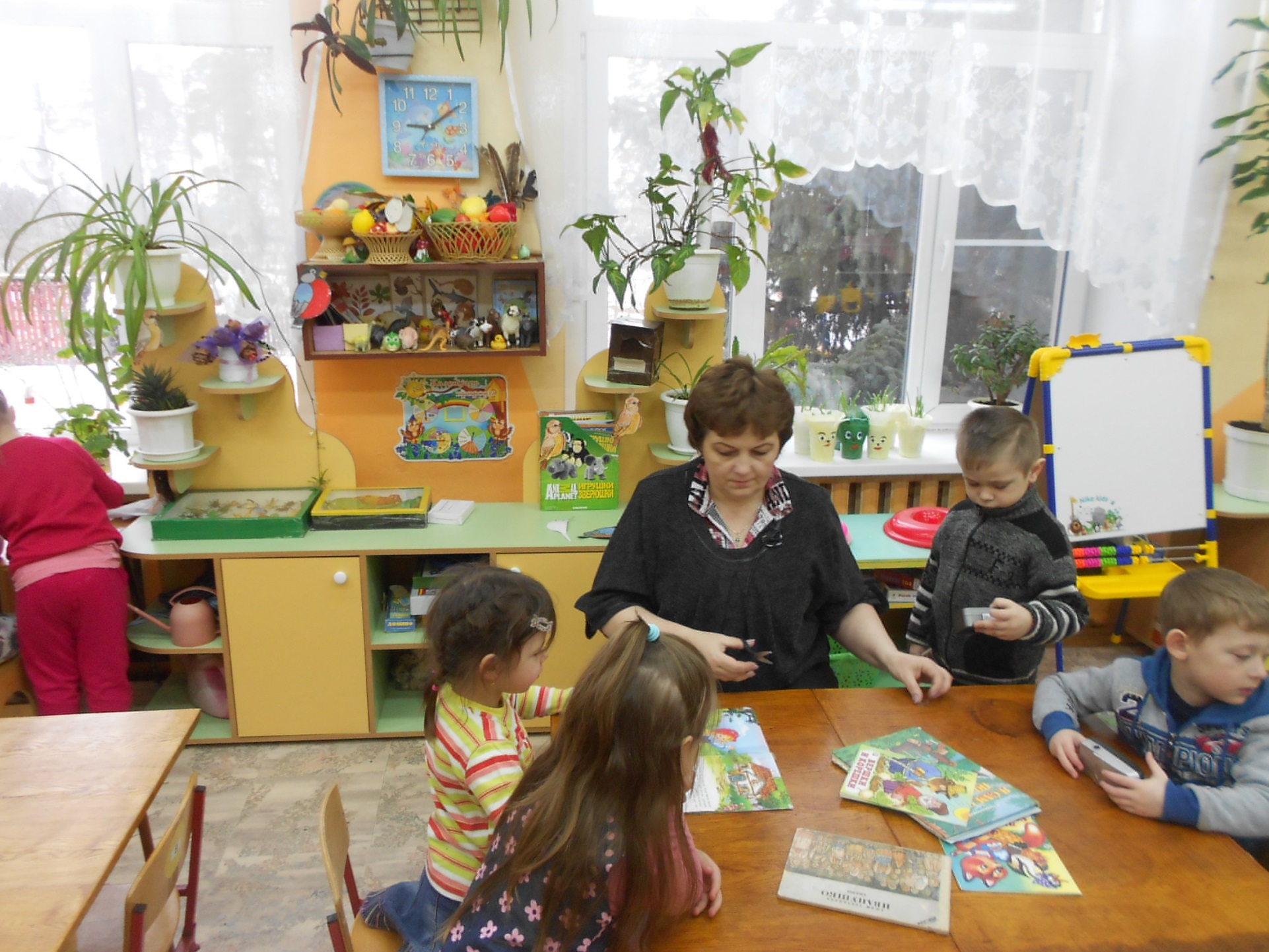 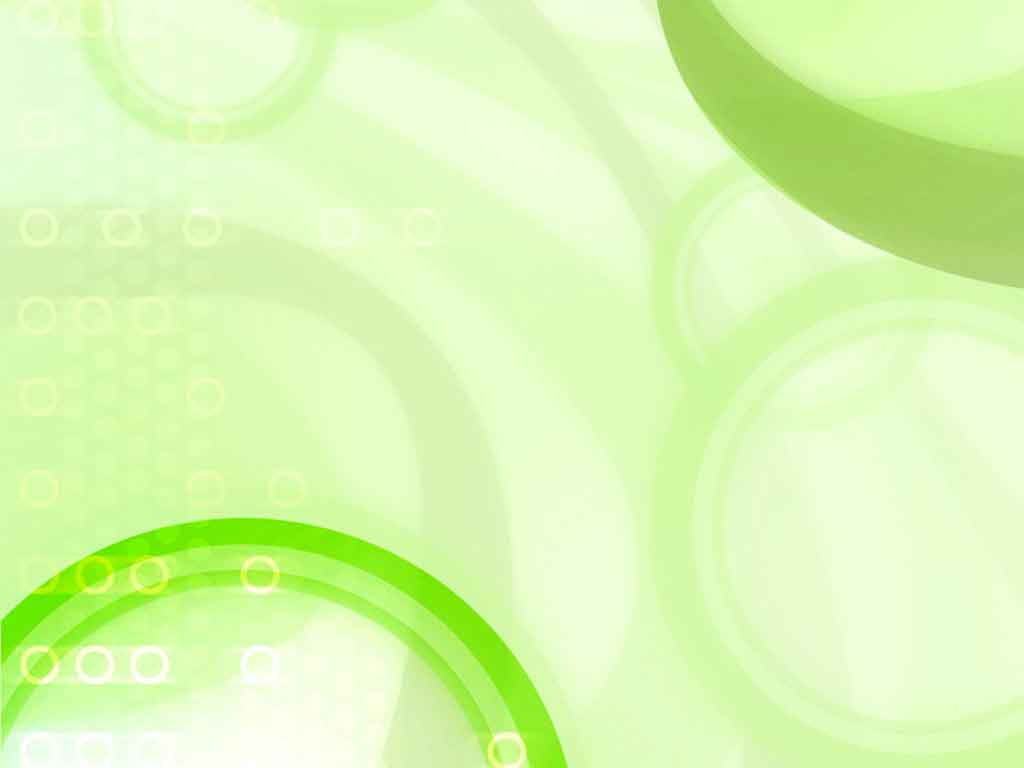 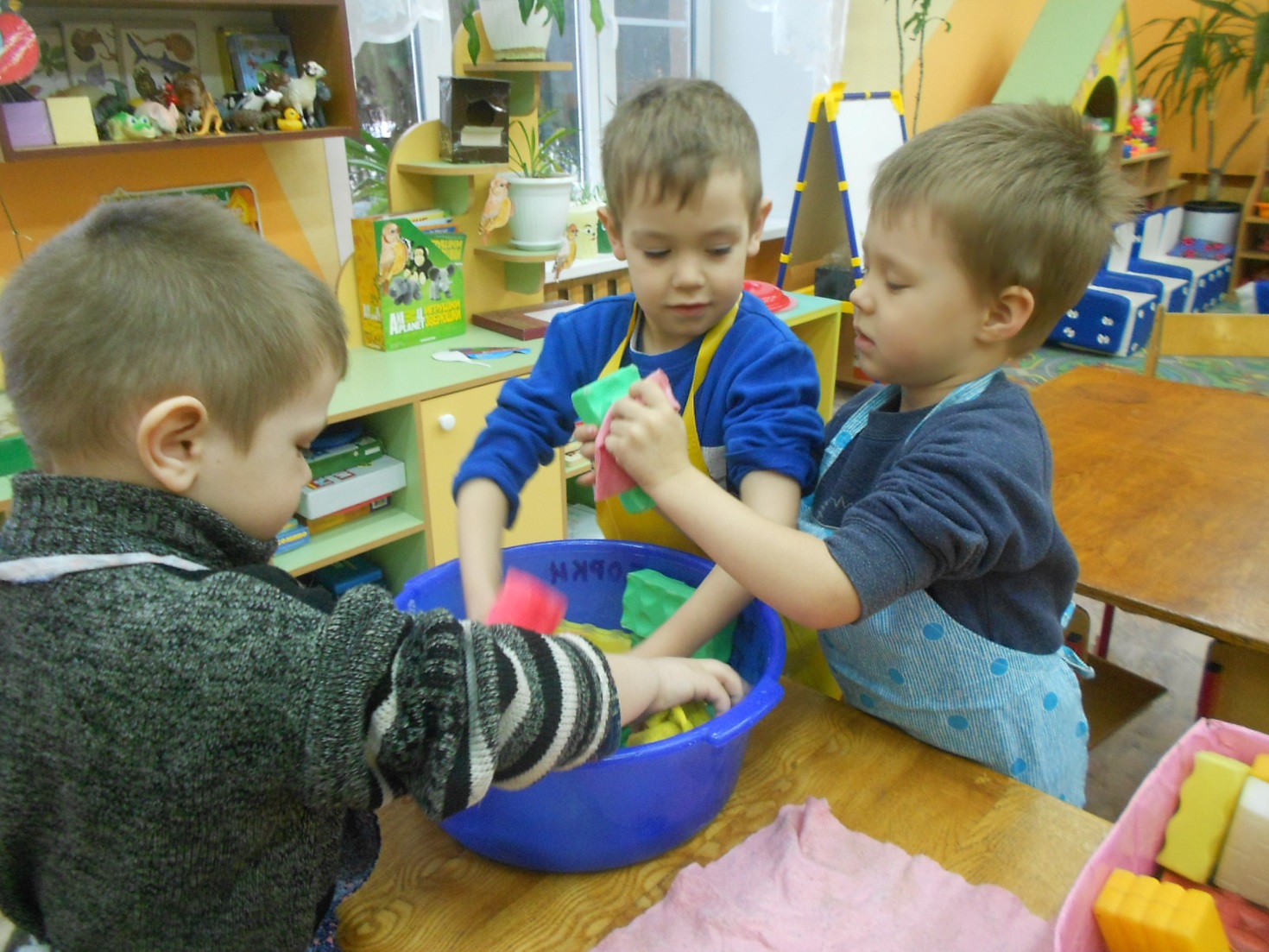 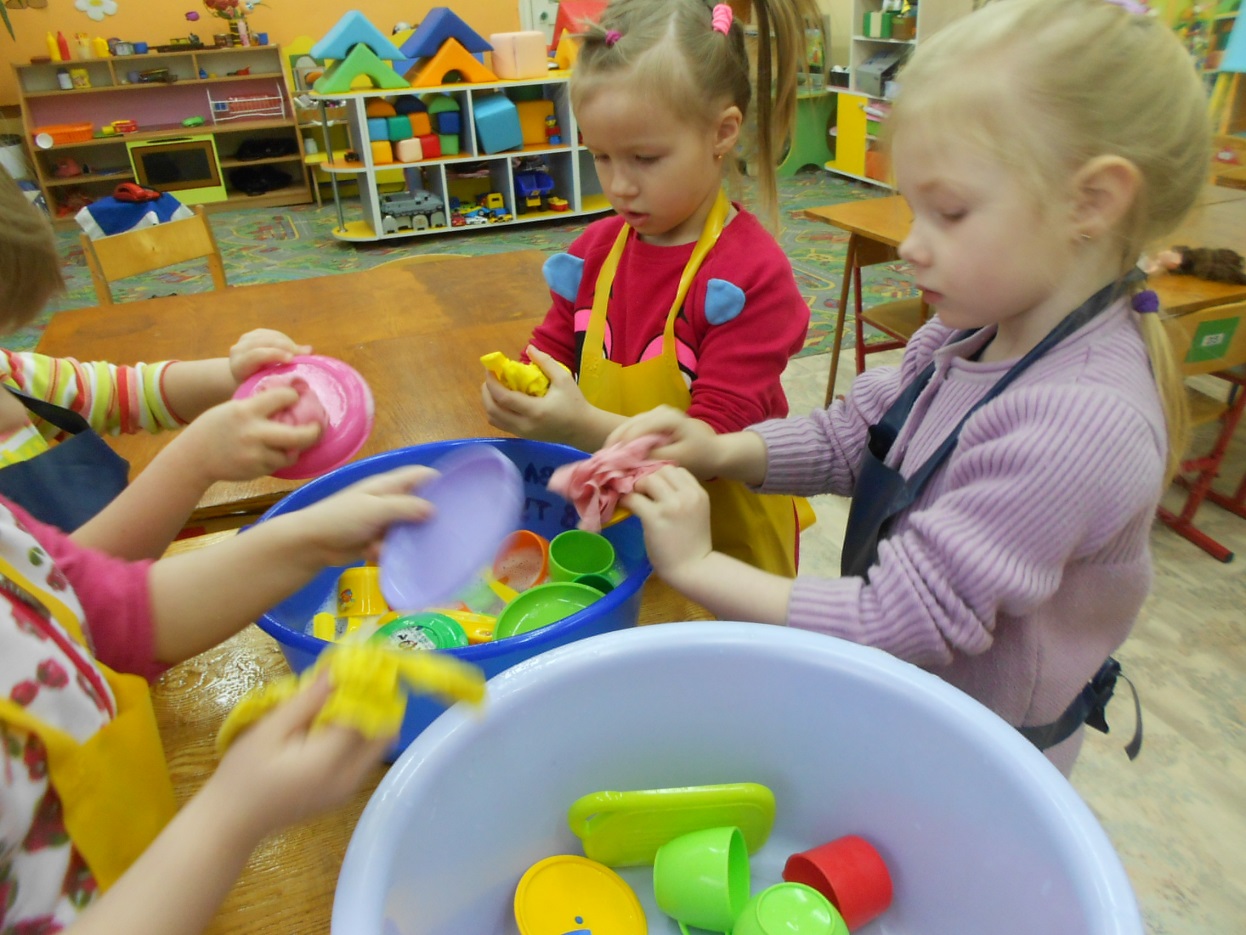 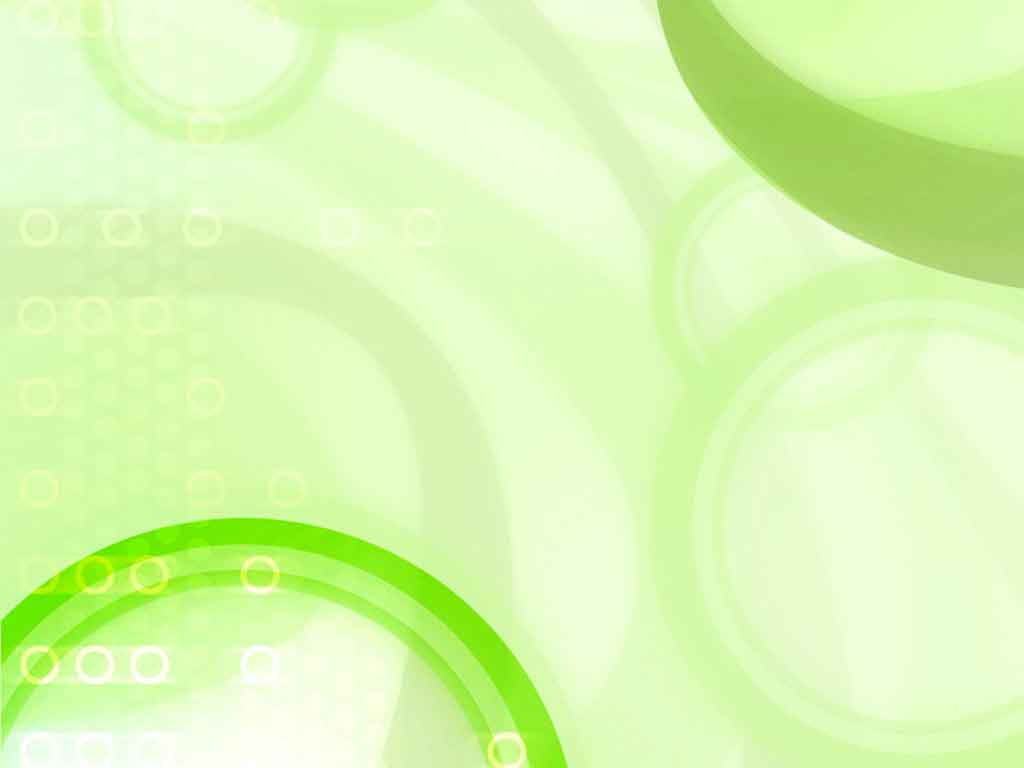 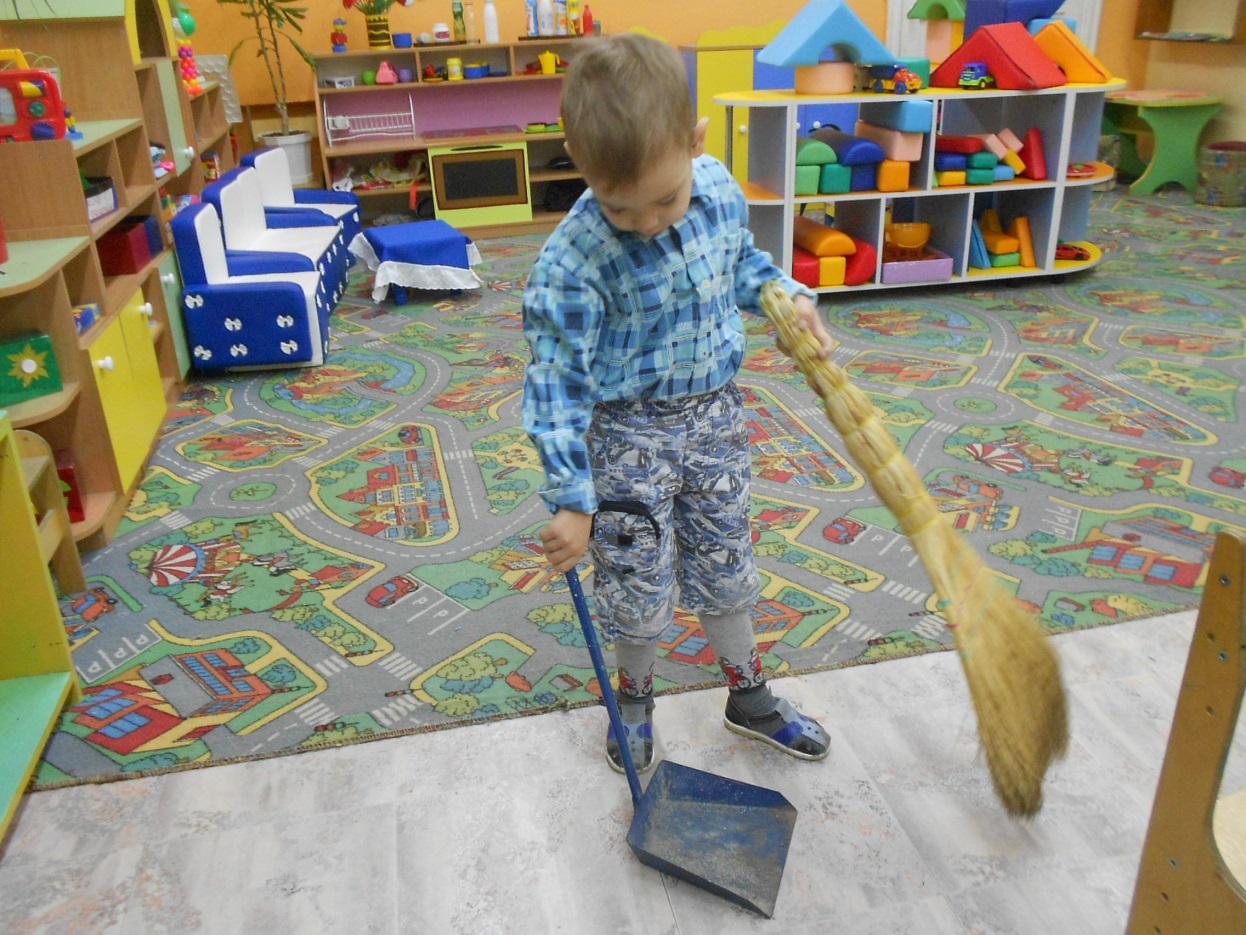 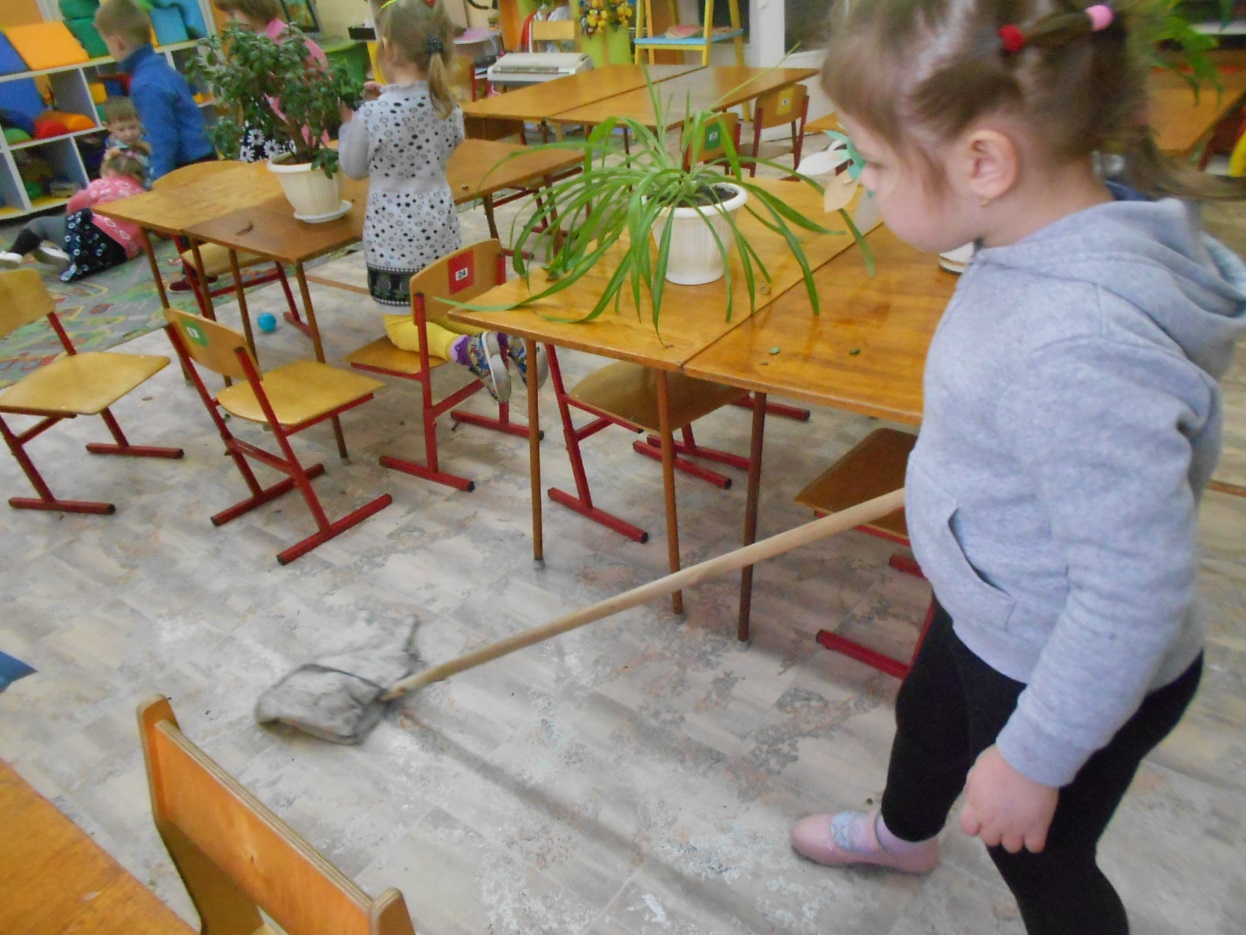 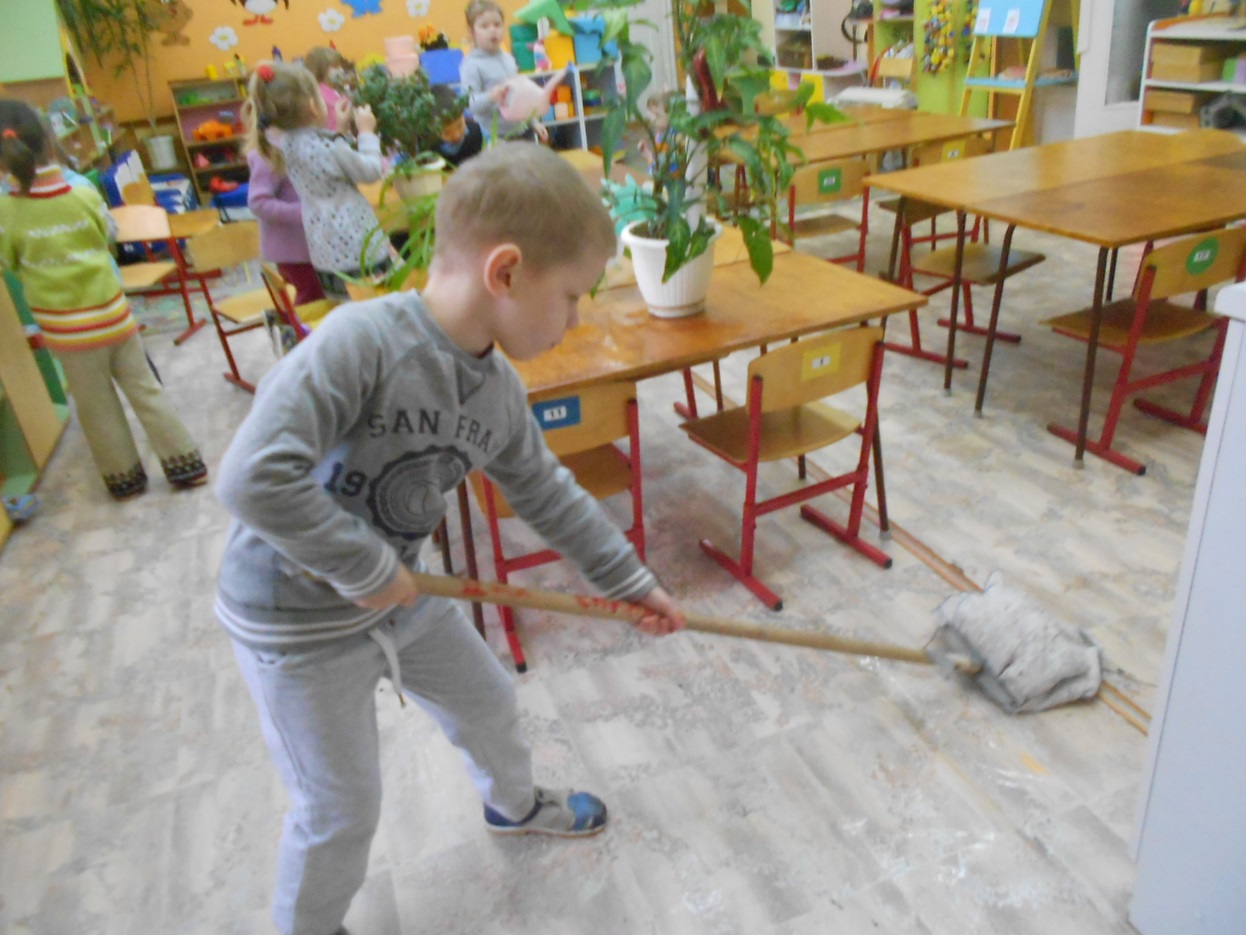 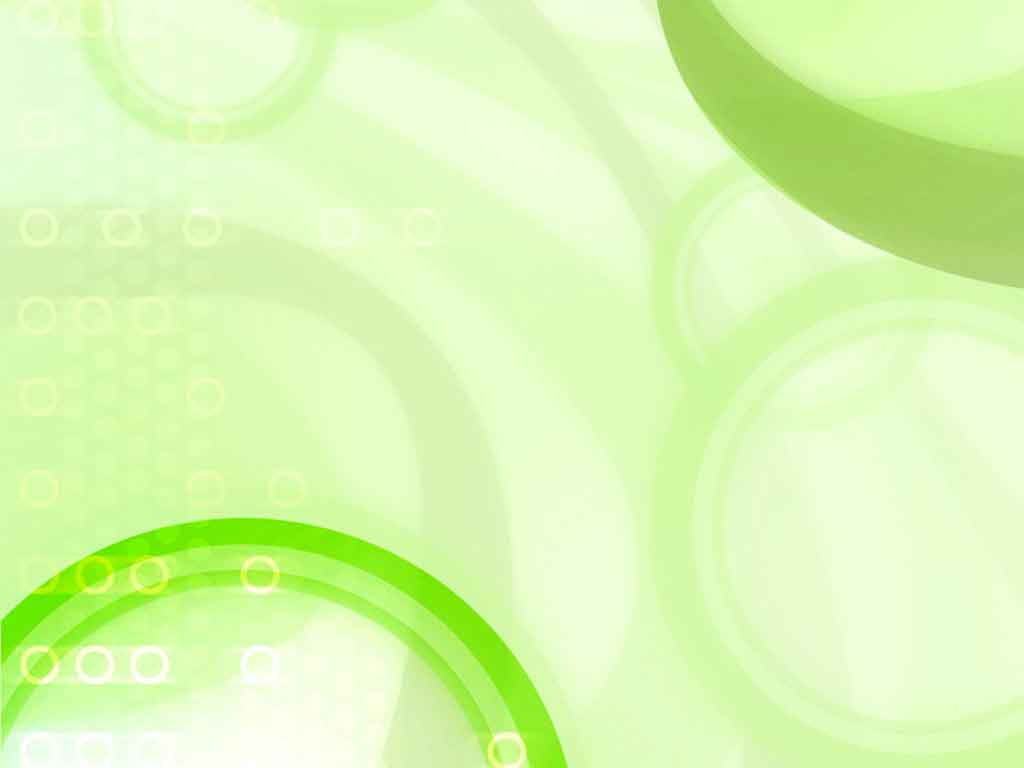 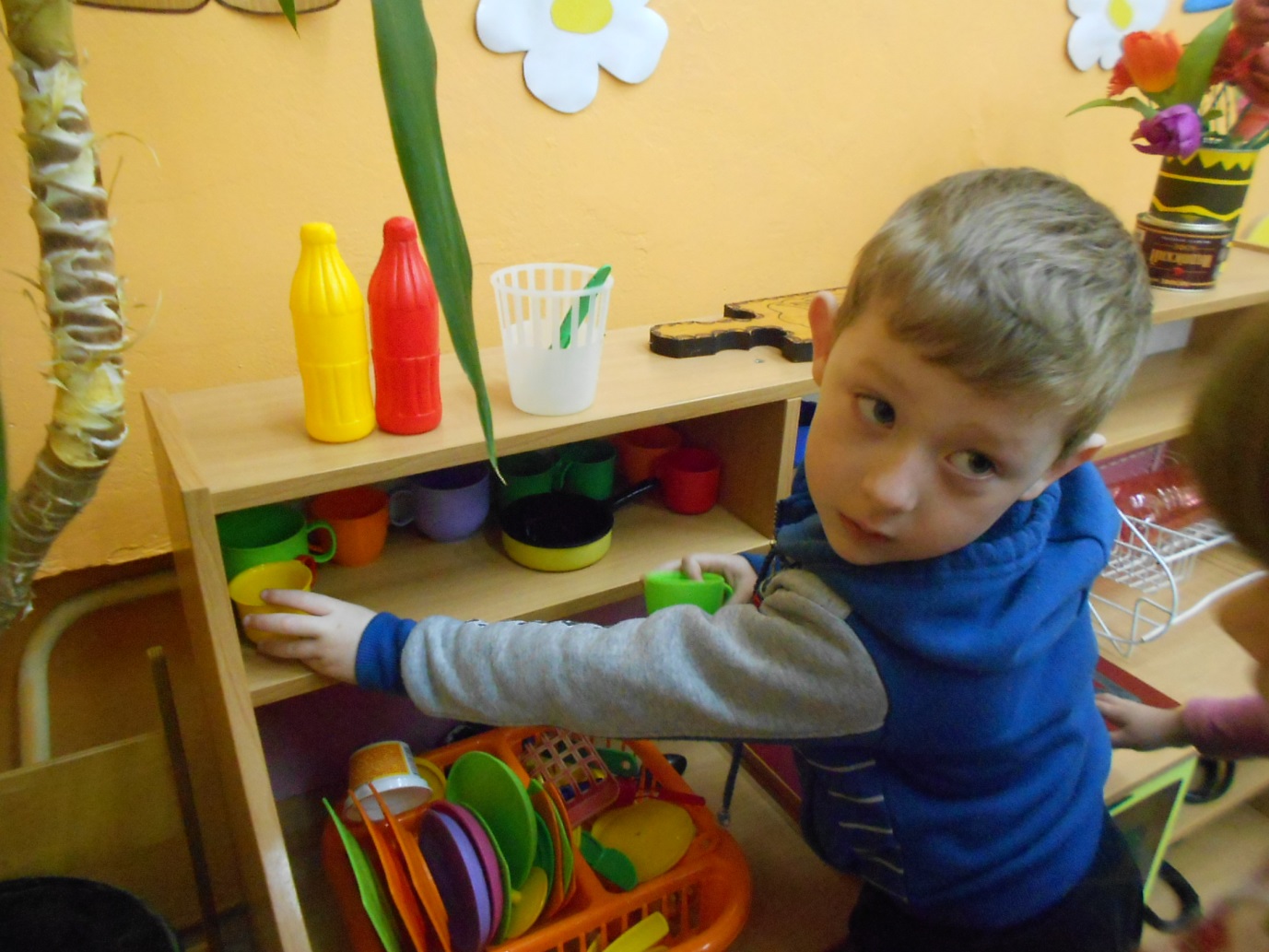 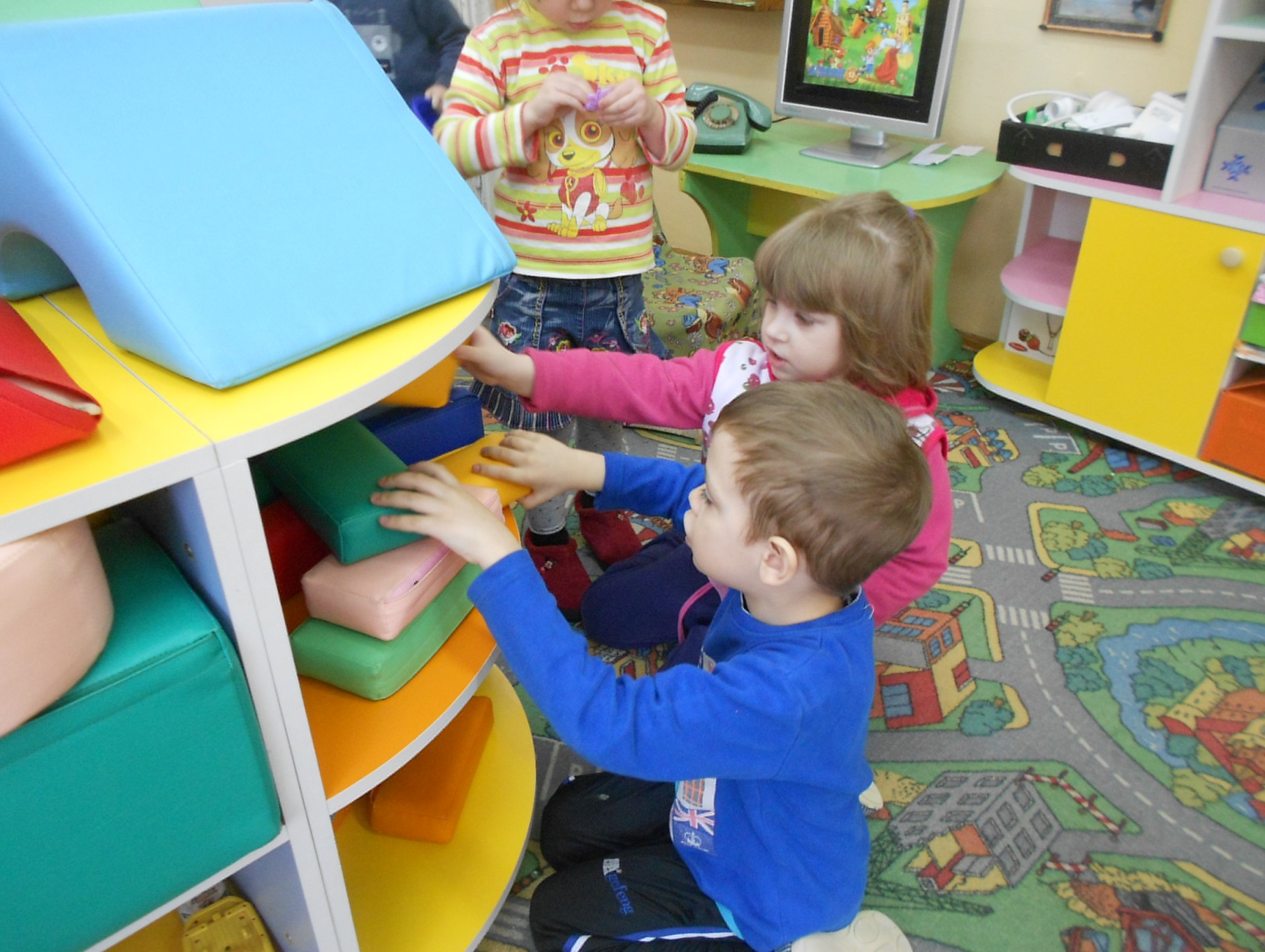 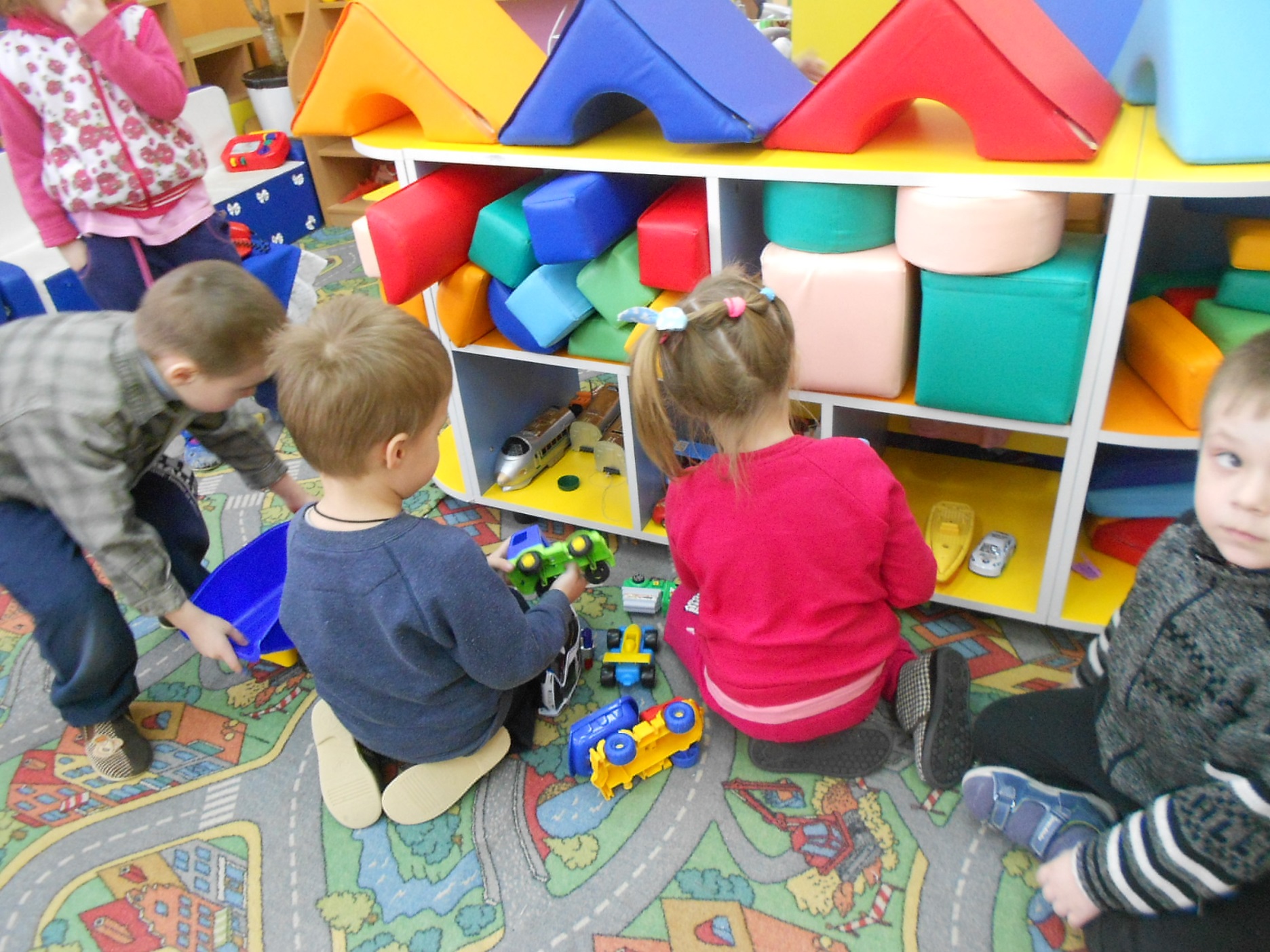 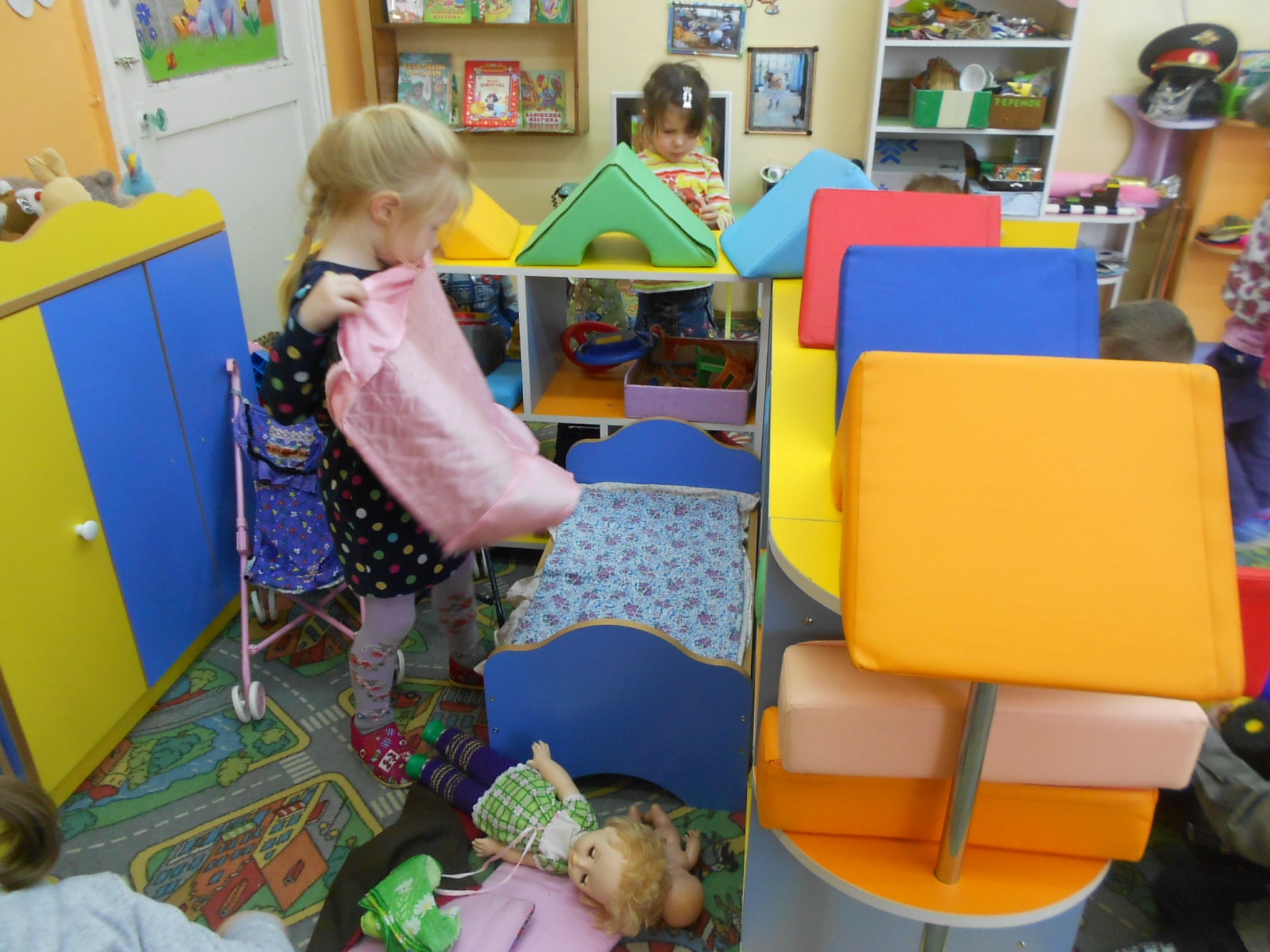 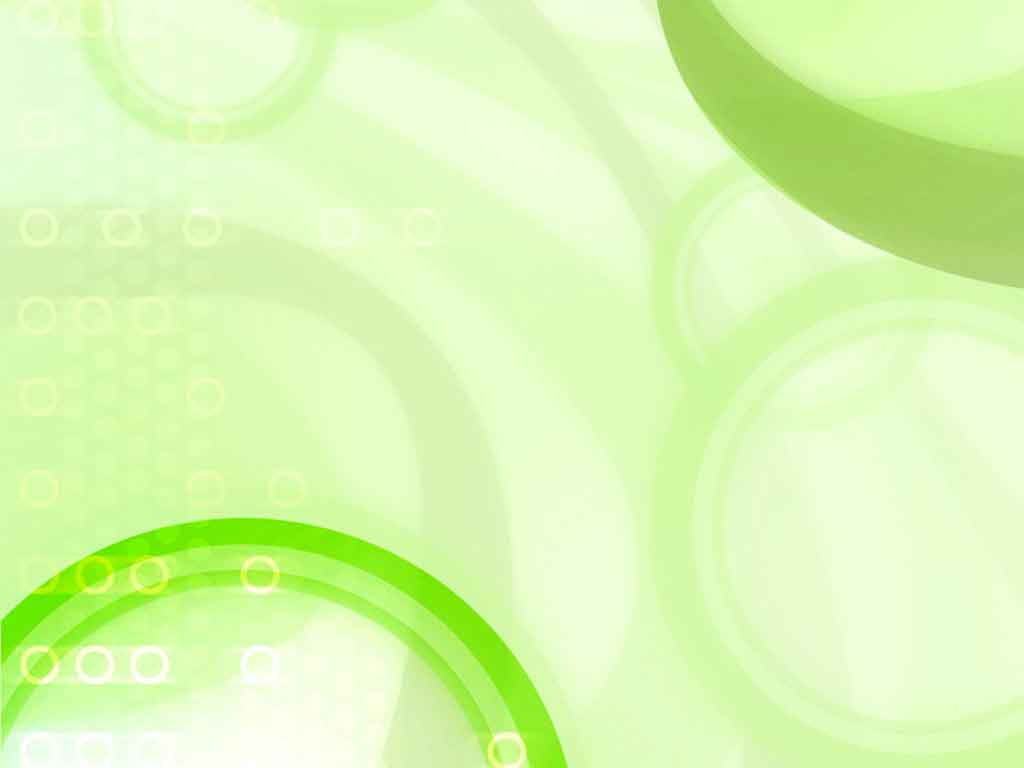 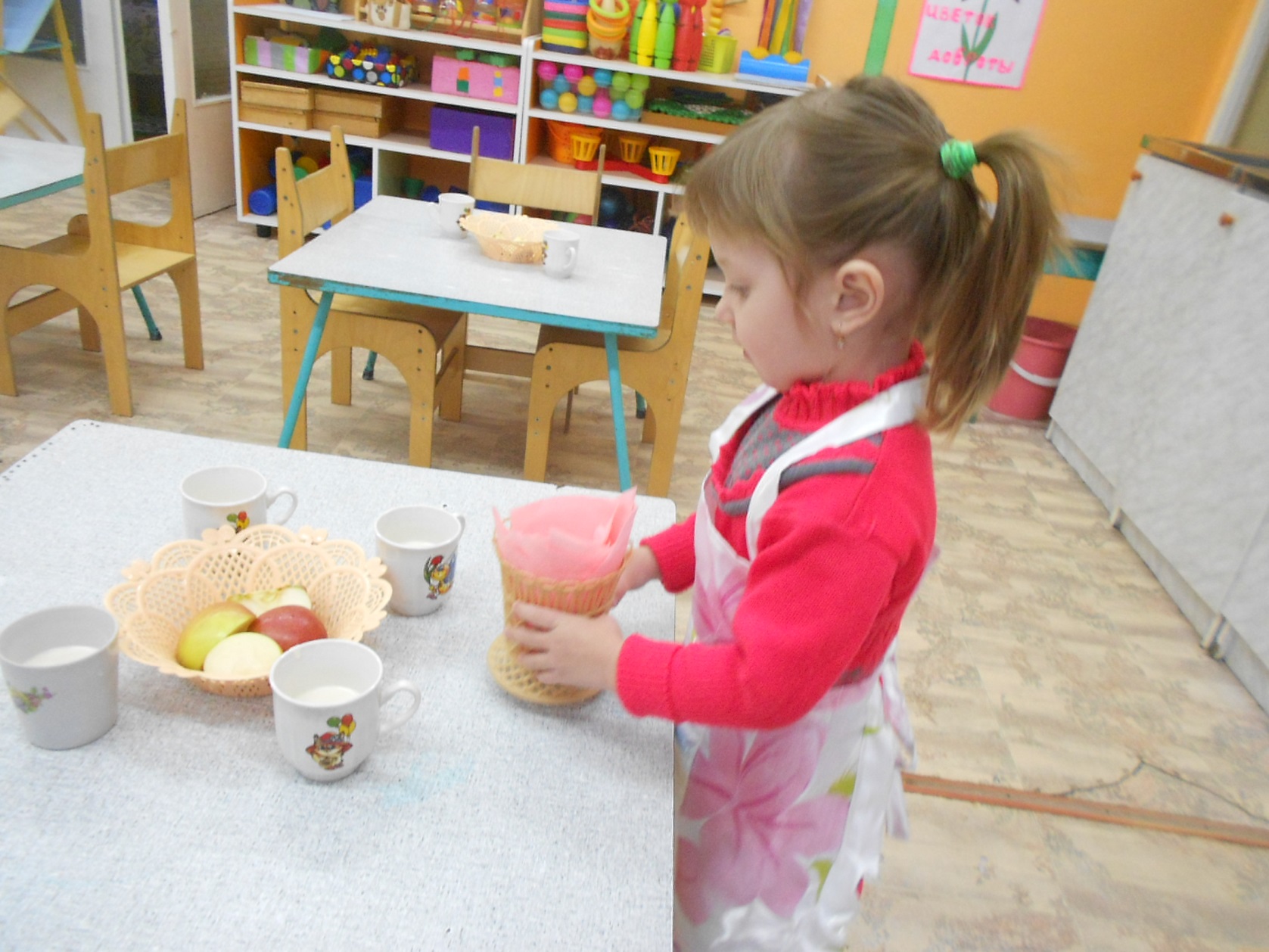 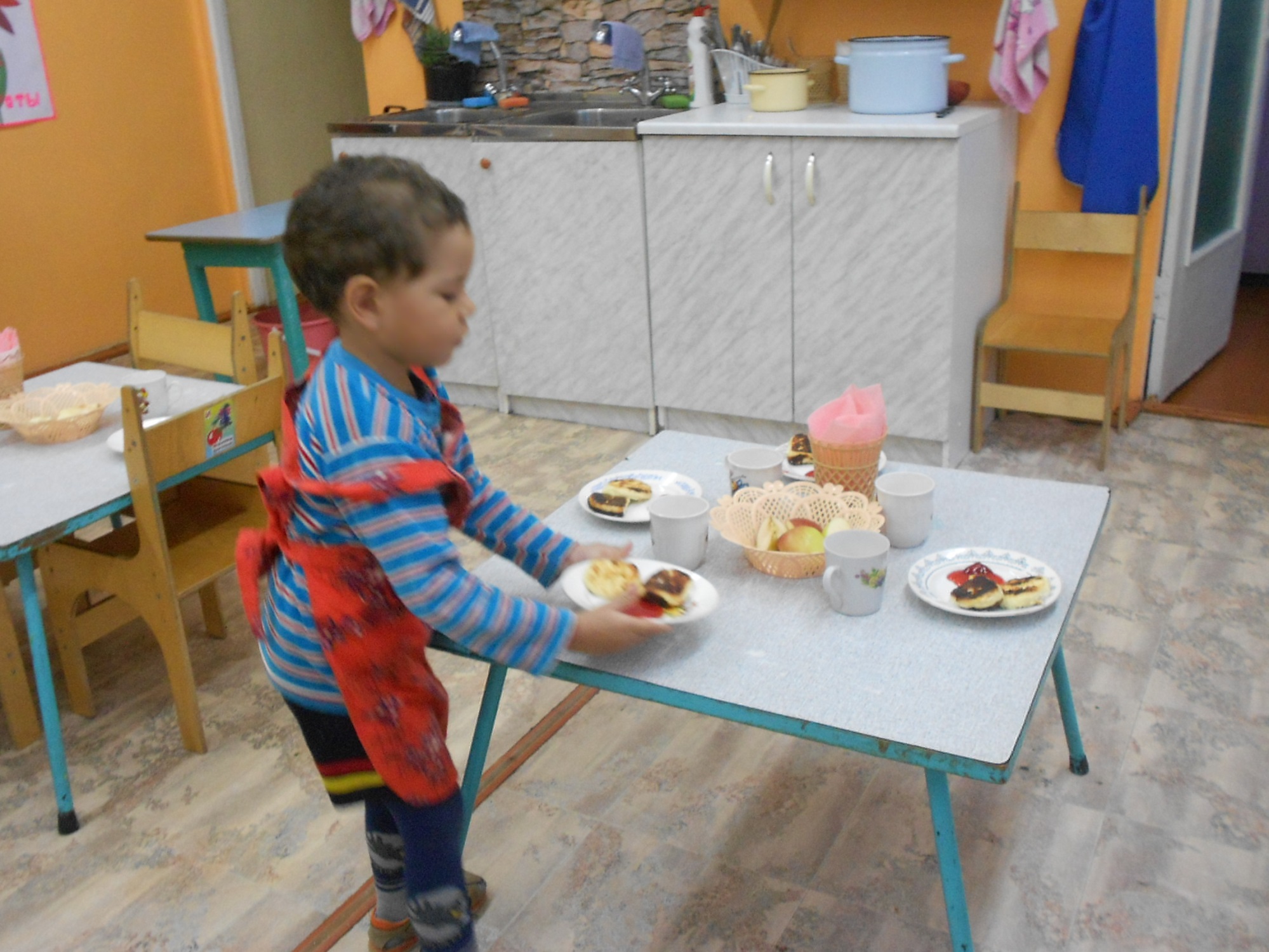 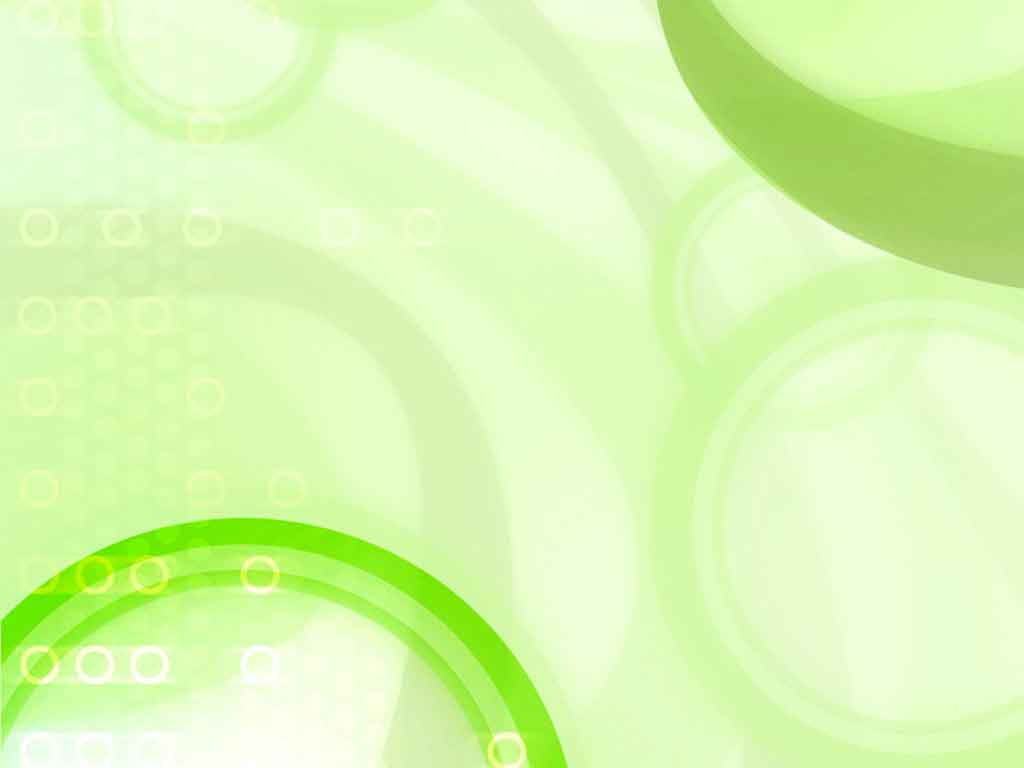 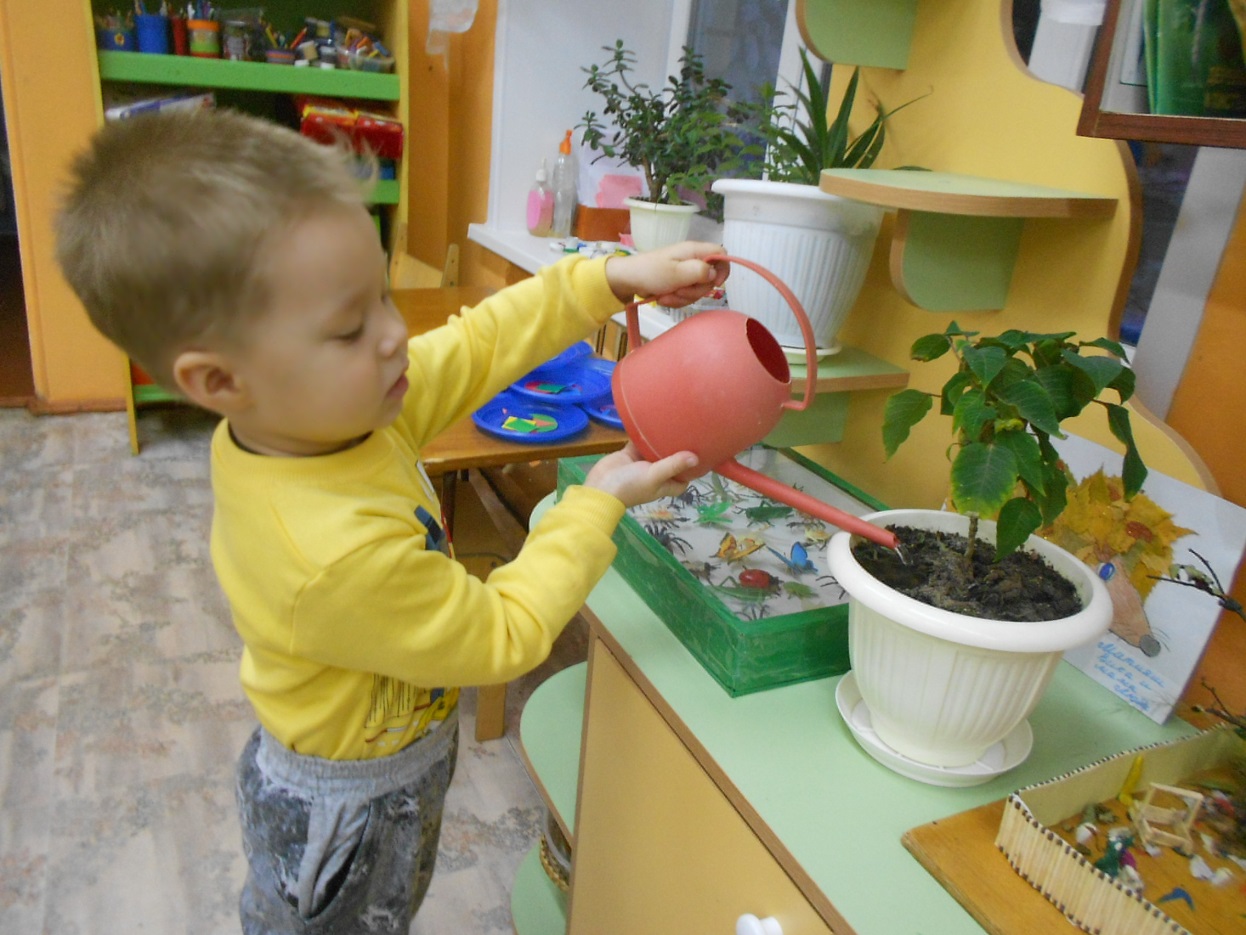 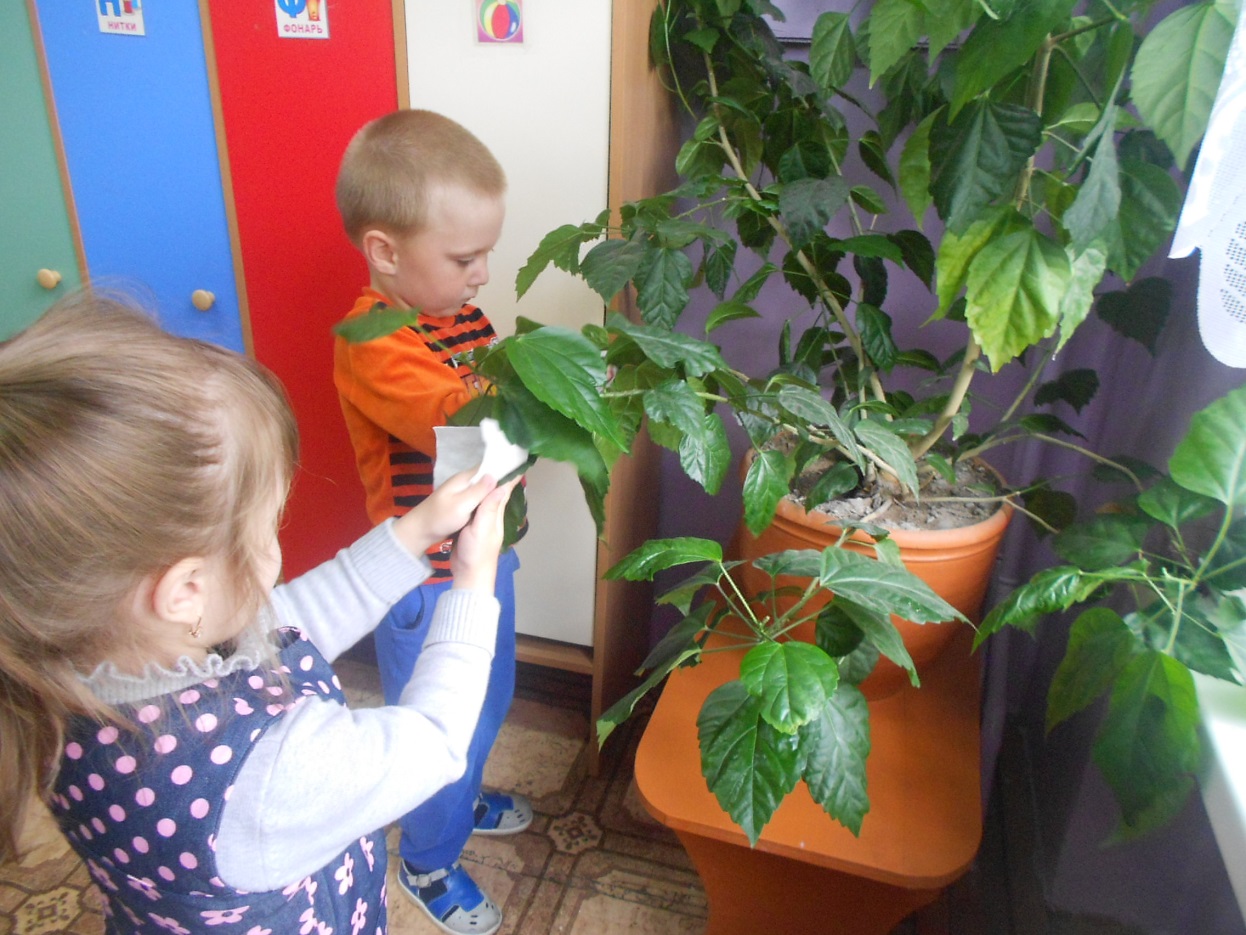 [Speaker Notes: О профессиях]
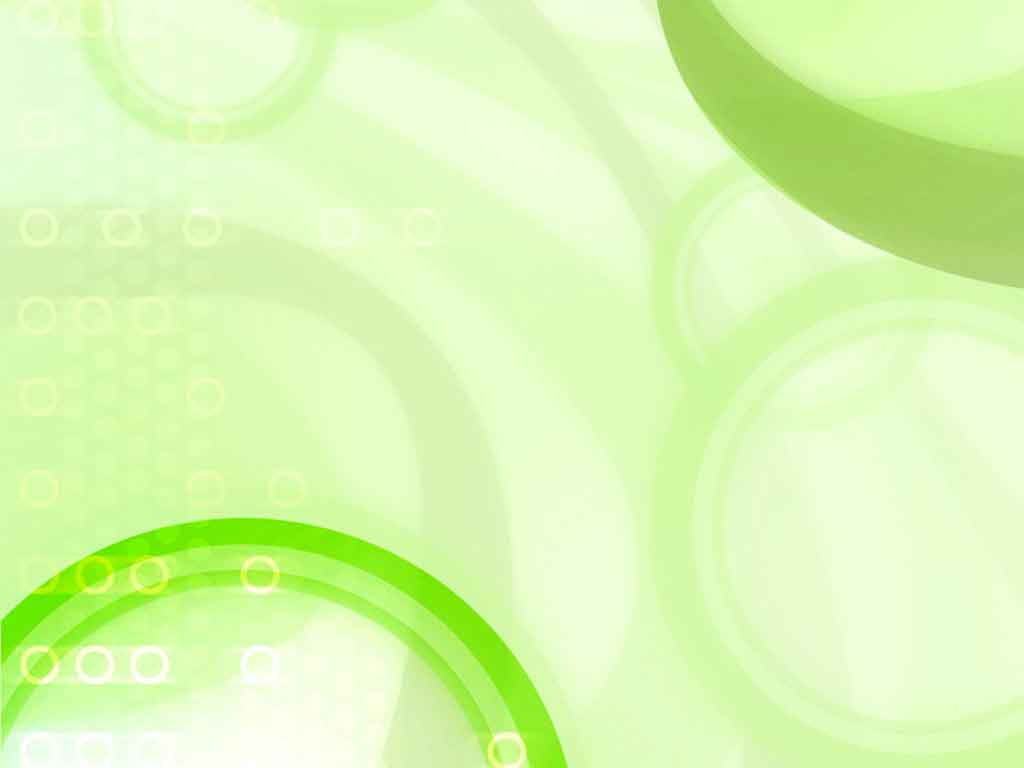 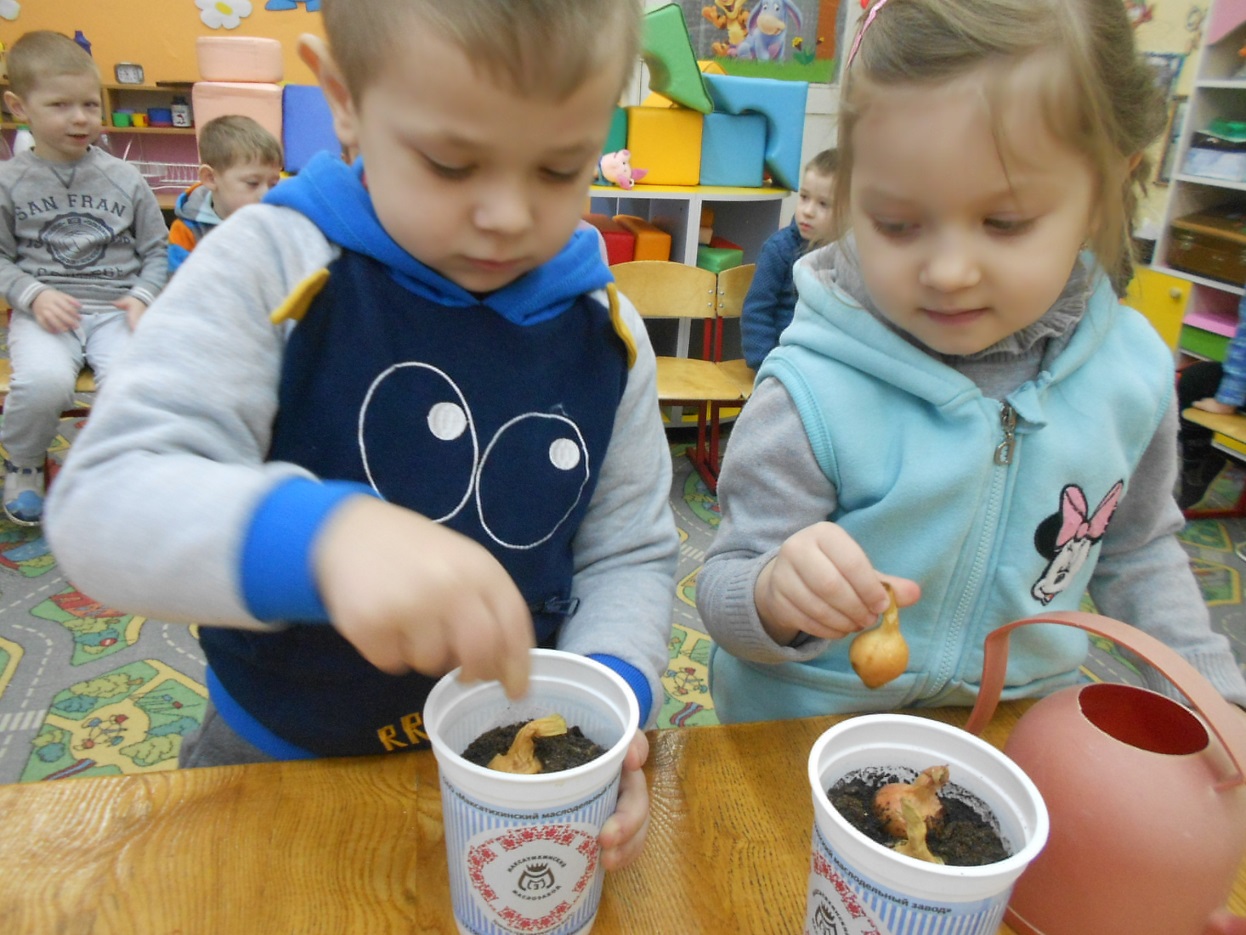 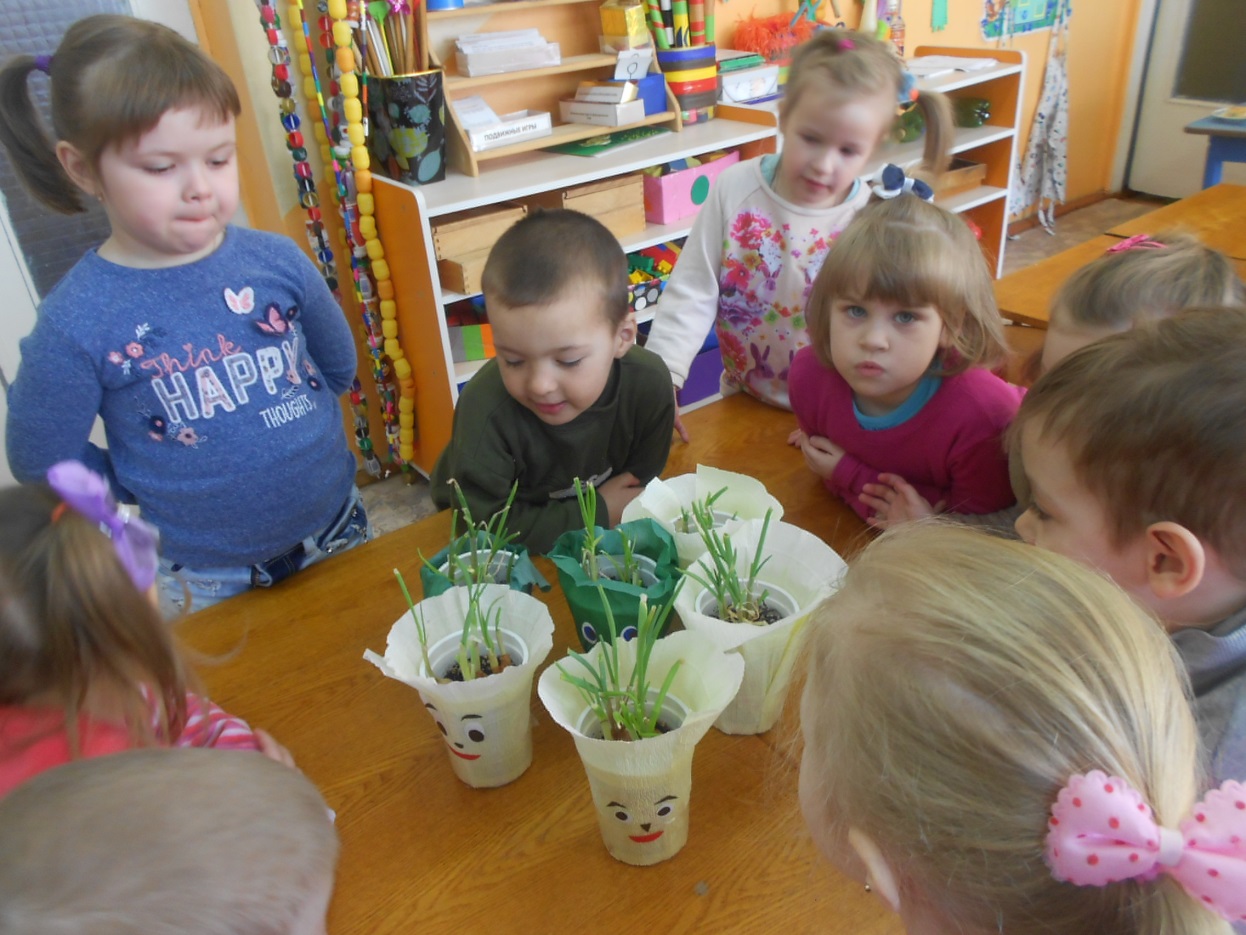 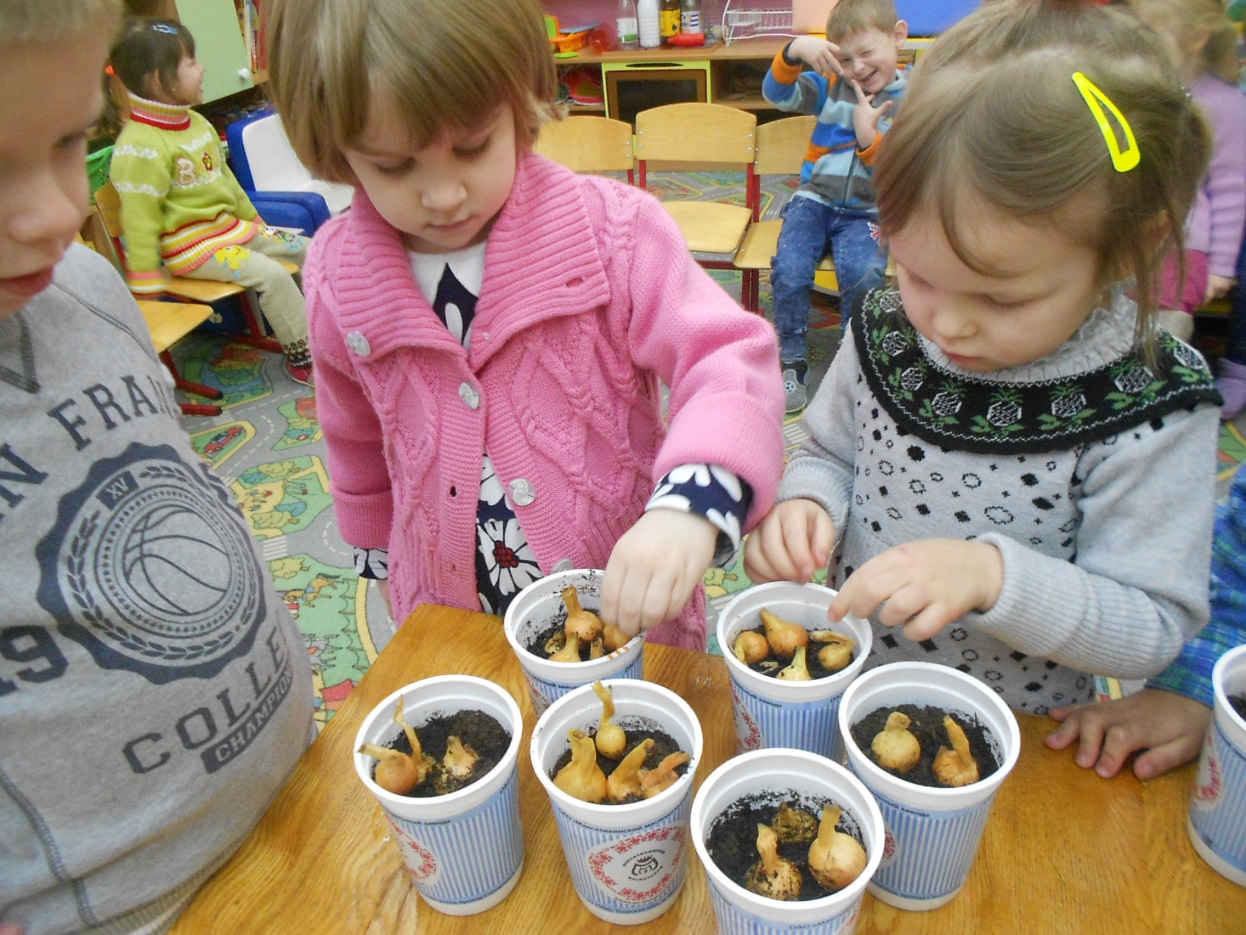 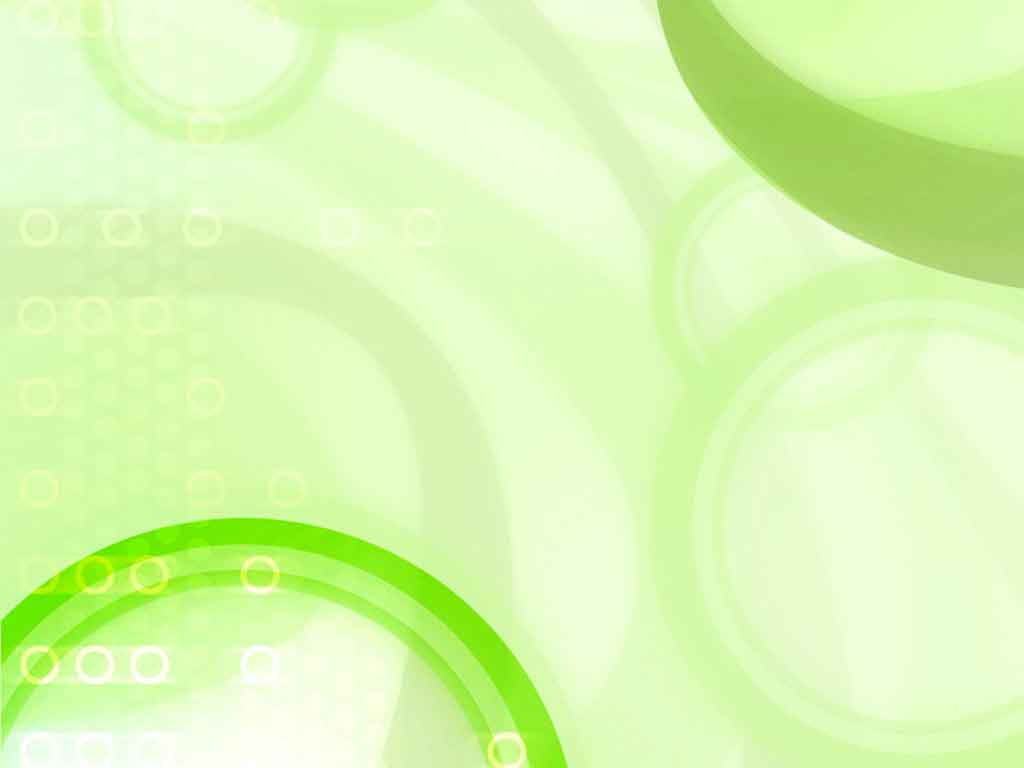 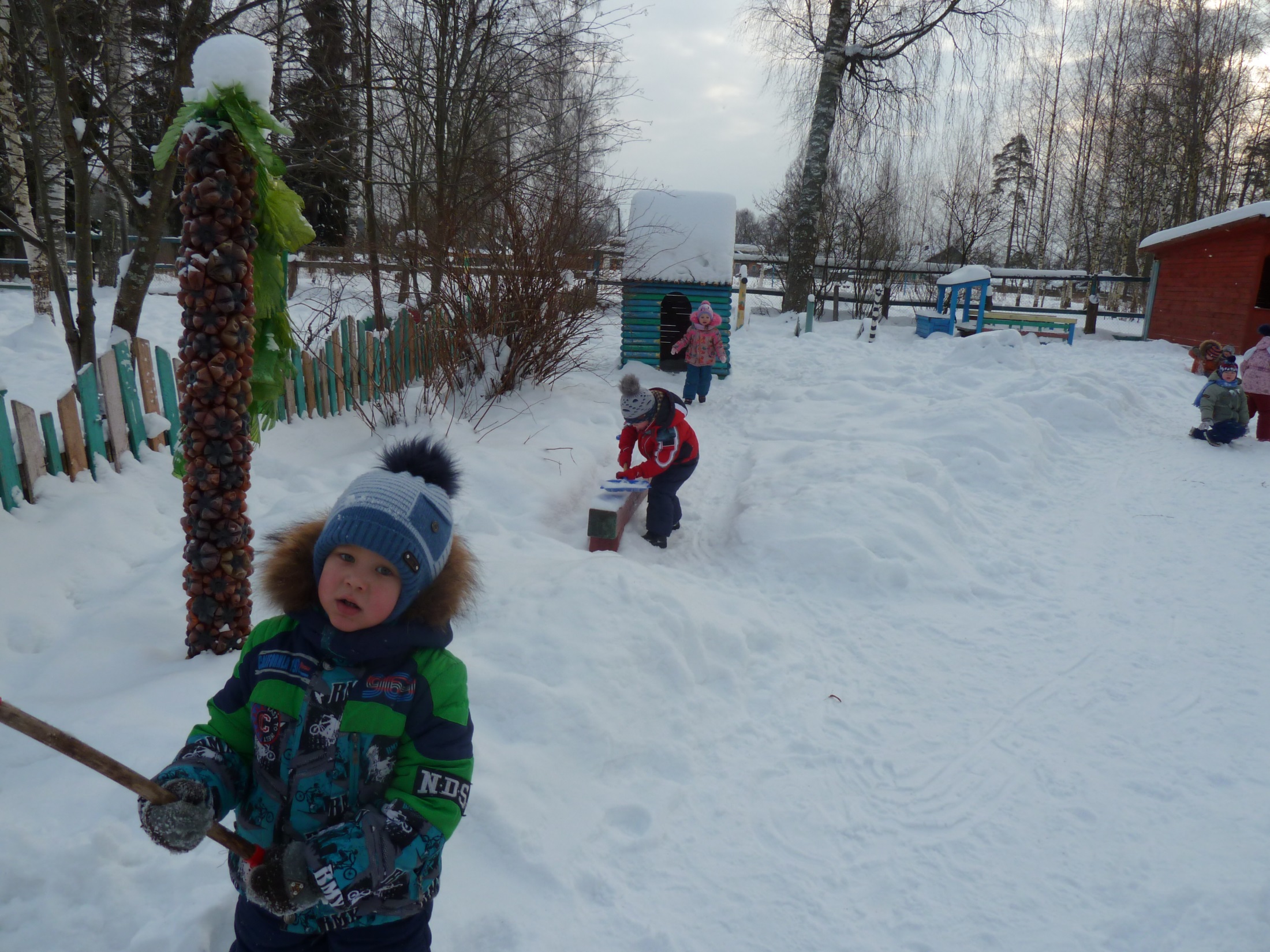 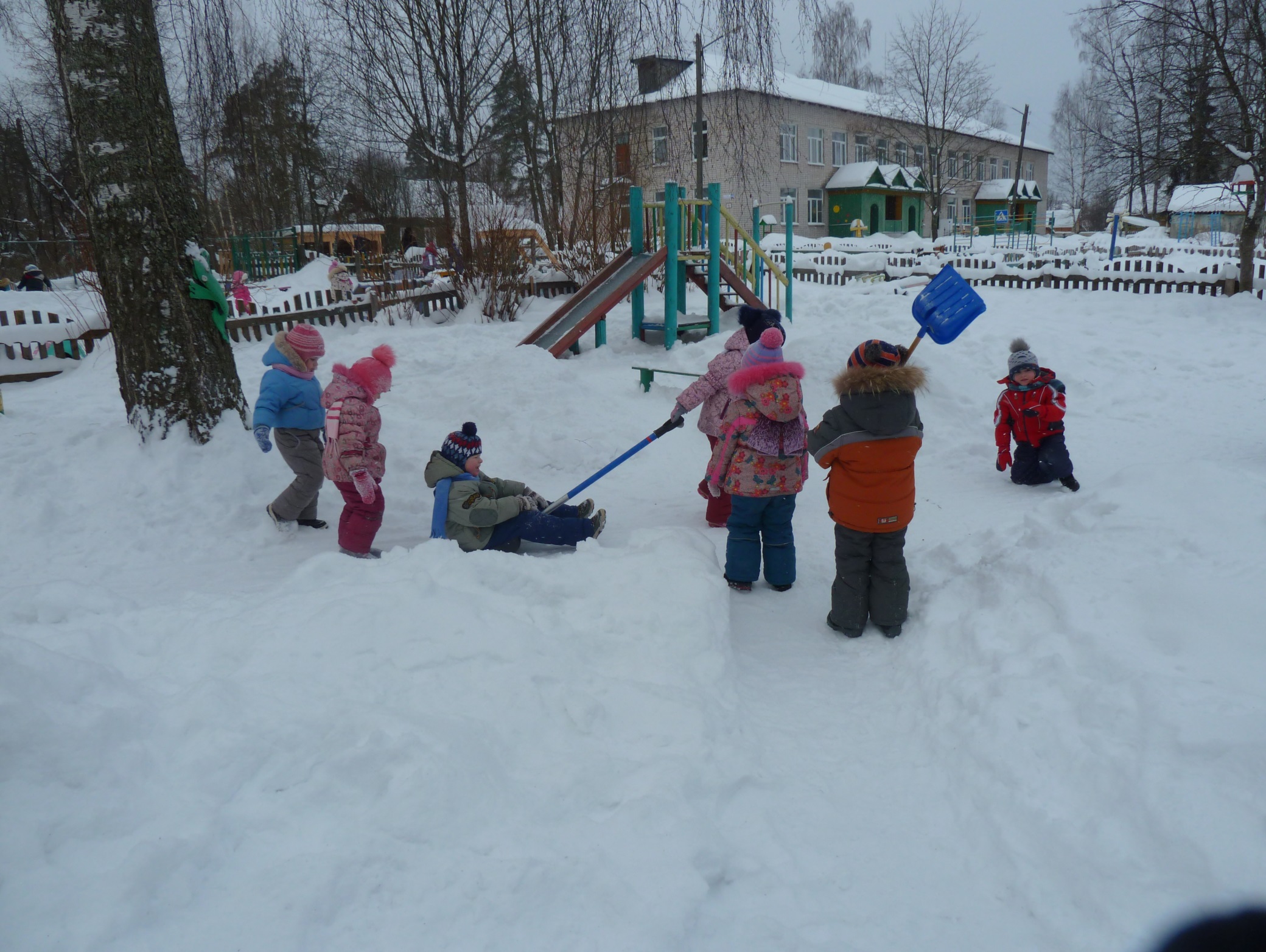 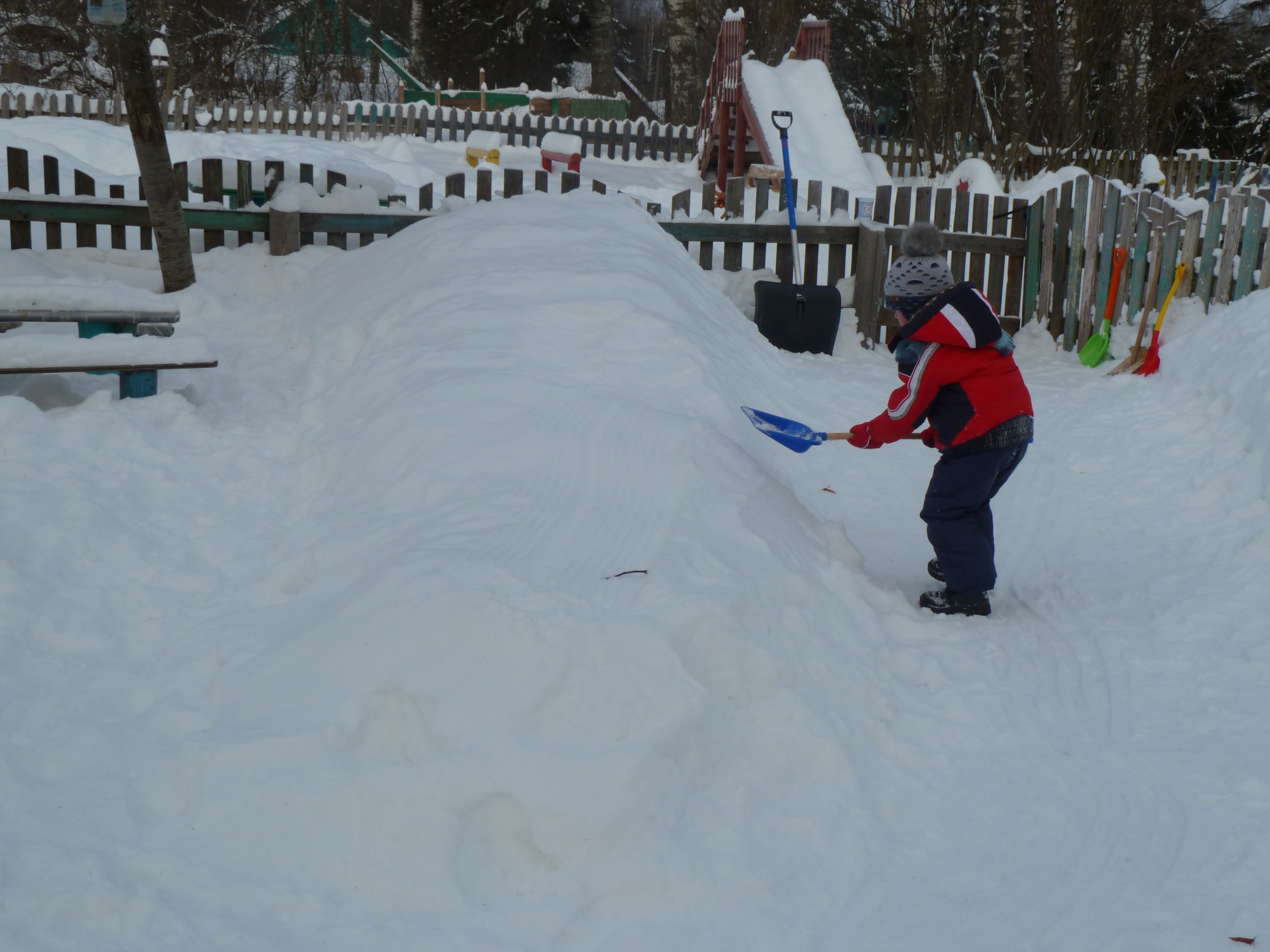 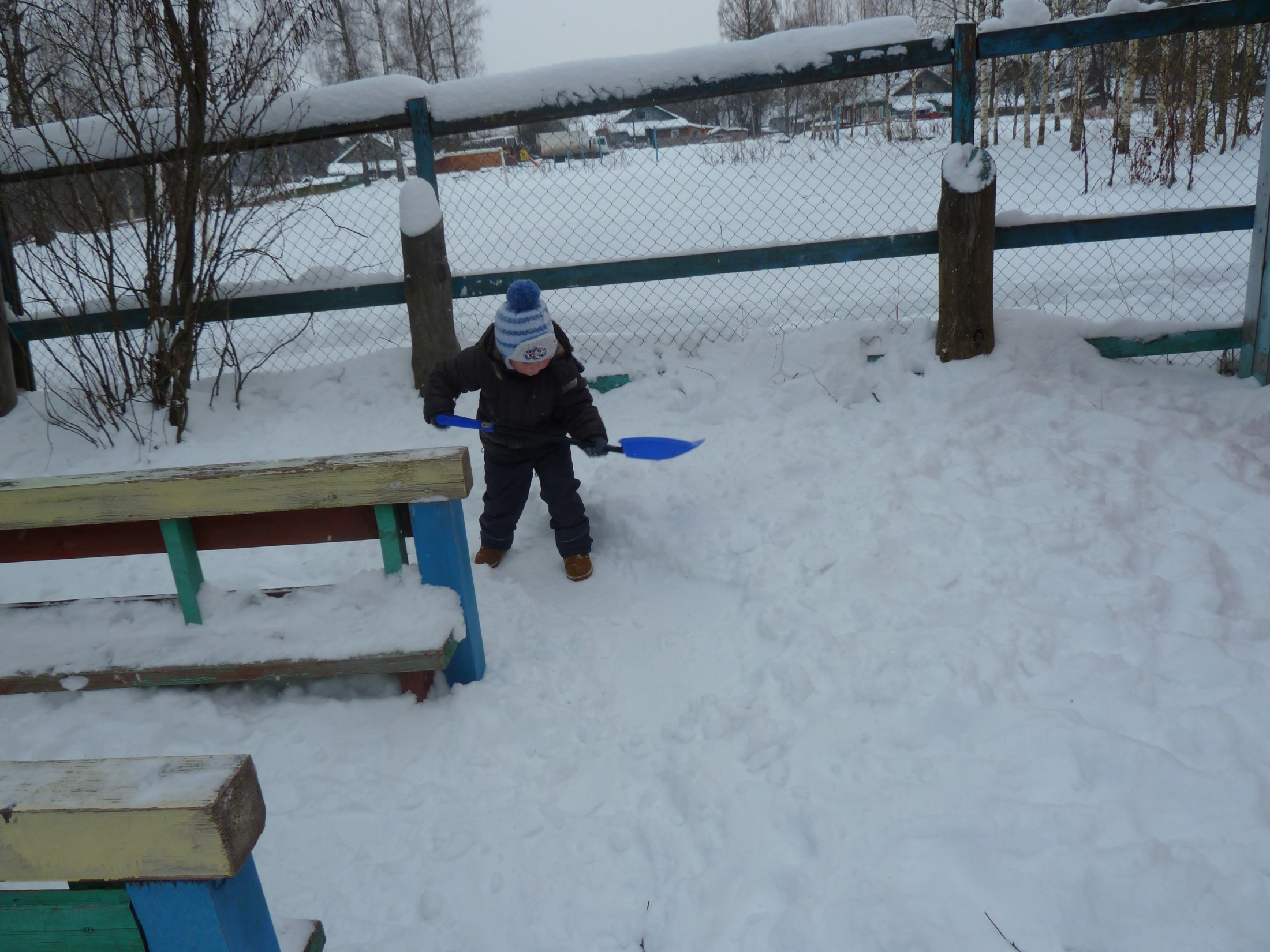 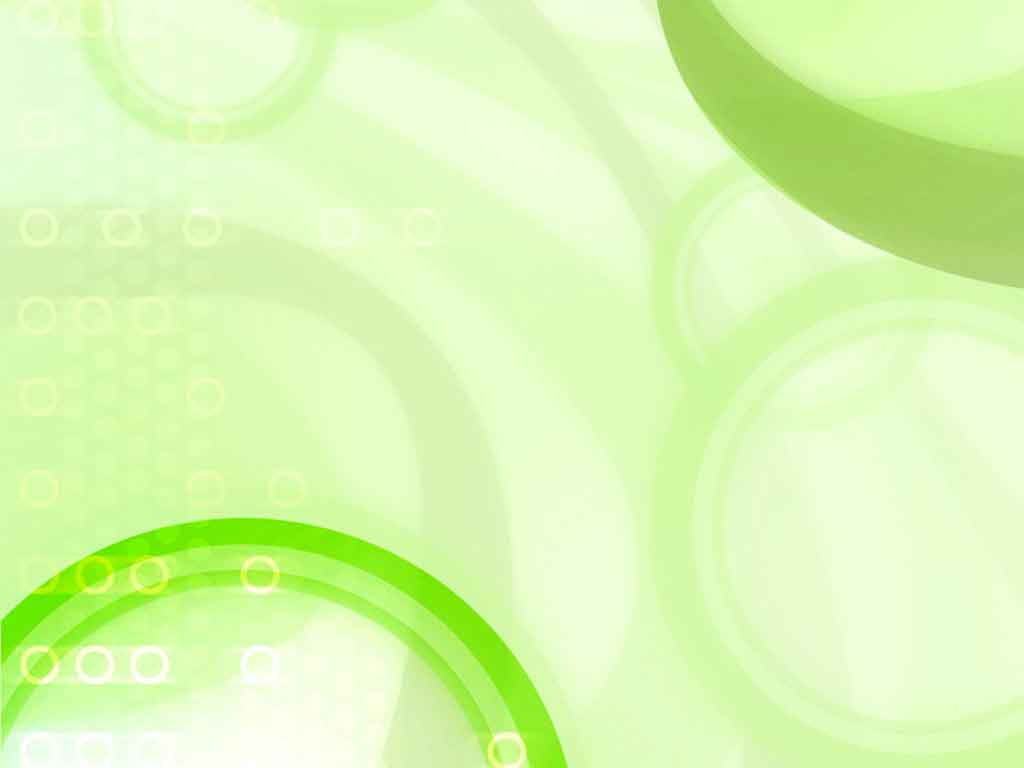 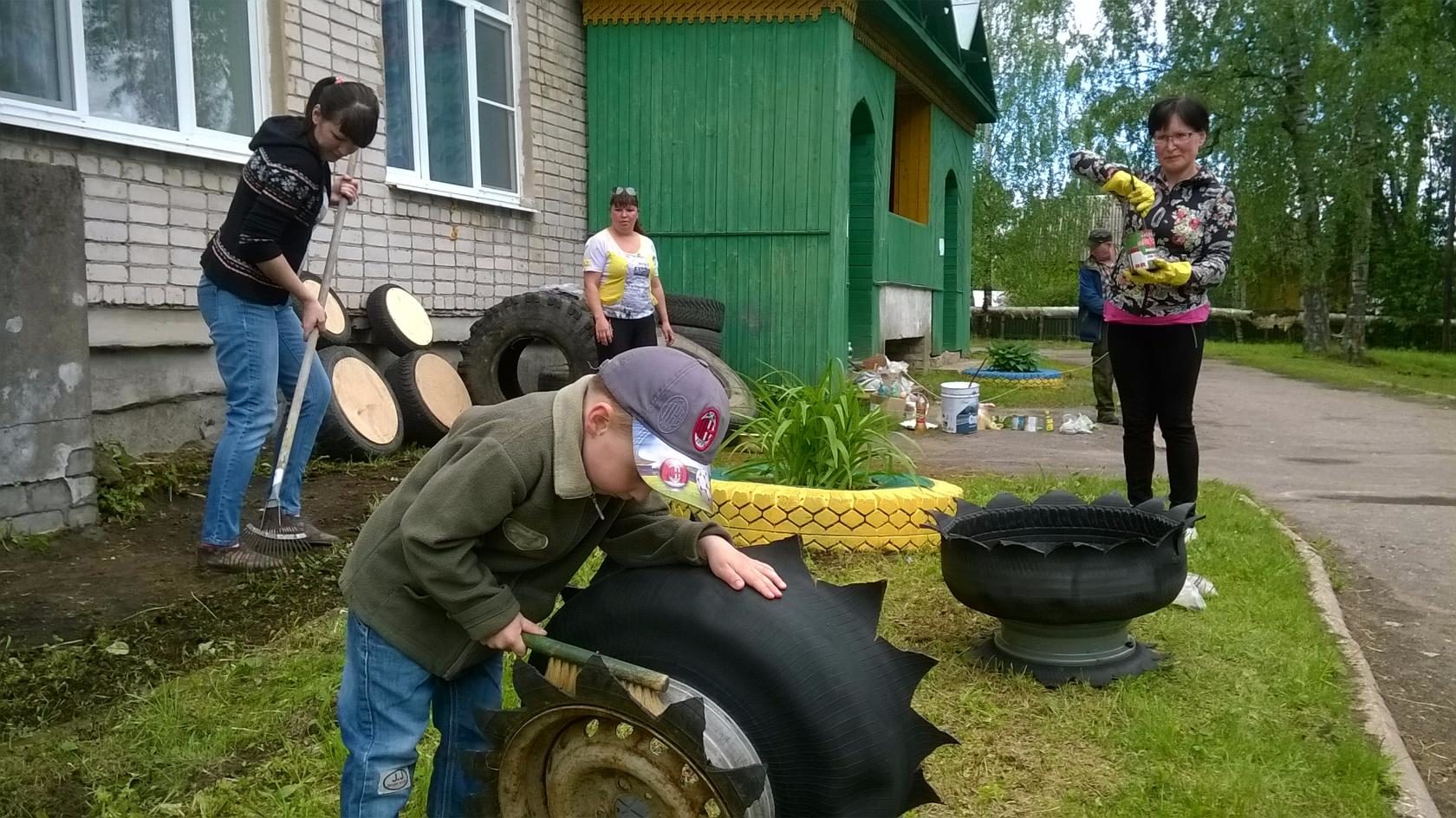 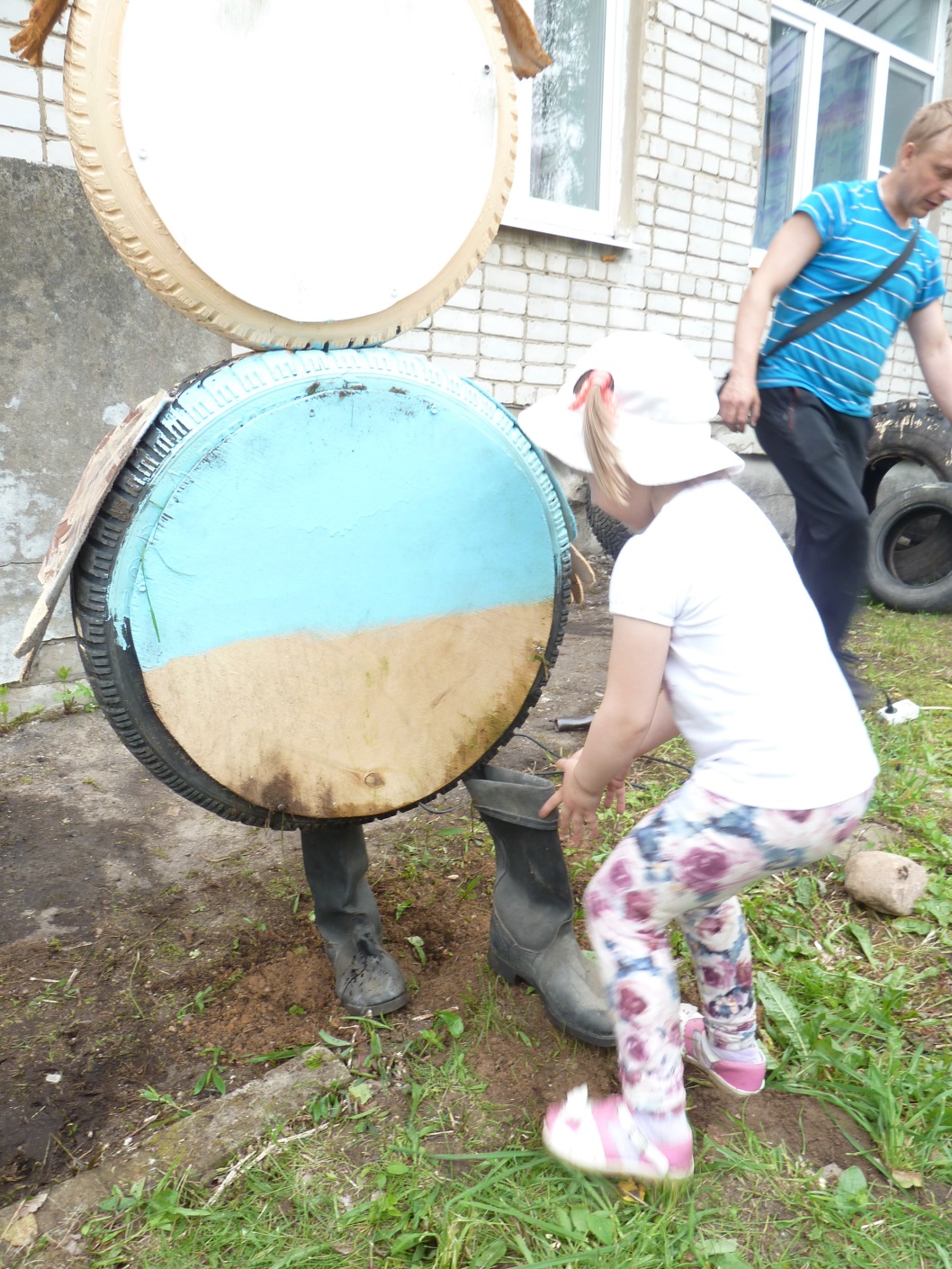 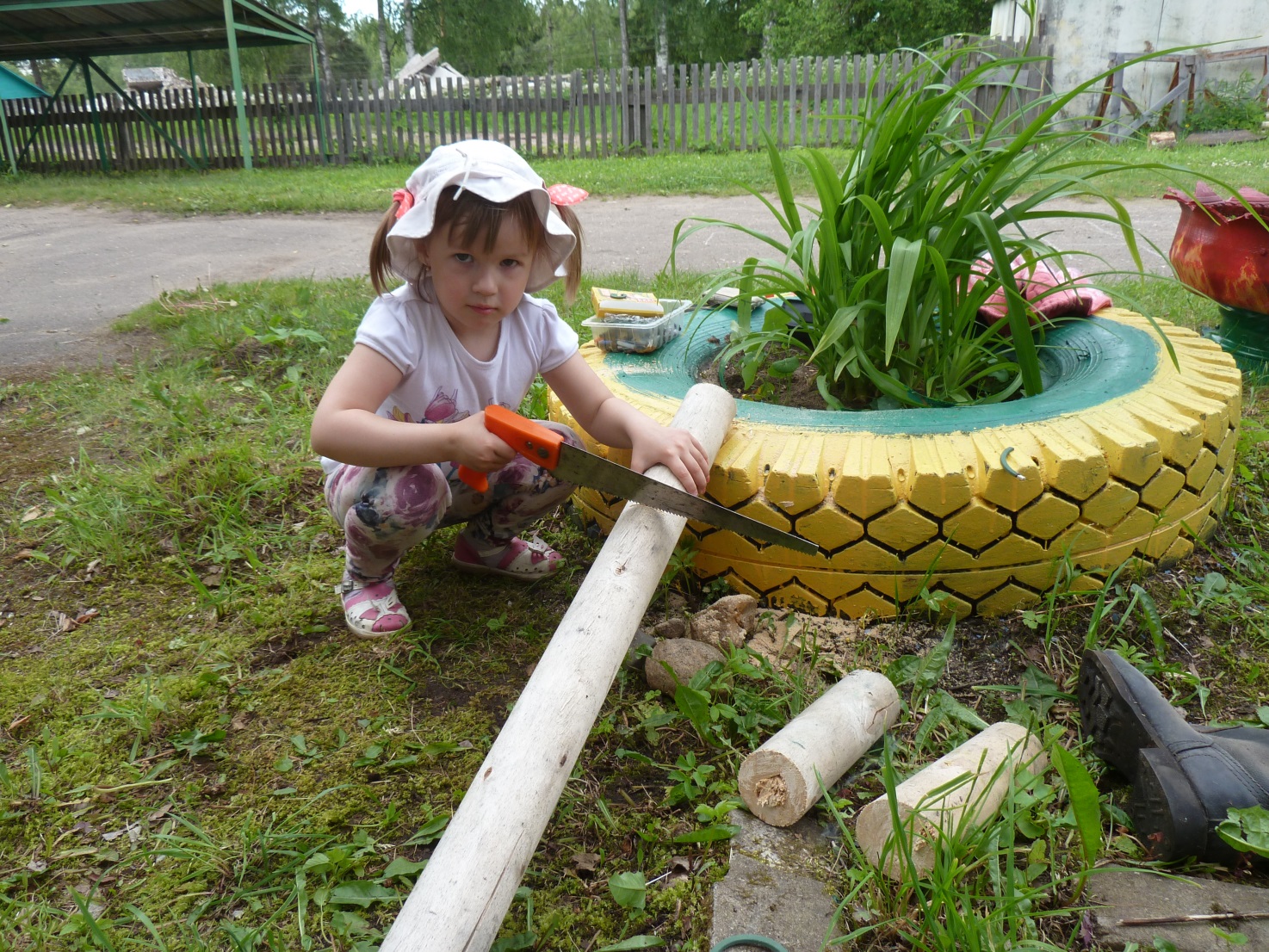 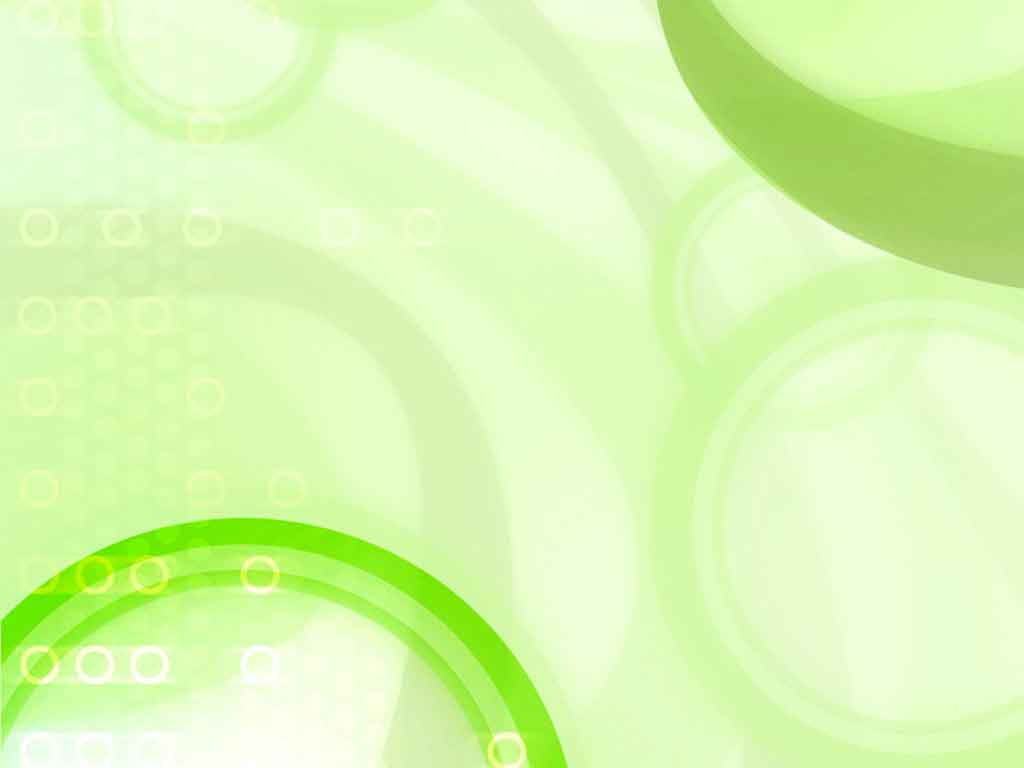 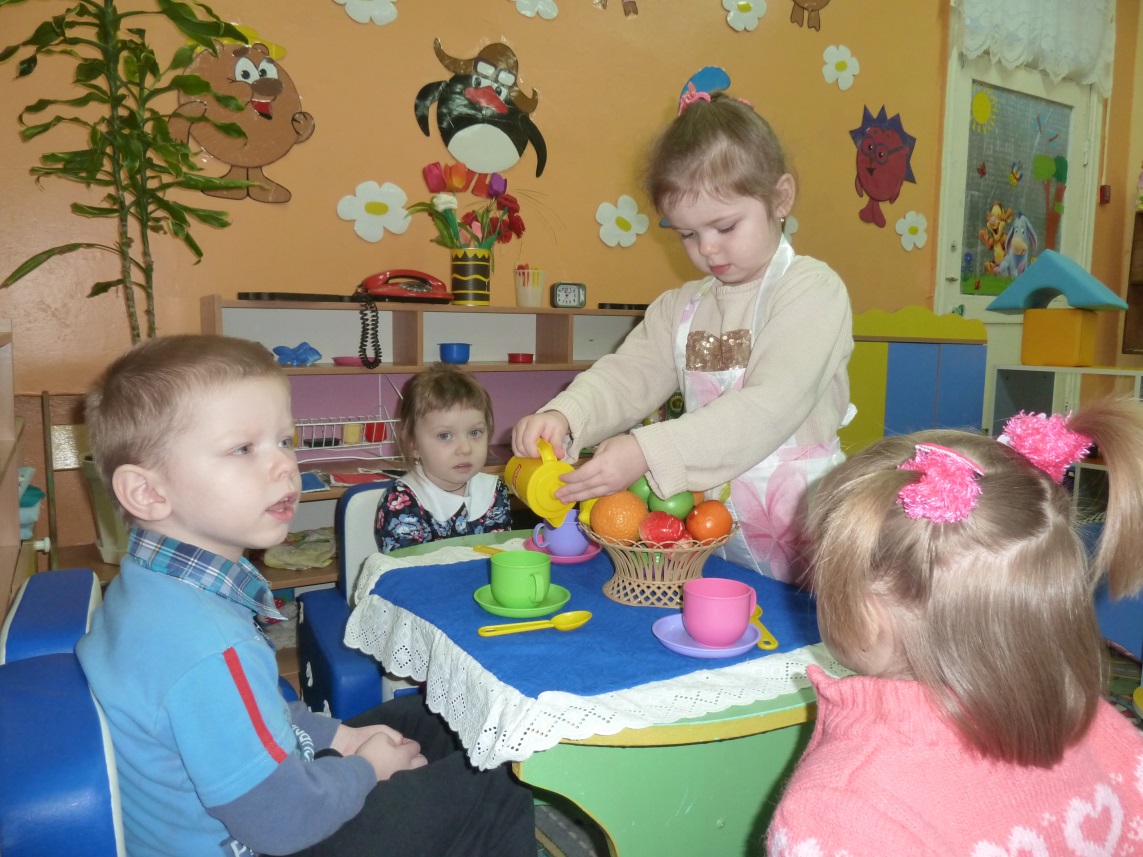 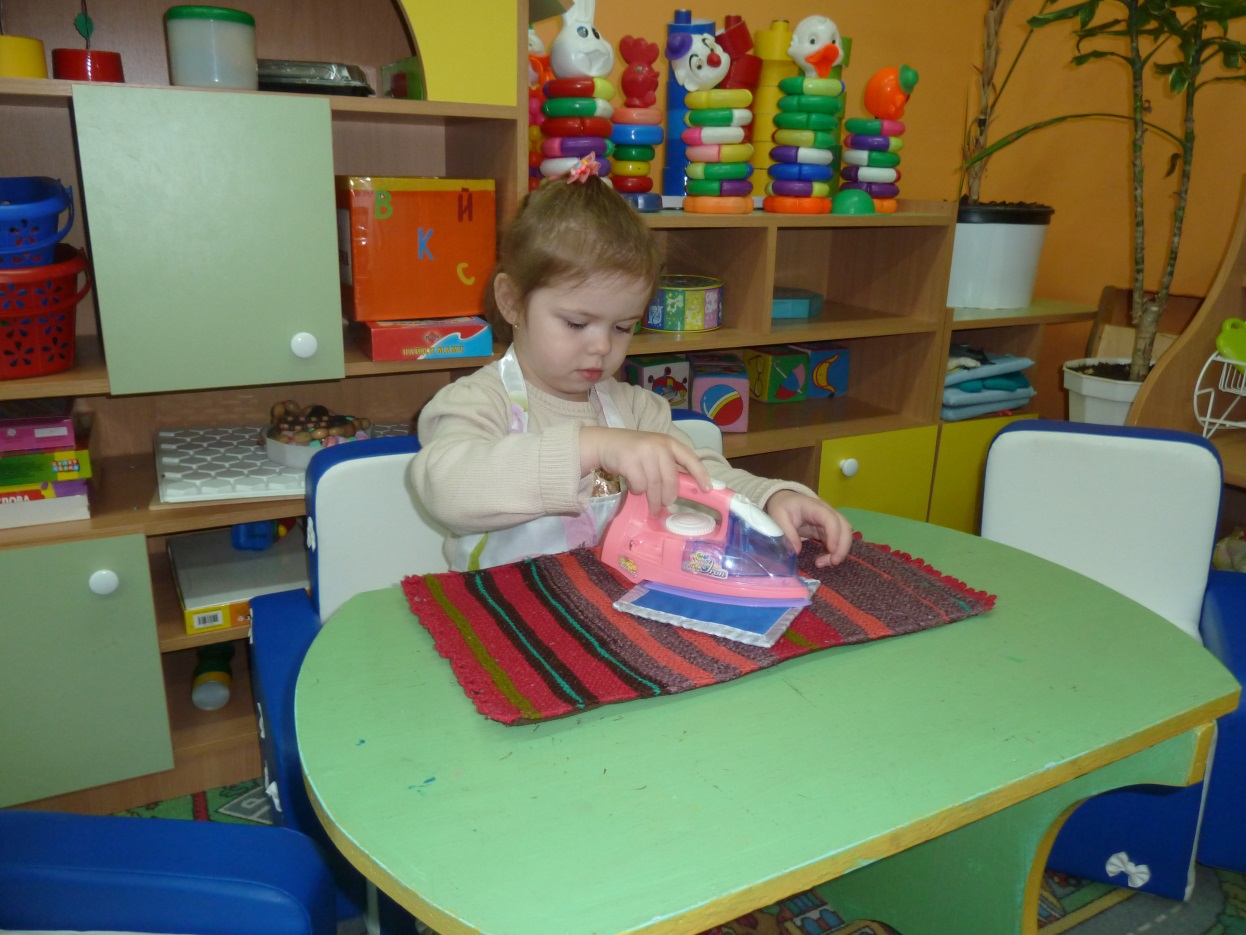 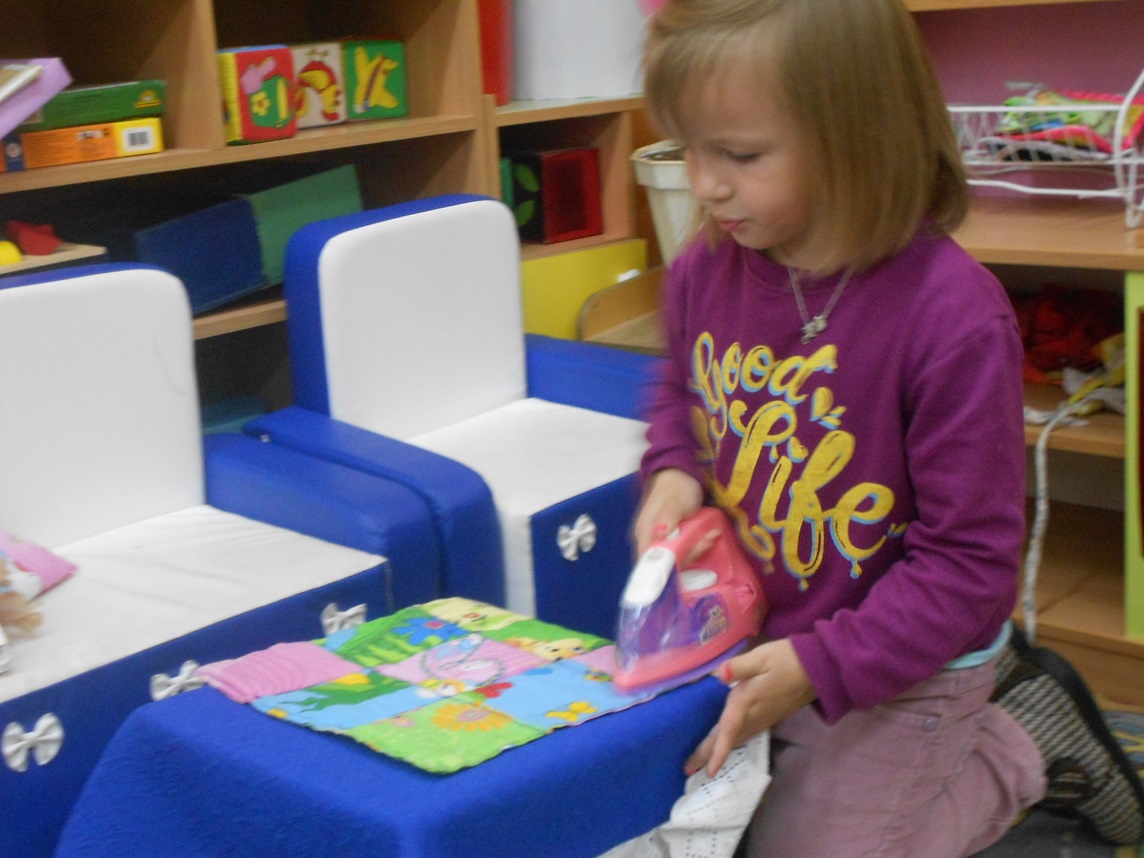 [Speaker Notes: Условия]
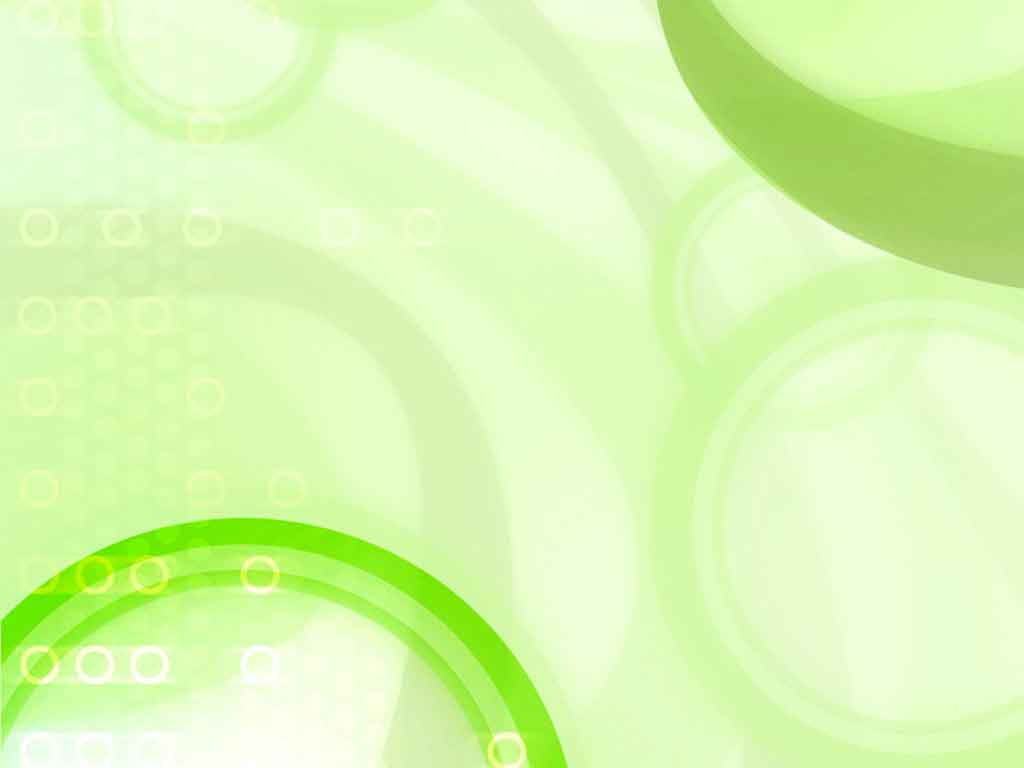 «Радость труда – могучая воспитательная сила. В годы детства ребенок должен глубоко пережить это благородное чувство. Труд для народа является не только жизненной необходимостью, без которой не мысленно человеческое существование, но и сферой многогранных проявлений духовной жизни, духовного богатства личности…»
                                                    В.А. Сухомлинский.
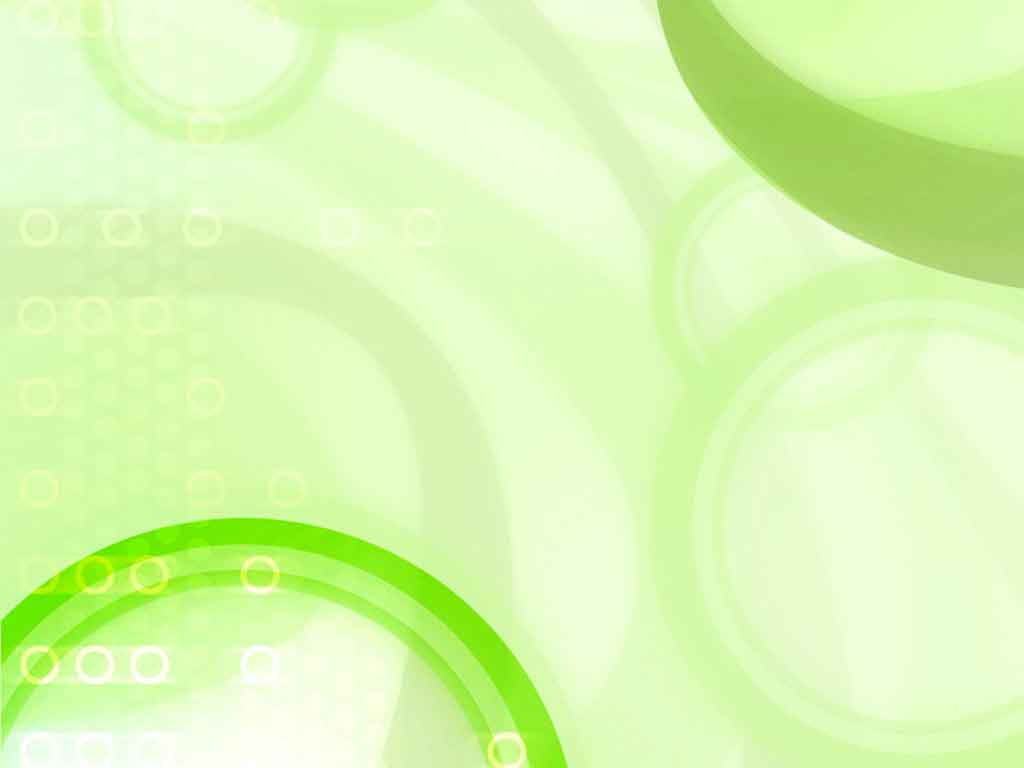 Спасибо за внимание!
[Speaker Notes: Спасибо за внимание!]